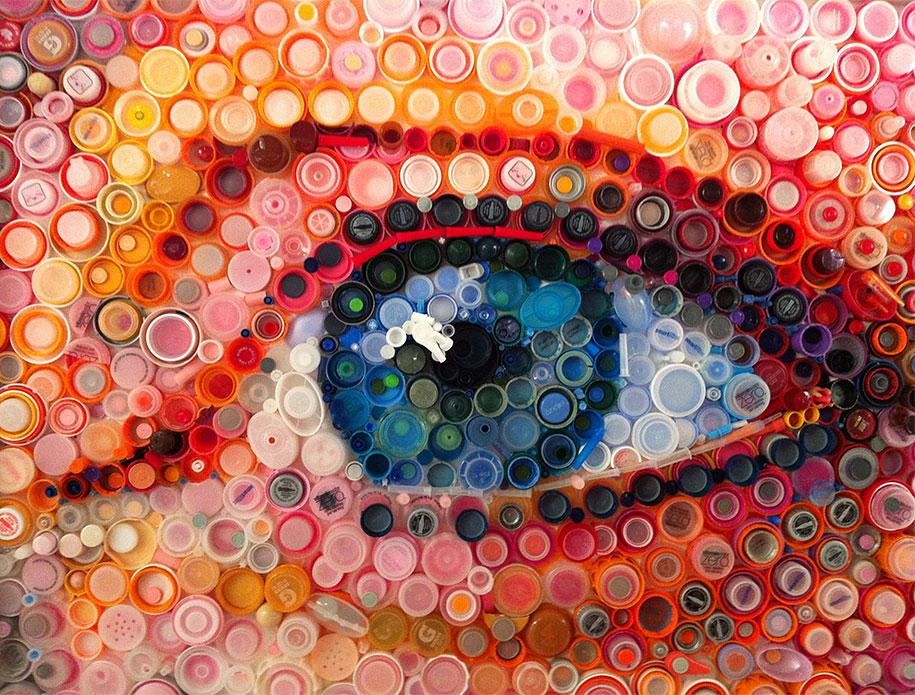 Regenerative Plastics: 
An Opportunity for 
Job Training
Adam Giordani
Melissa Kelly
Faith Suwannapong
27 April 2023
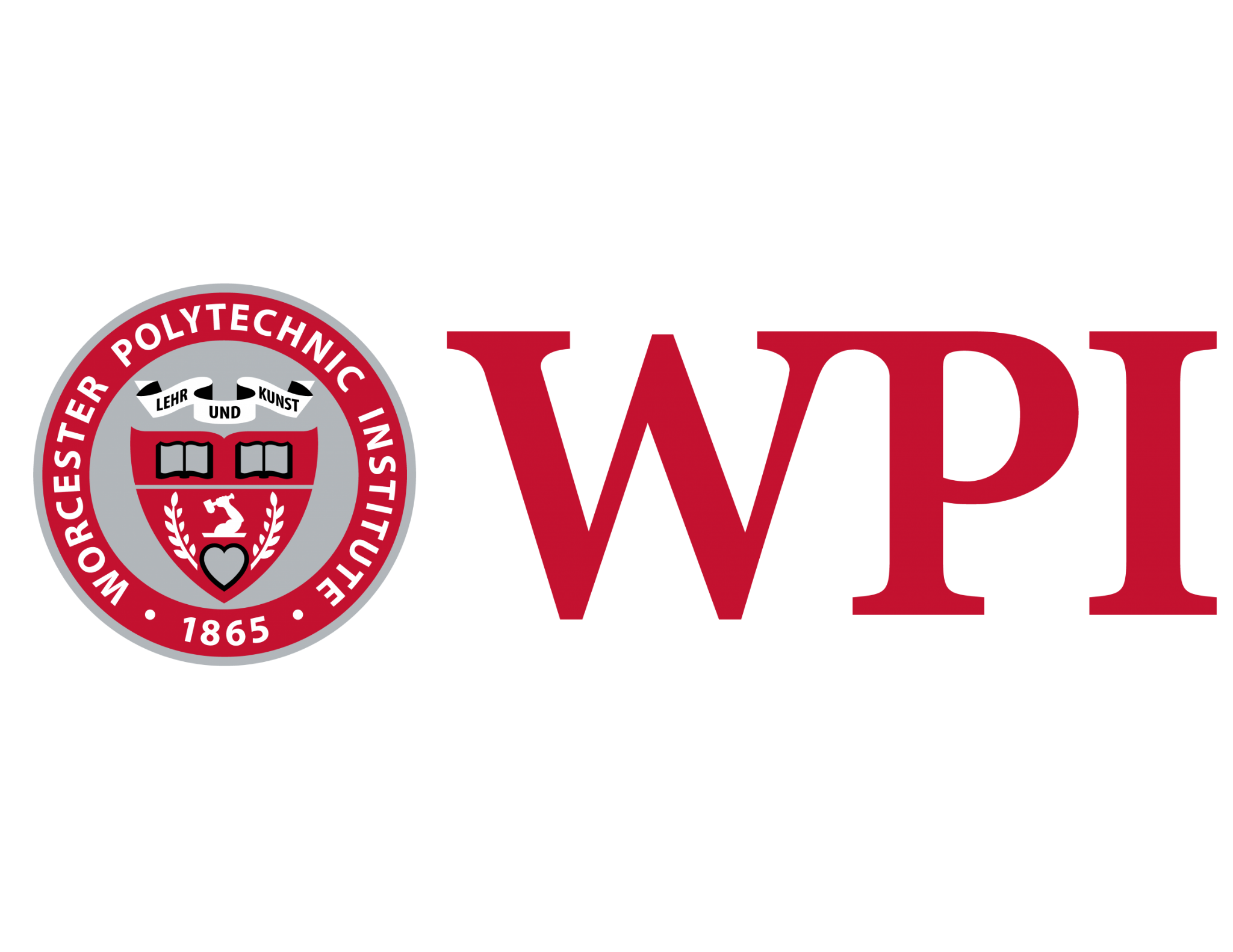 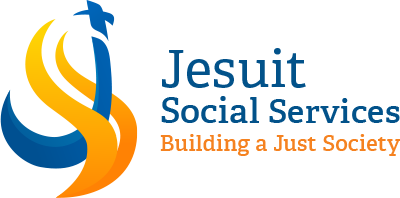 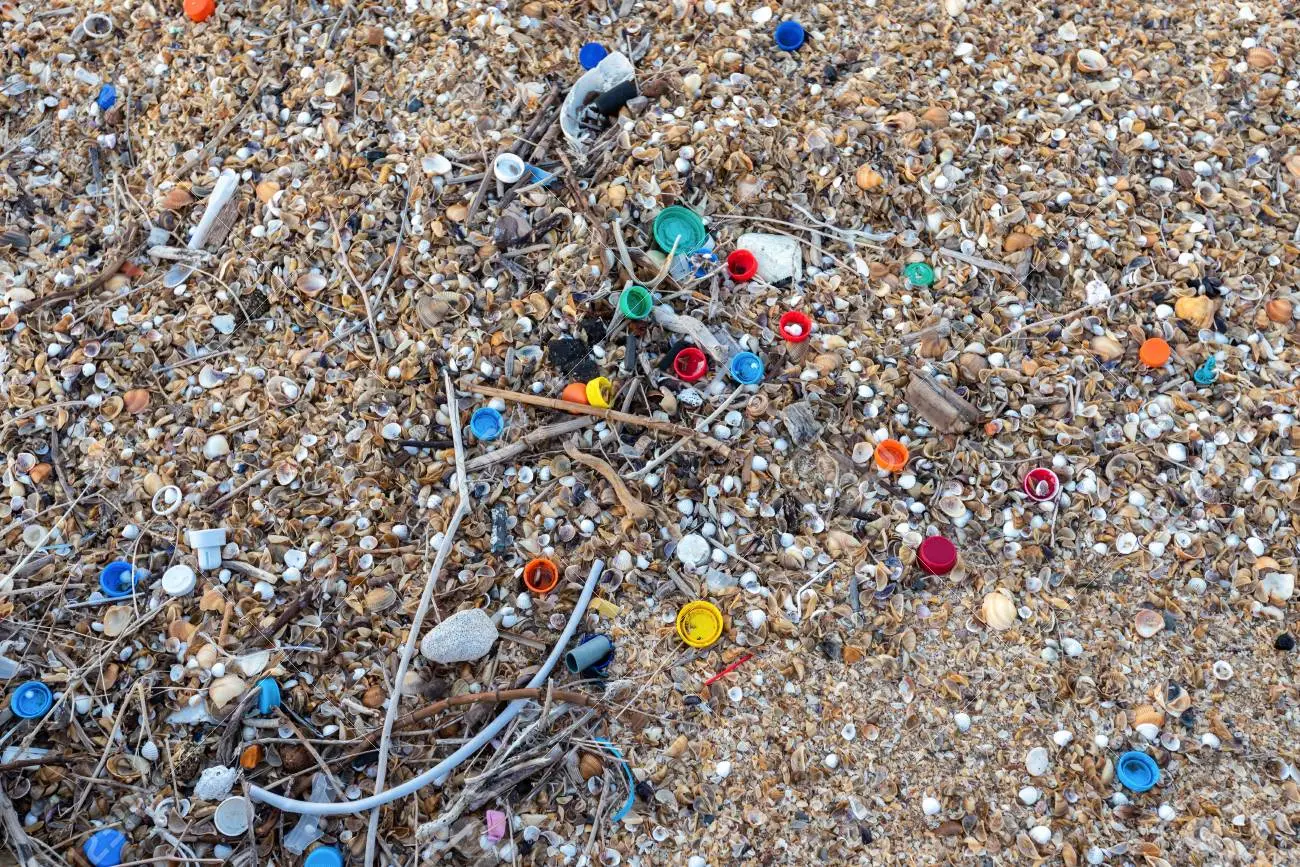 84% of 
plastic bottle caps 
end up in landfills 

(Australian National Plan Summary,2021)
‹#›
Bottle caps pose risks to wildlife
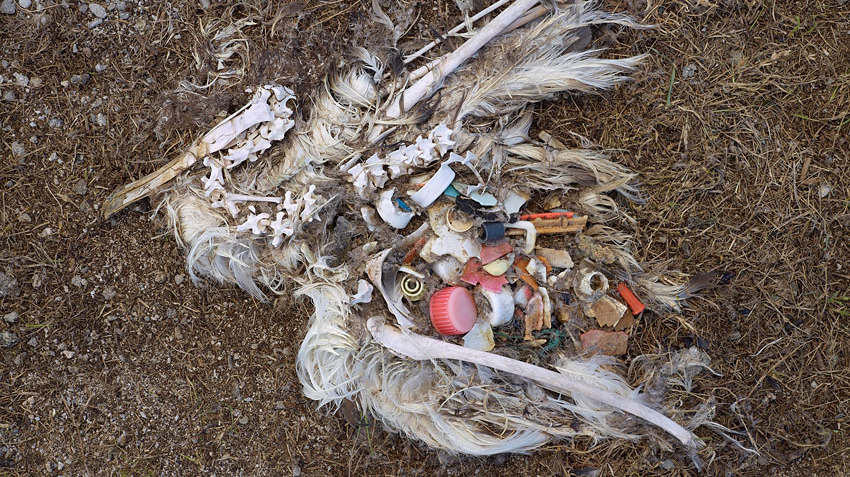 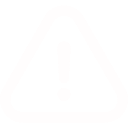 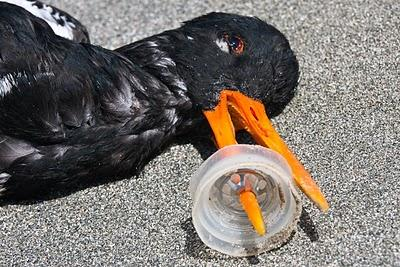 Content Warning

The following images contain sensitive content.
‹#›
Plastic waste is not biodegradable
but eventually gets broken down into microplastics
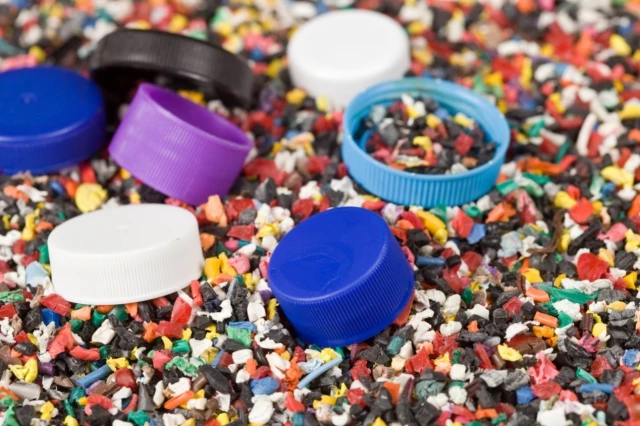 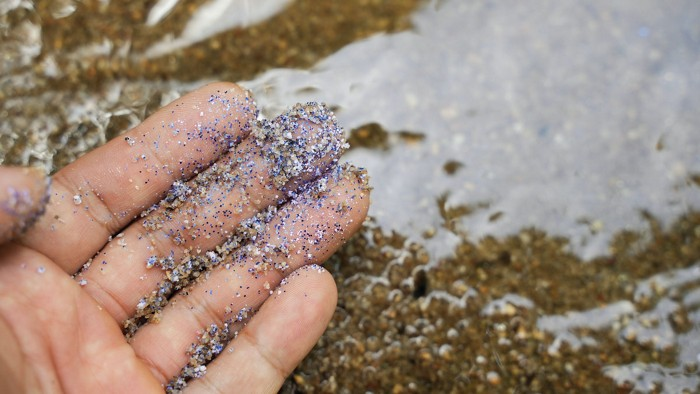 ‹#›
Microplastics are consumed by marine life and work their way up the food chain until they are ingested by humans (Nan, 2020).
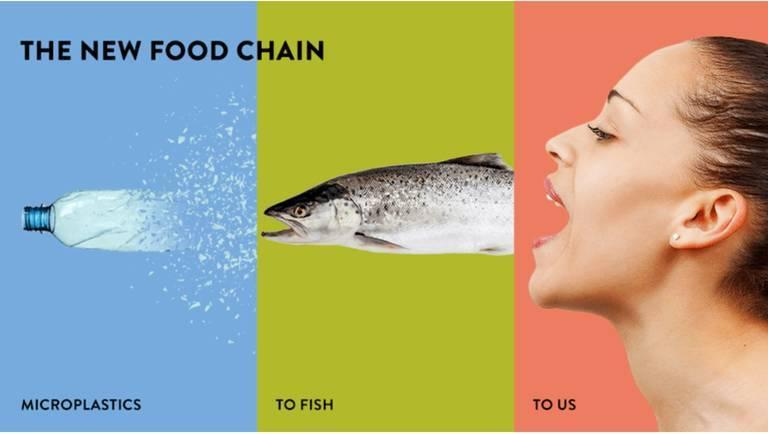 ‹#›
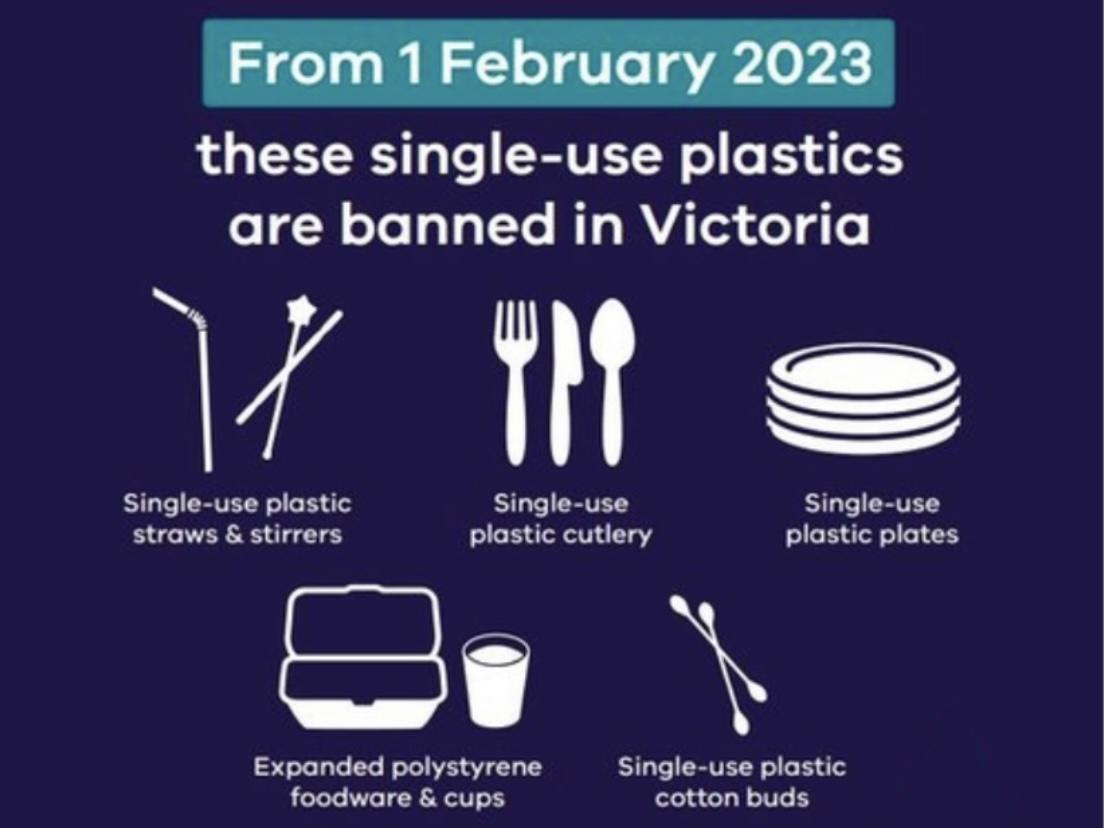 Bottle caps 
are not included in Victoria’s ban!
‹#›
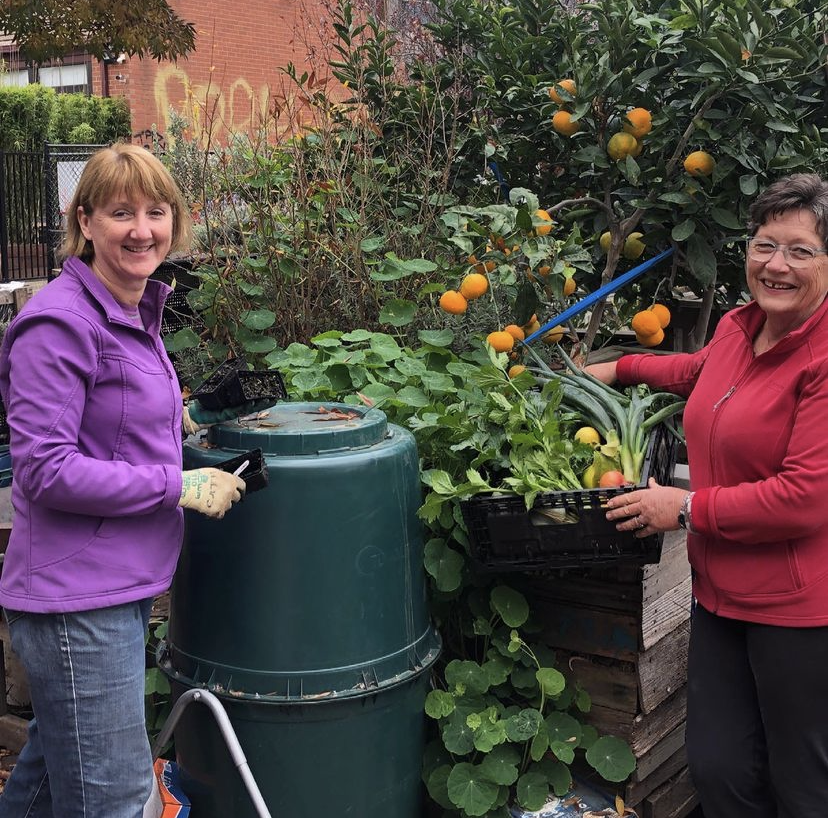 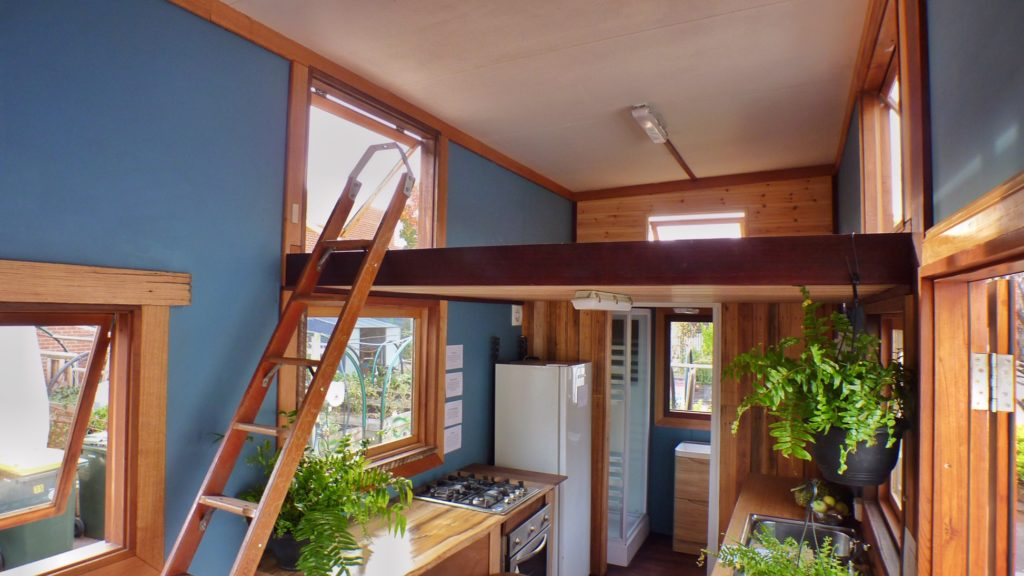 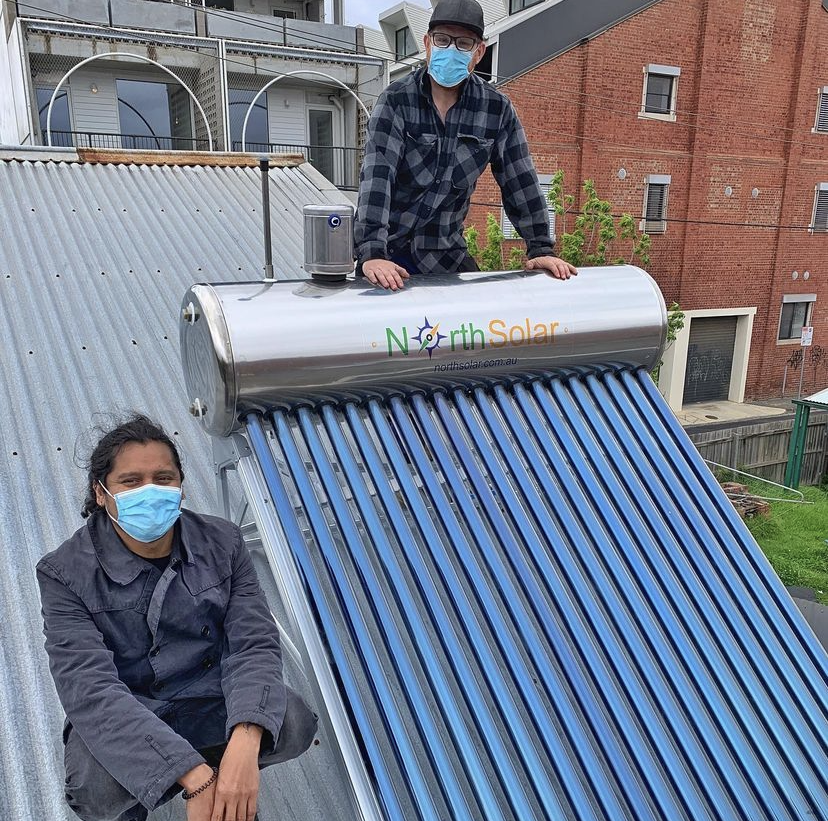 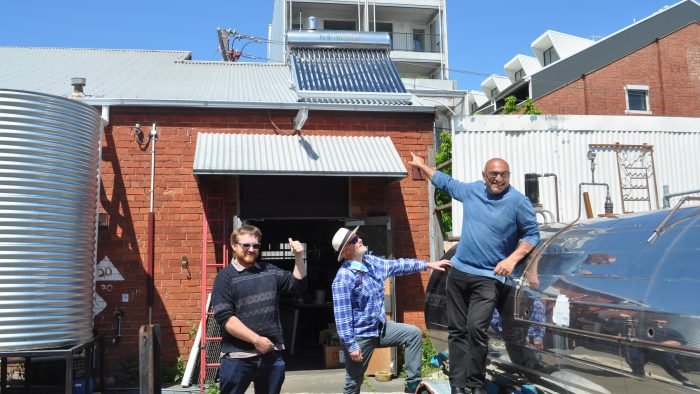 Ecological Justice Hub
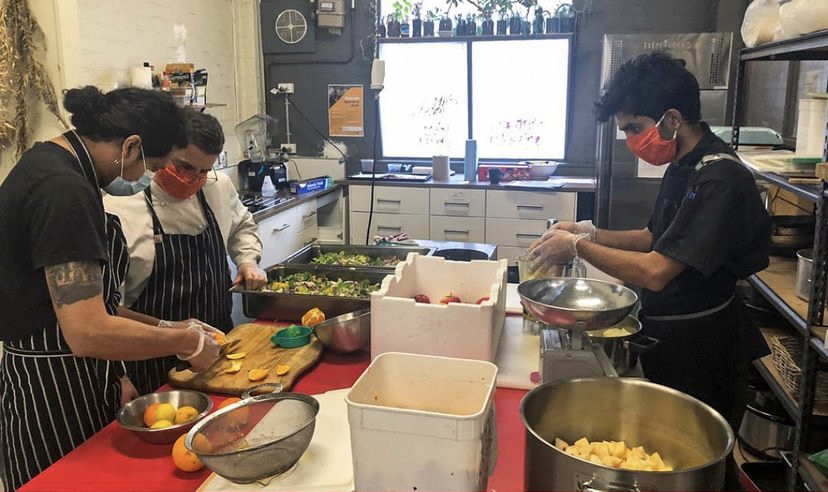 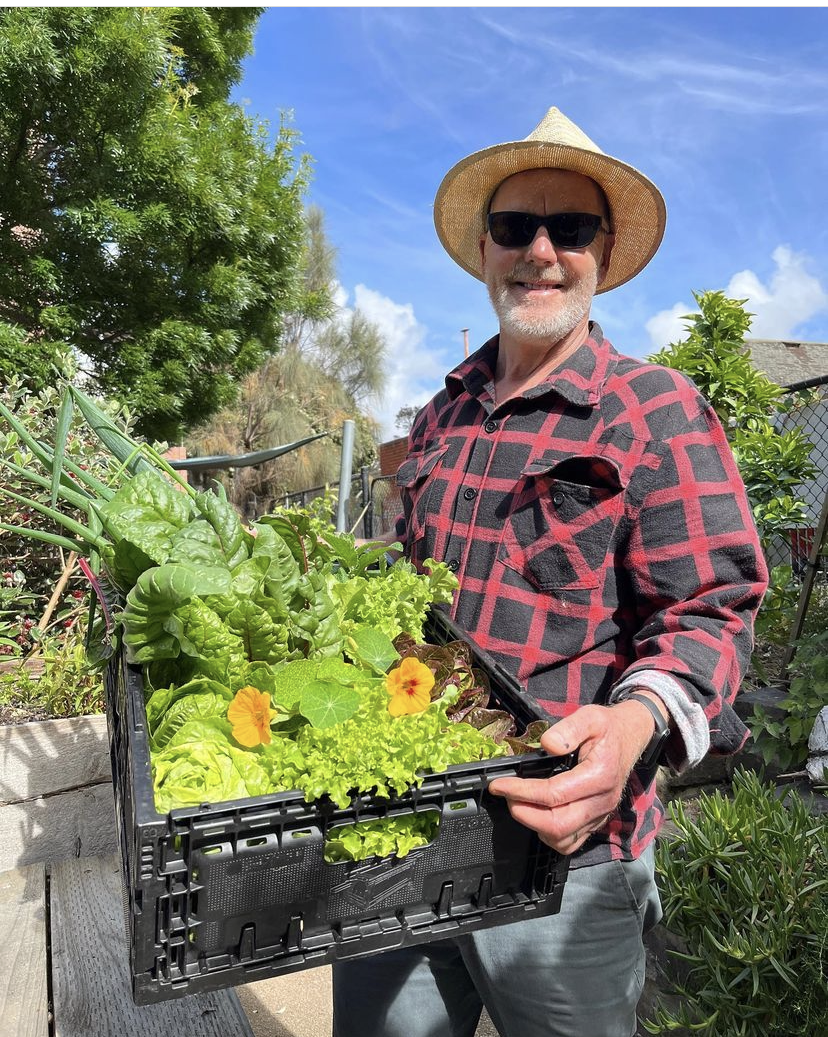 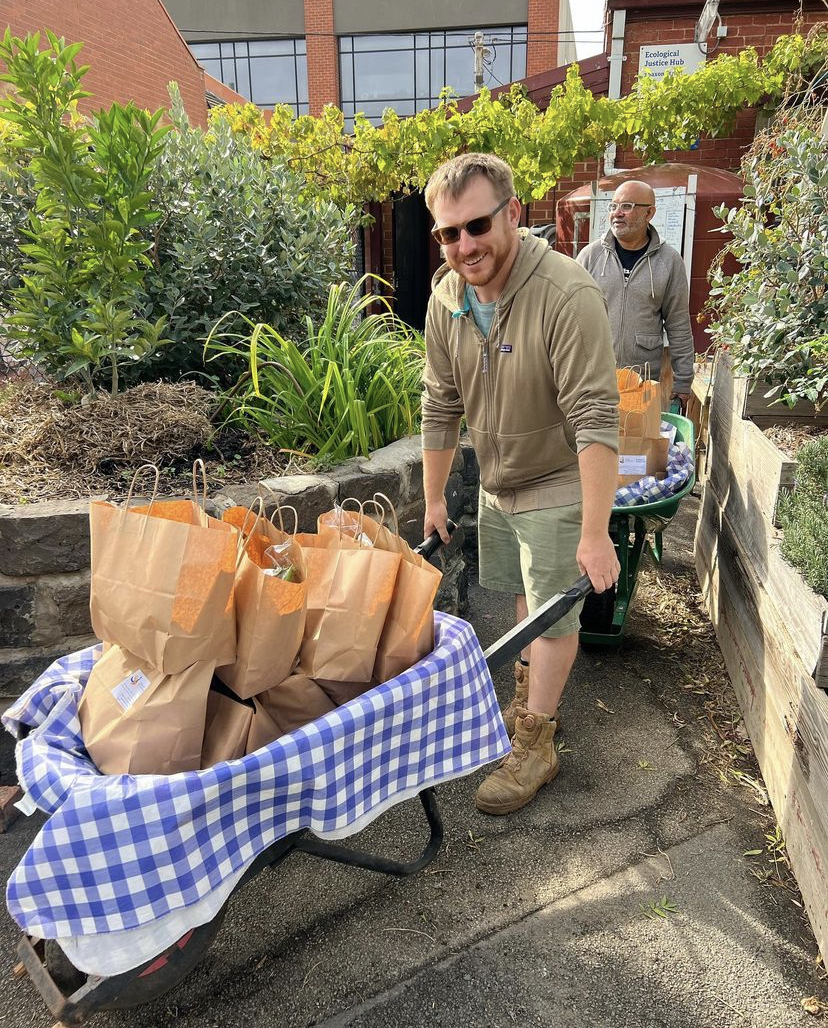 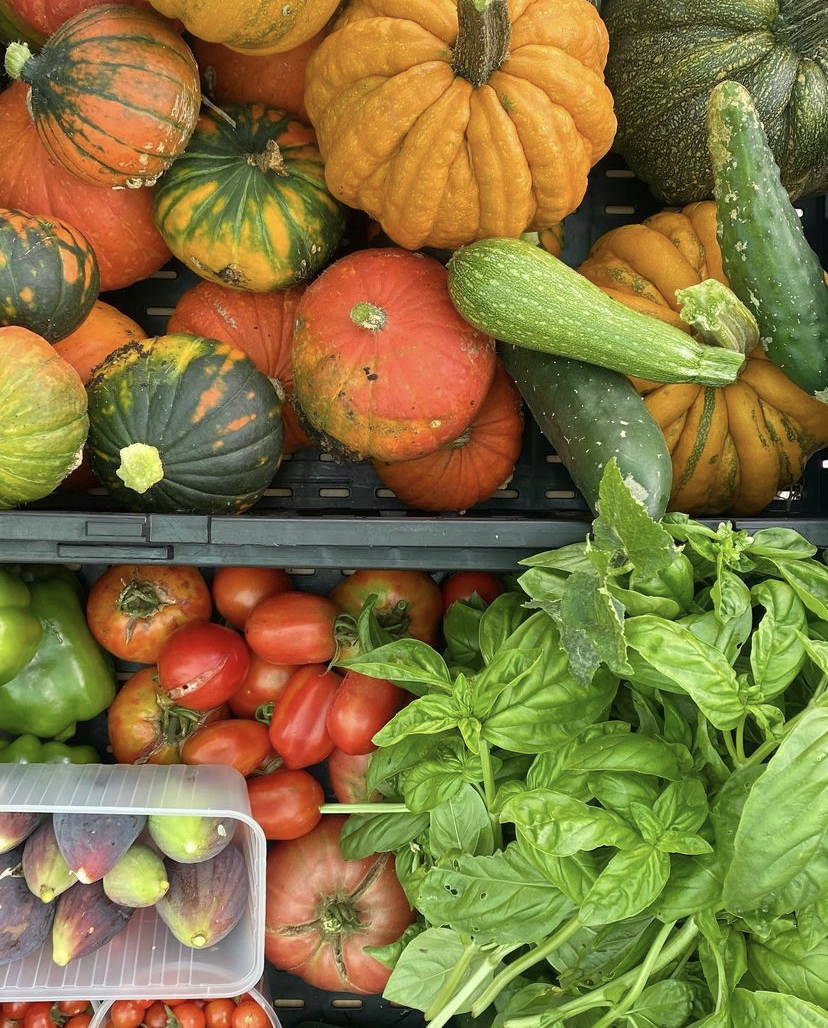 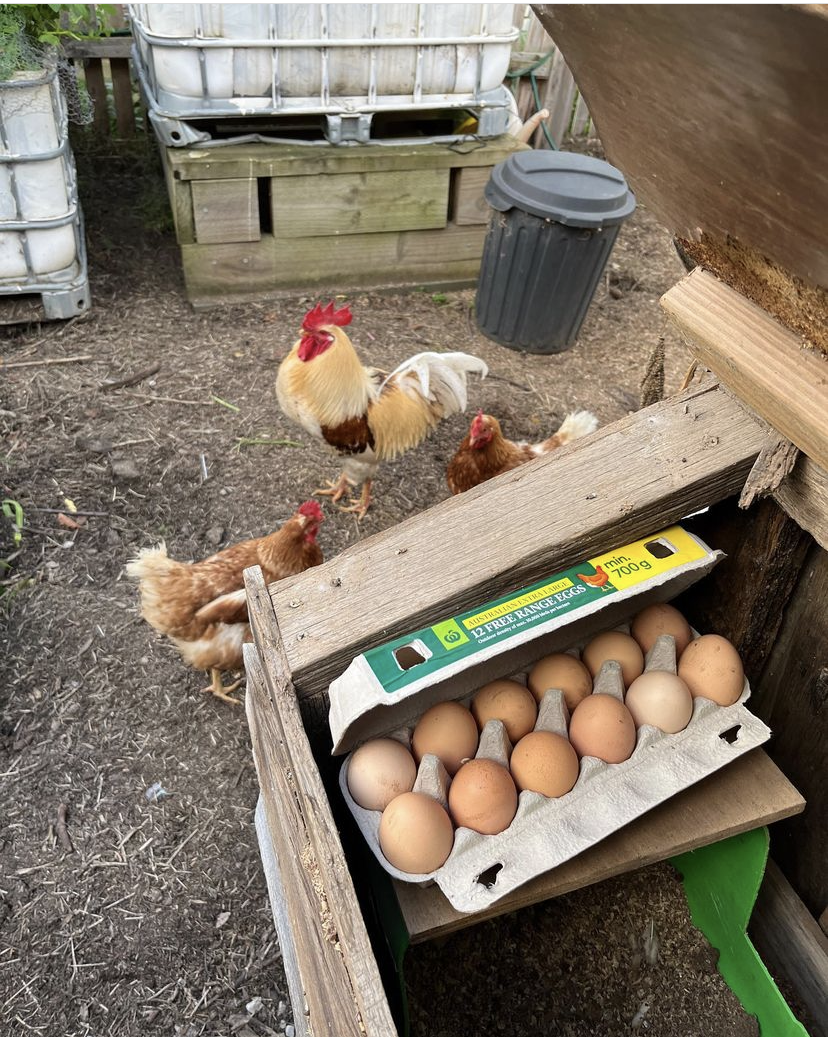 ‹#›
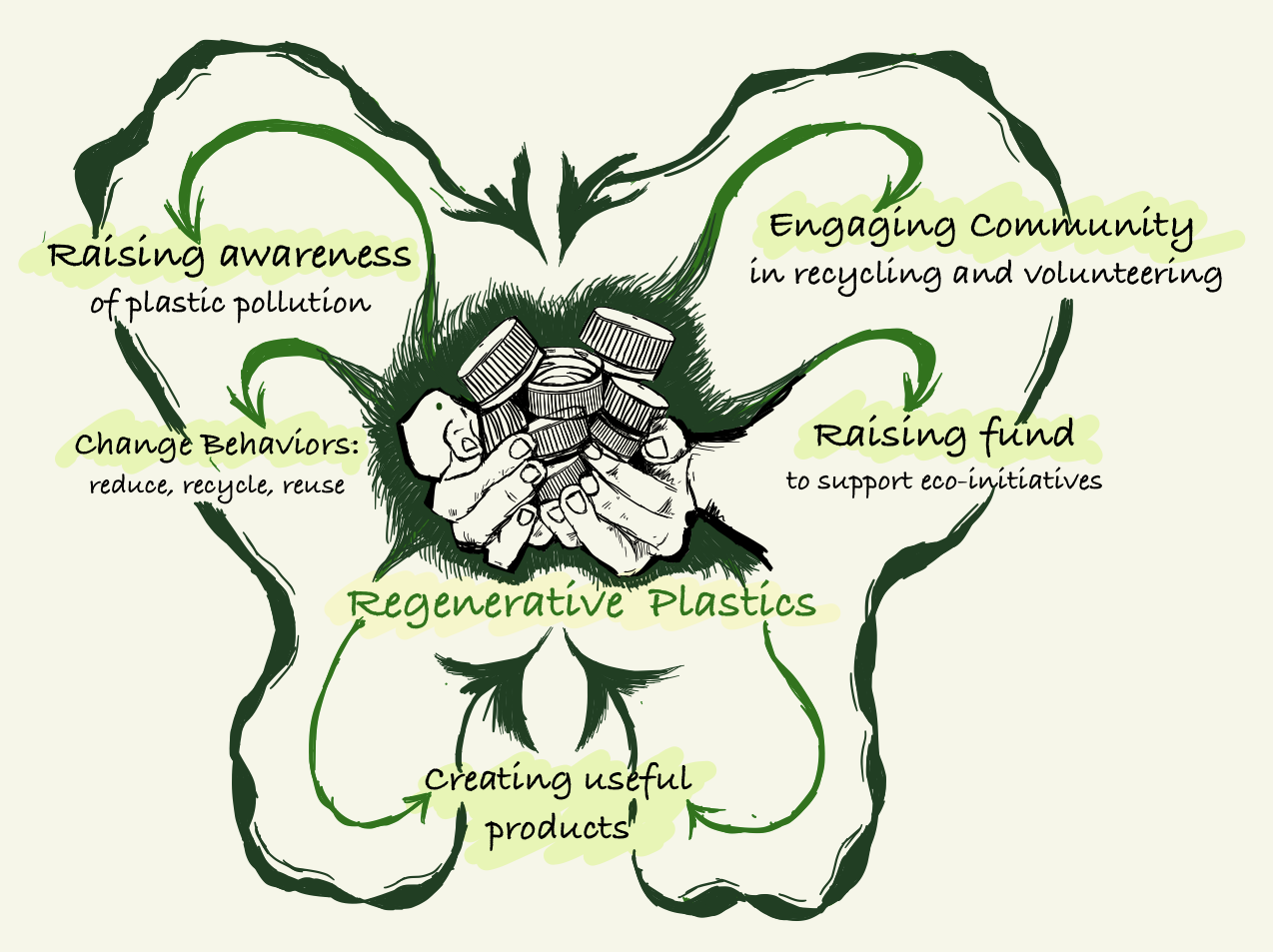 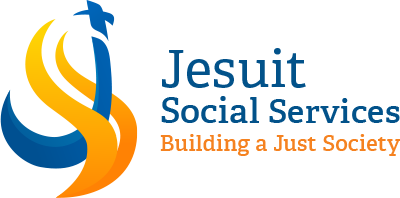 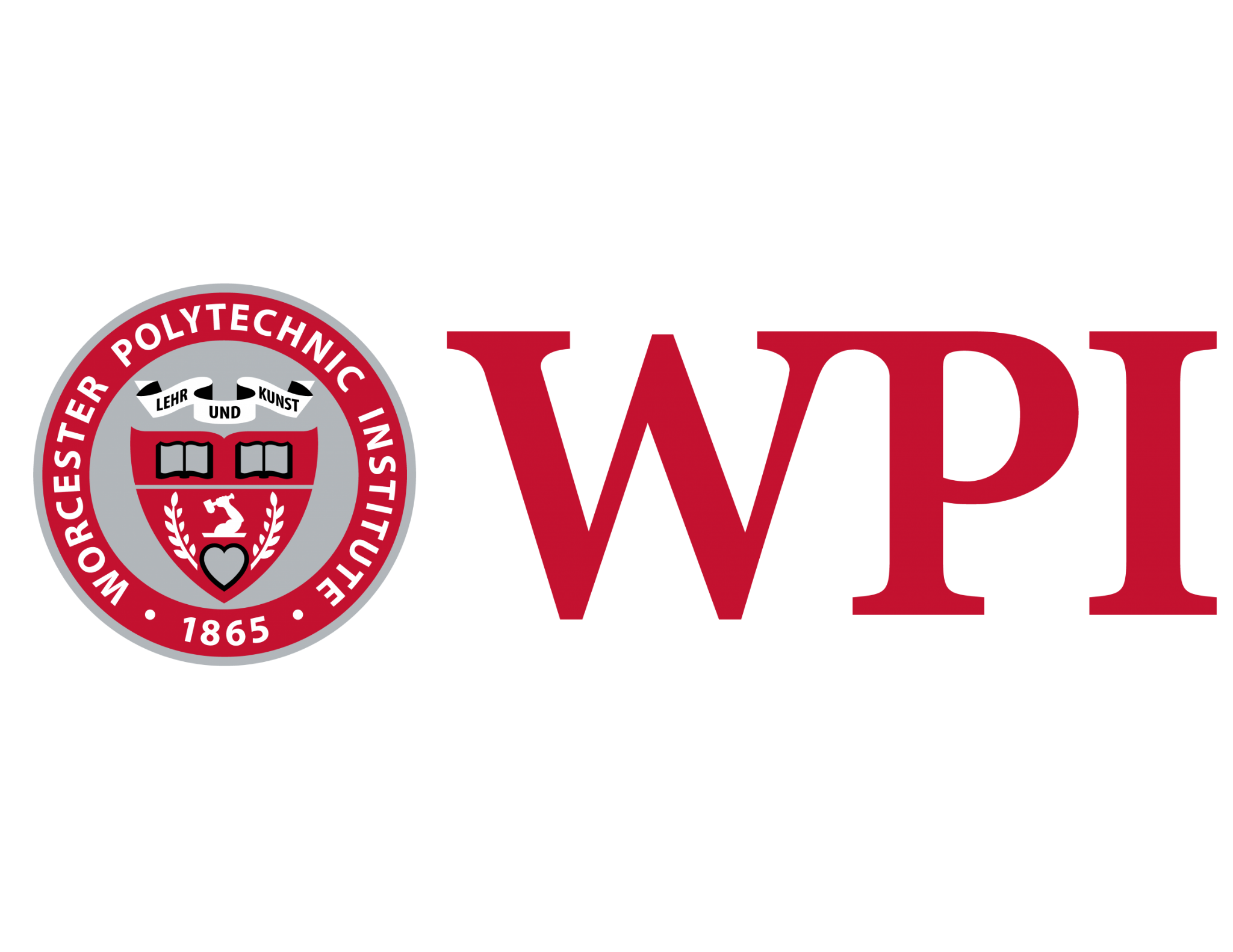 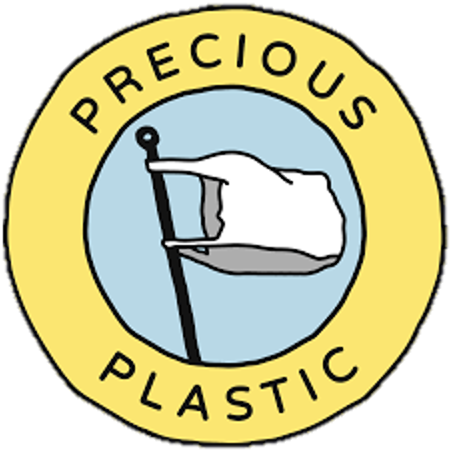 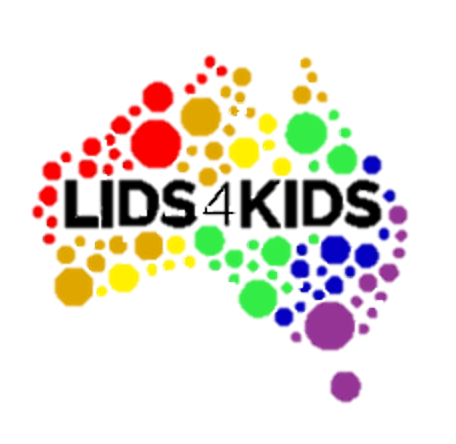 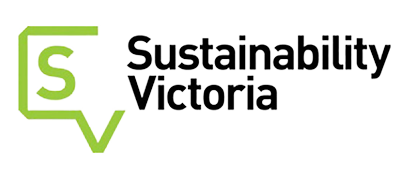 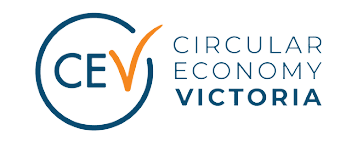 ‹#›
Our goal in this project was to assist the Ecological Justice Hub in developing a plastic recycling process that can be used to increase community awareness, education, and engagement in recycling.
PROJECT GOAL
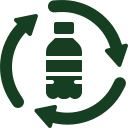 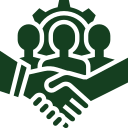 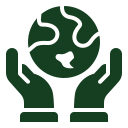 ‹#›
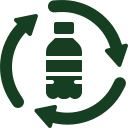 4 Key Components in The Project
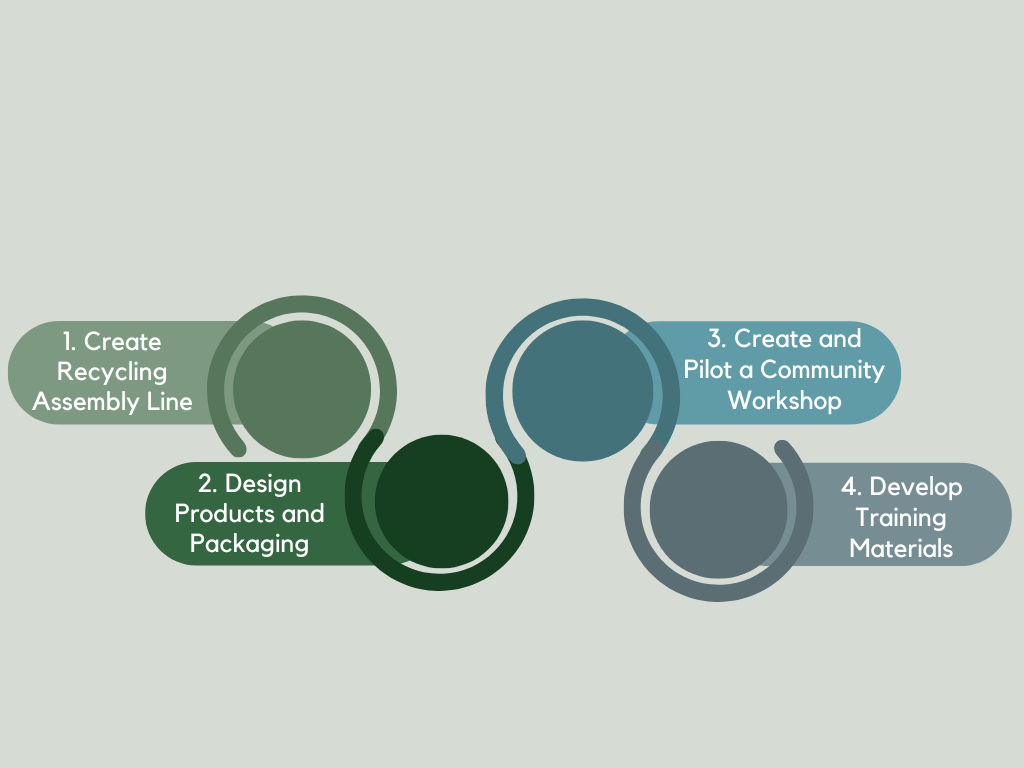 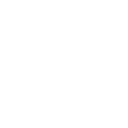 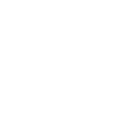 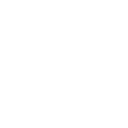 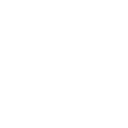 ‹#›
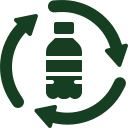 1. Organize and Improve Assembly Line
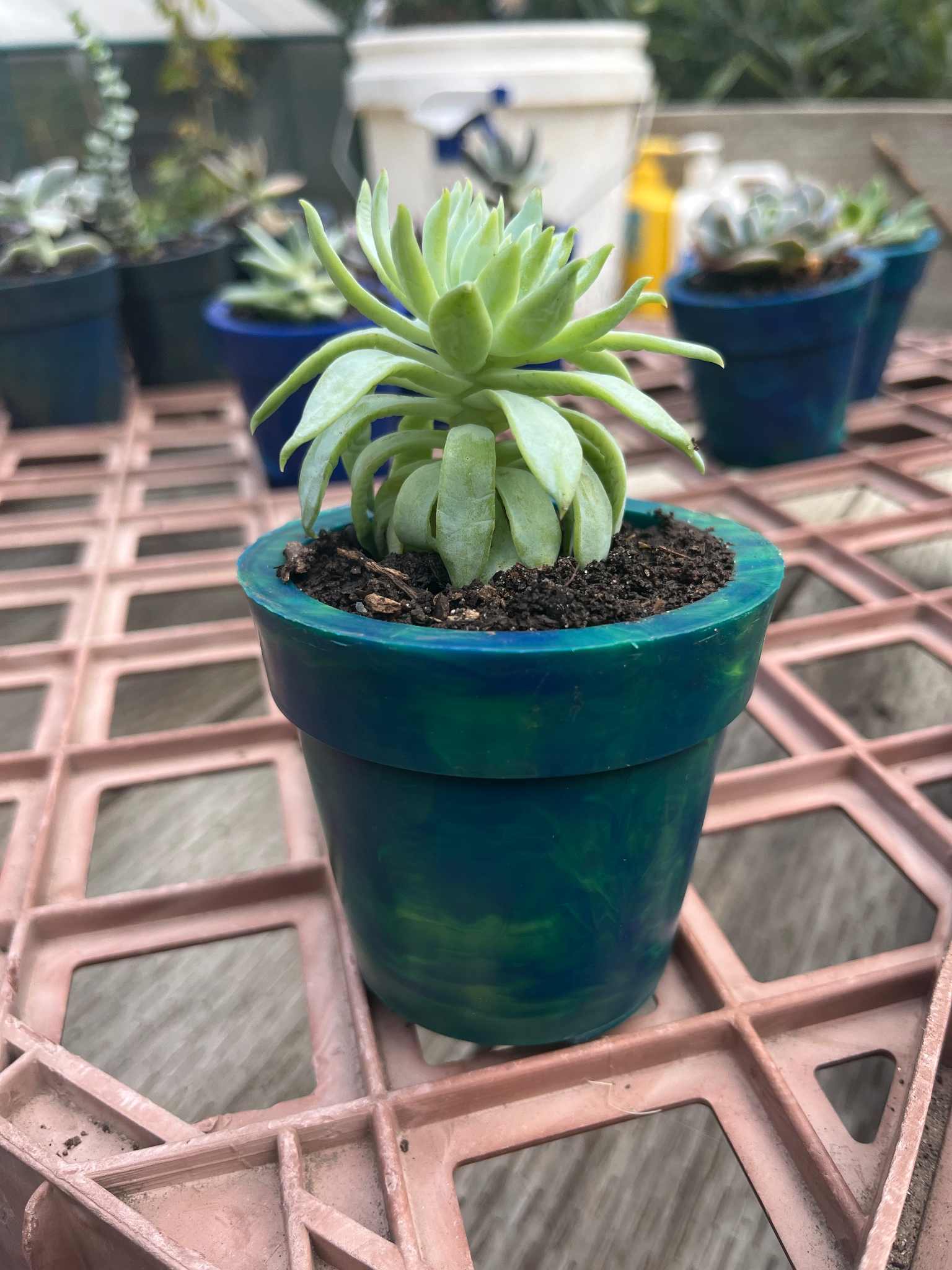 5. Making a plant pot
1. Cleaning the lids
2. Sorting the lids
6. Disassembling the mold
3. Shredding the lids
7. Removing product from mold
4. Putting lids in injector
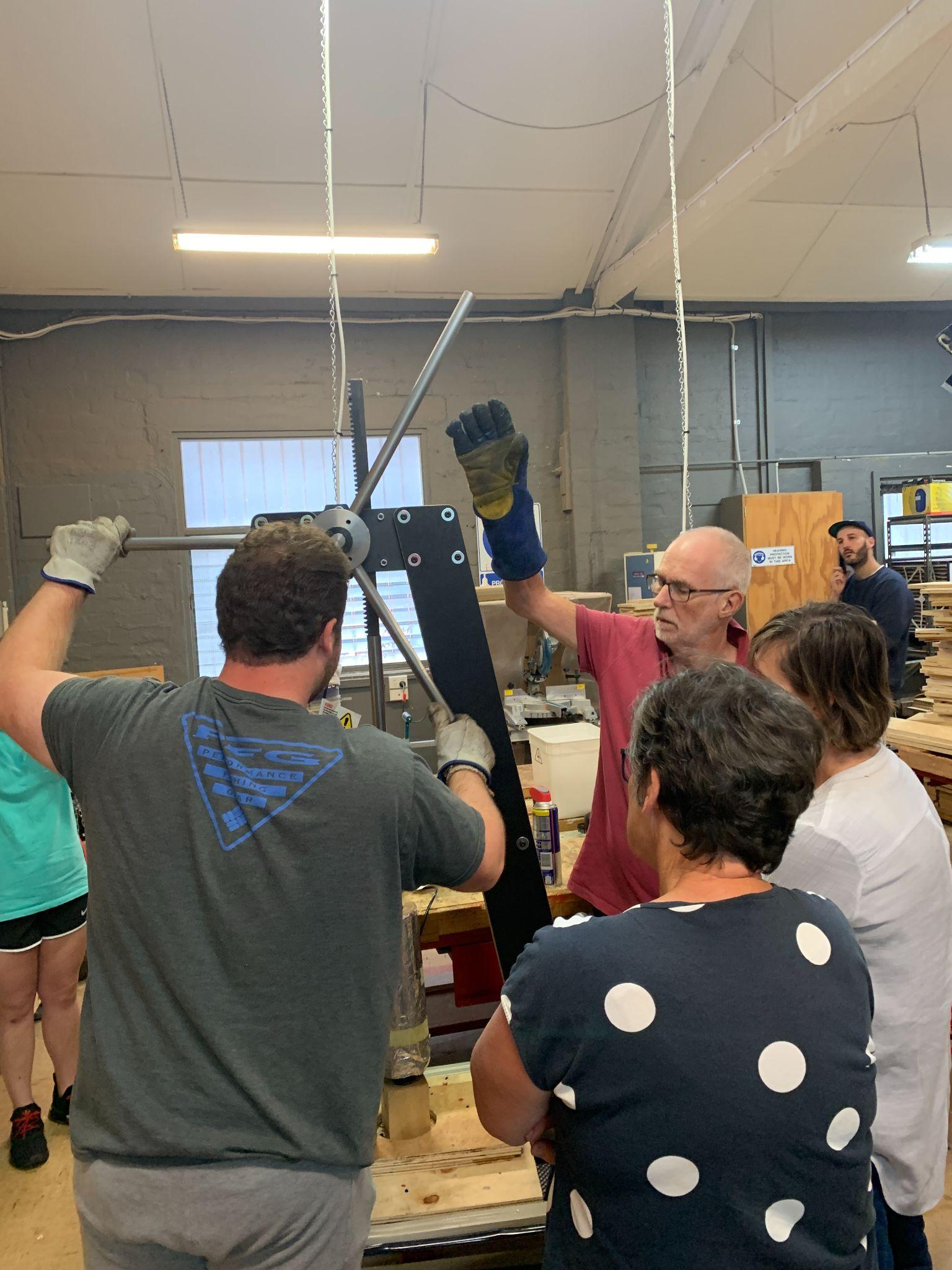 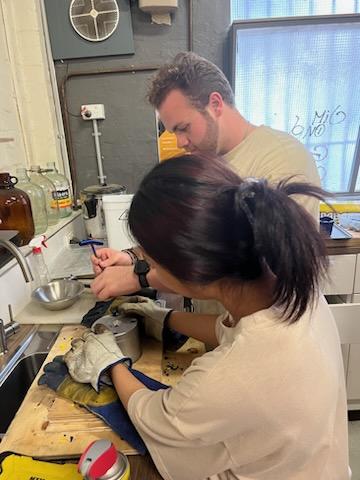 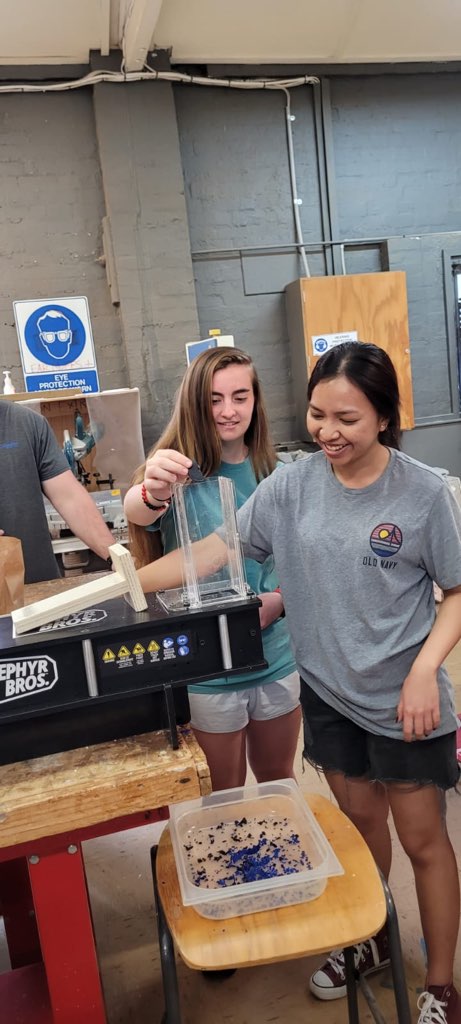 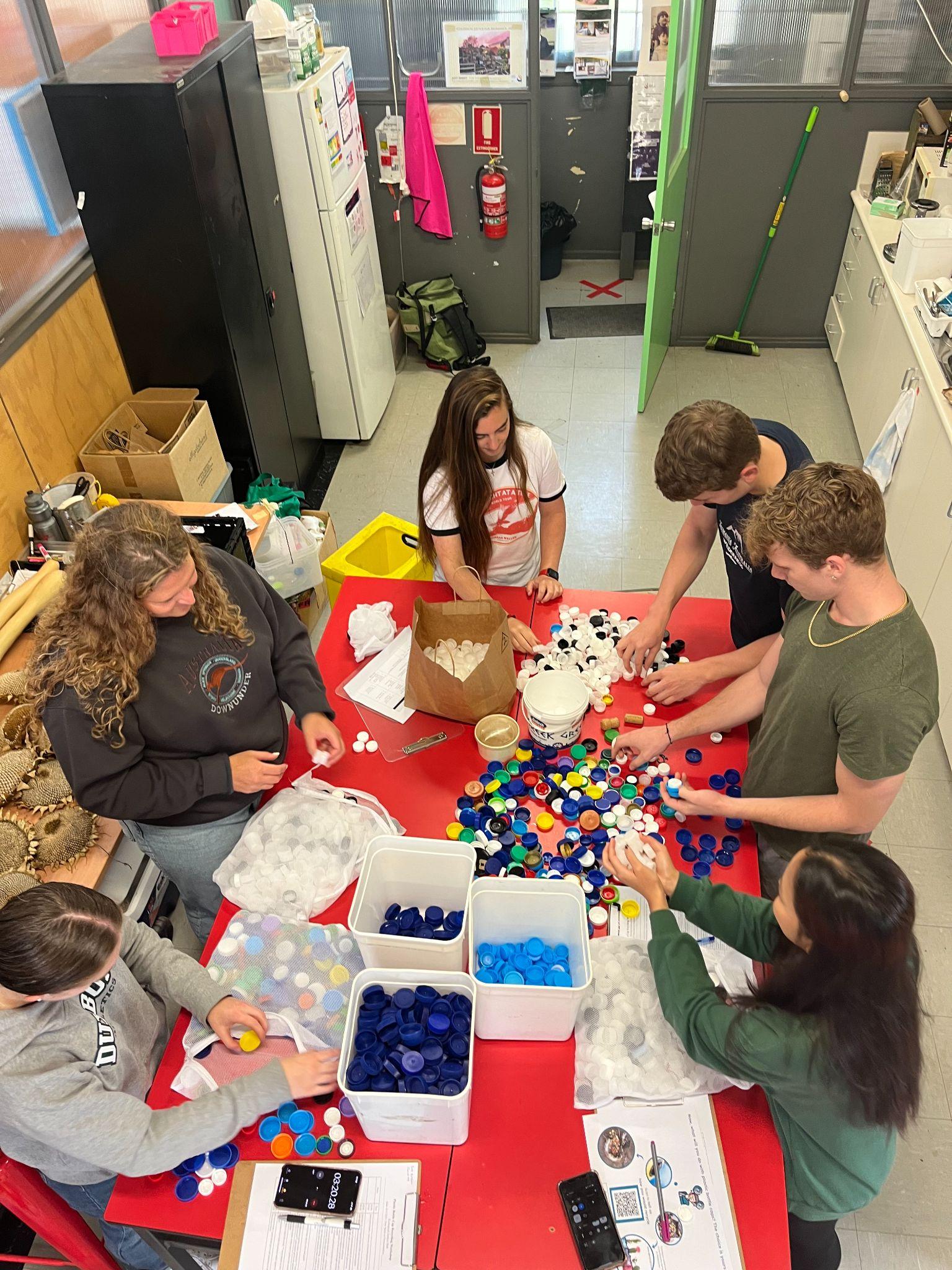 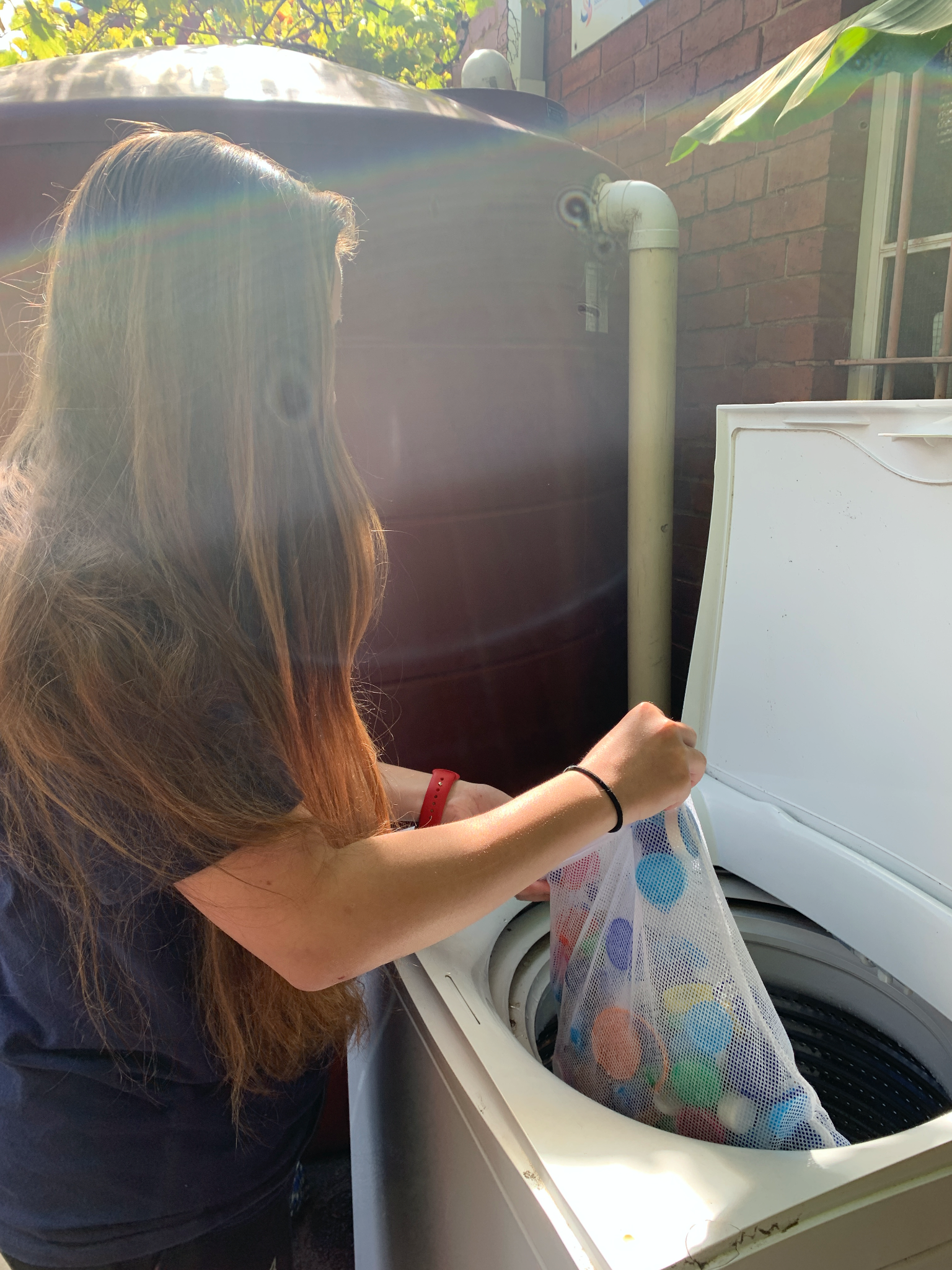 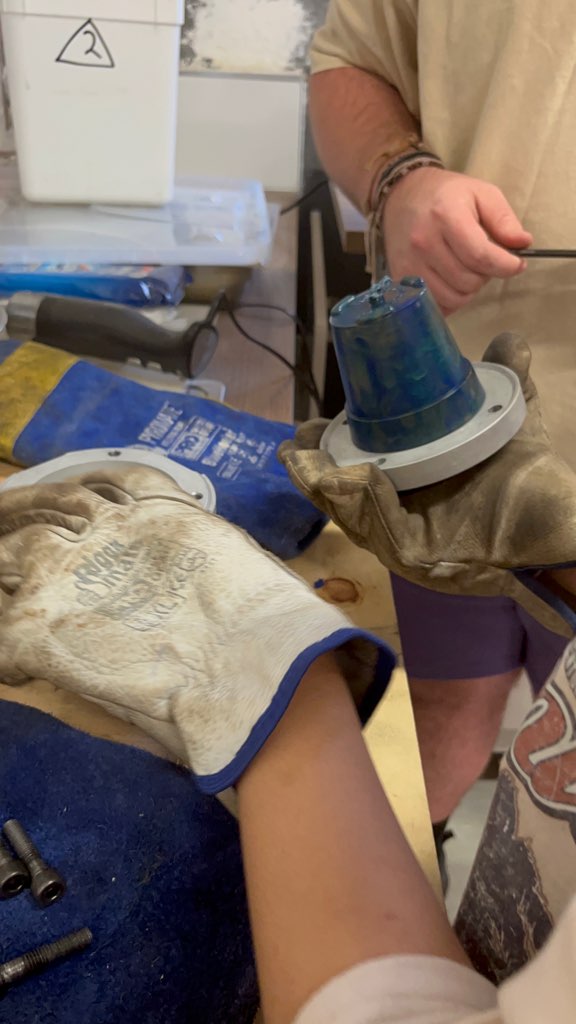 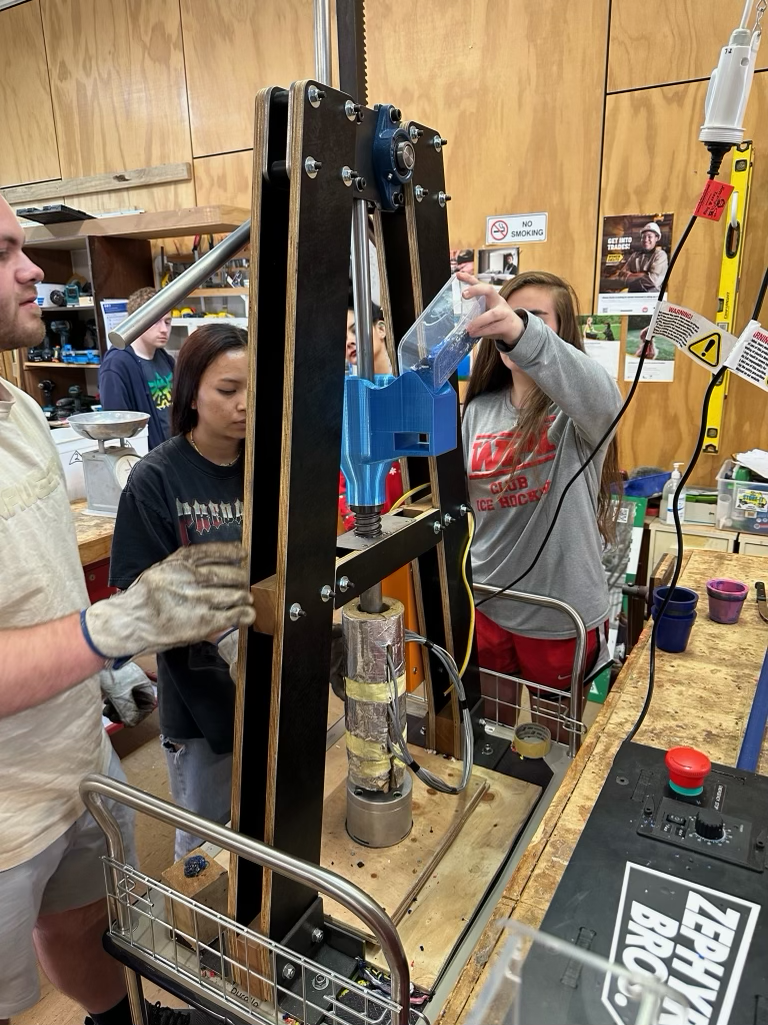 Final recycled product :)
‹#›
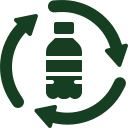 2. Co-Design Plastic Products and Package
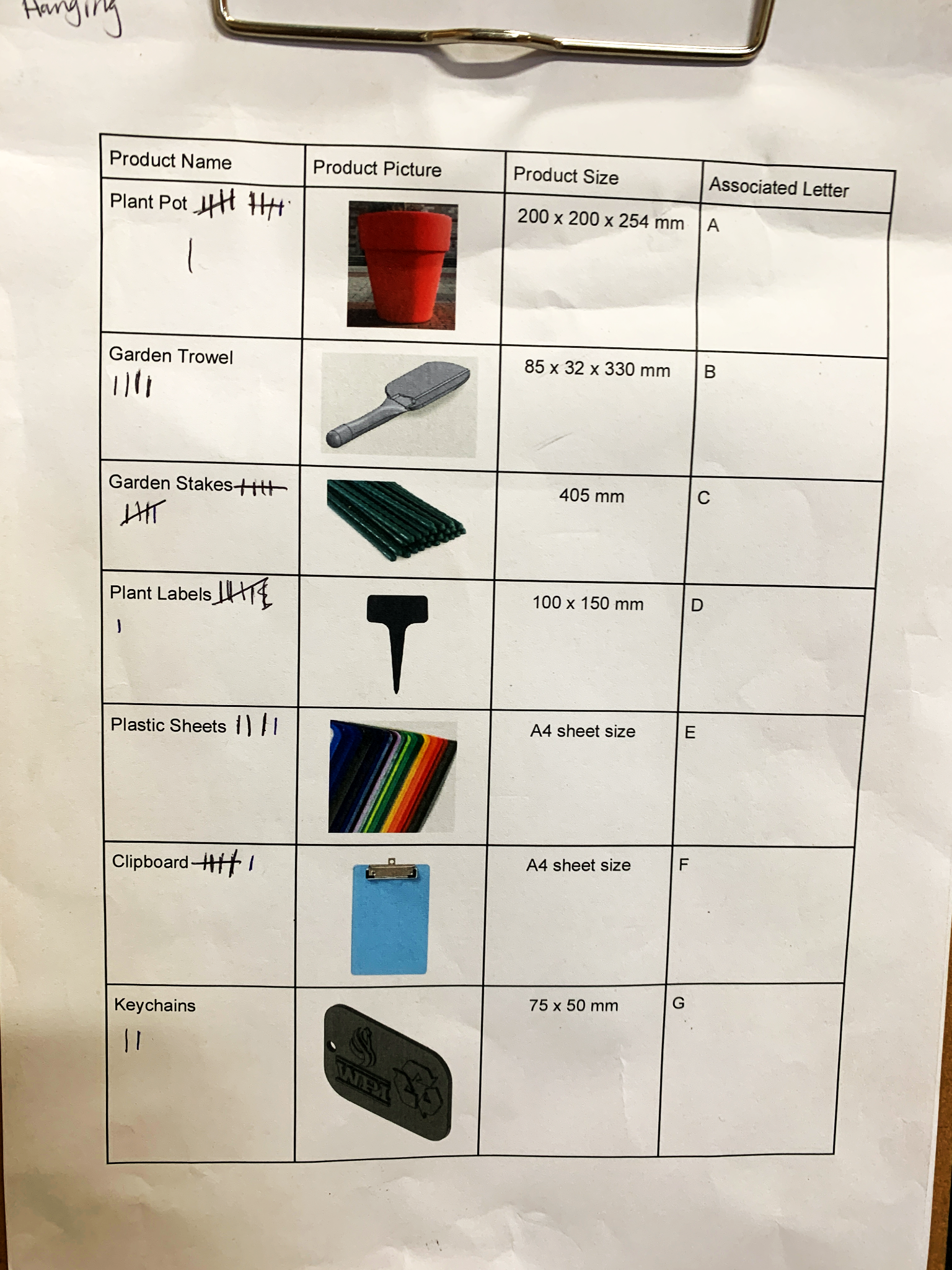 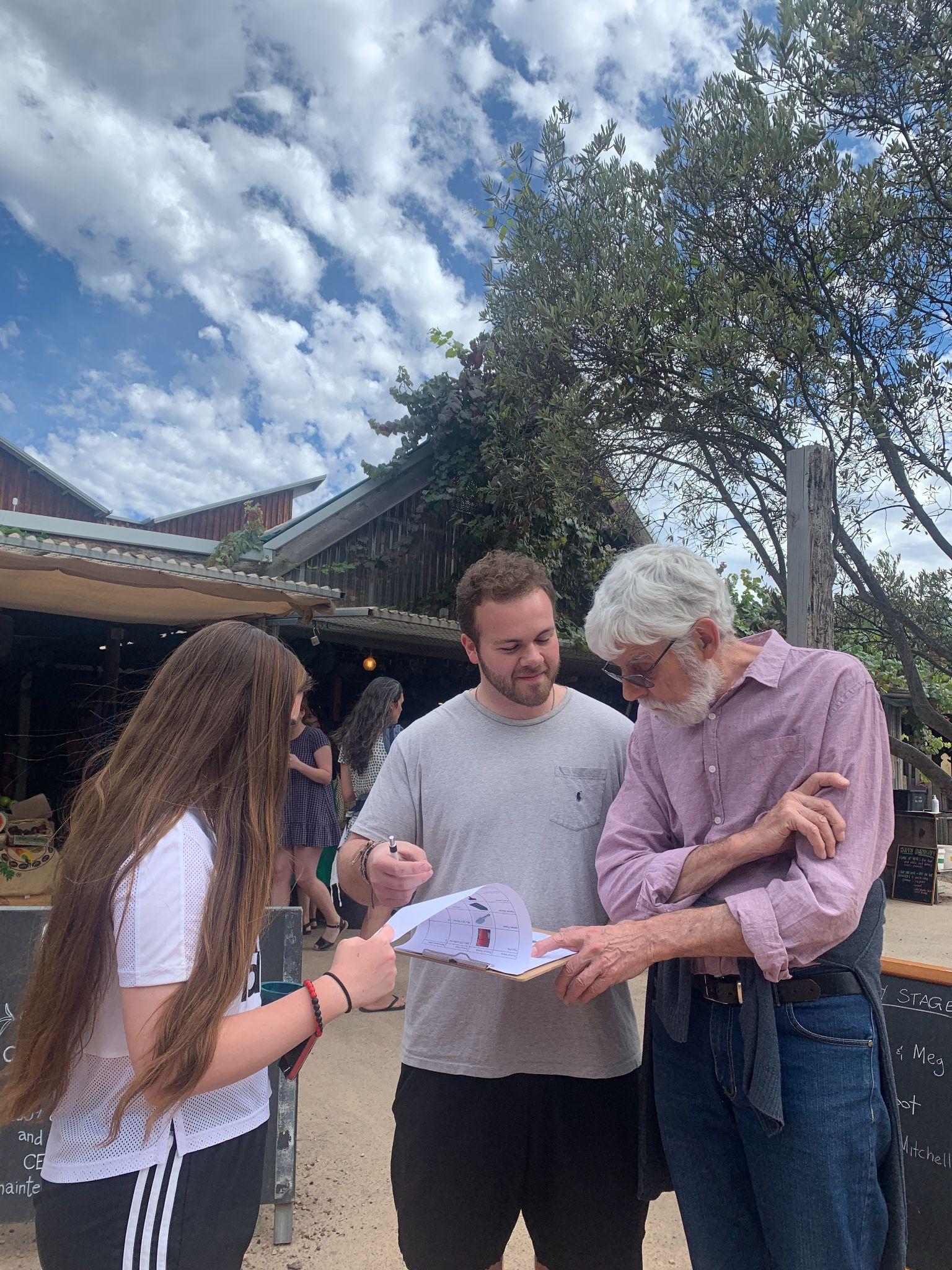 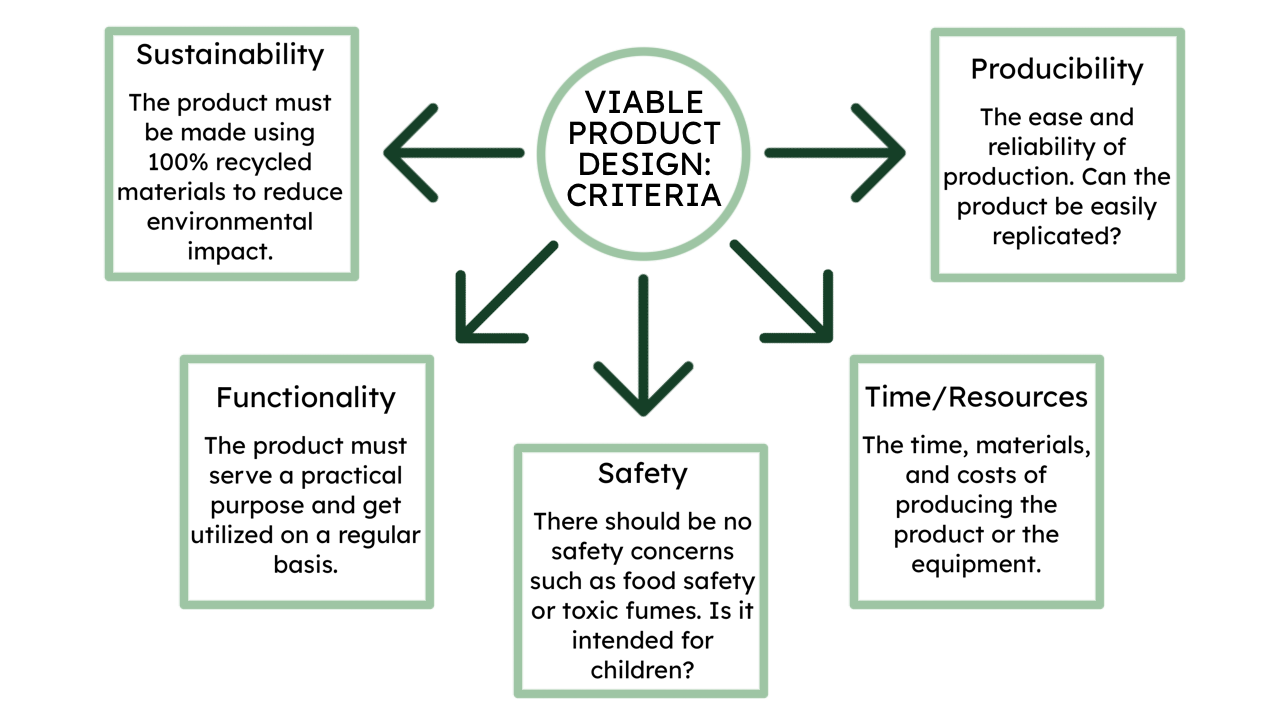 ‹#›
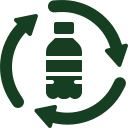 2. Co-Design Plastic Products and Package
Top 5 Final Products From the Poll
Suggestions of Potential Products 
From the Poll
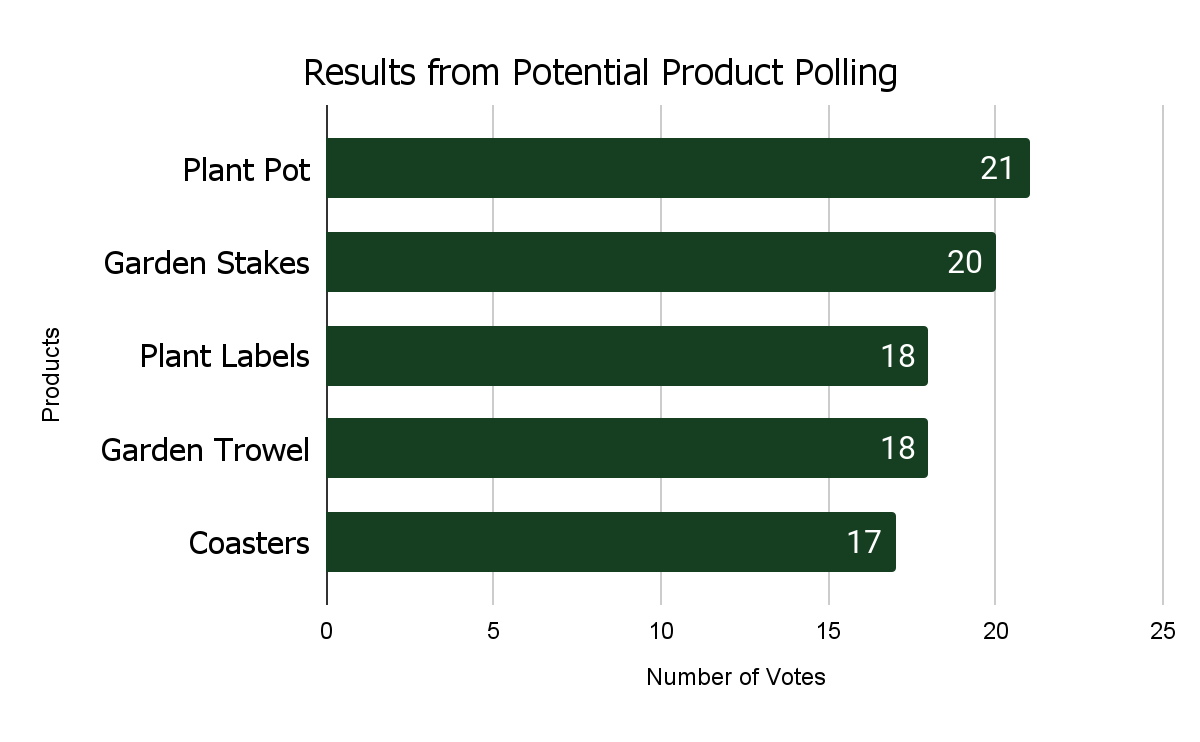 Photo Frames
Supermarket Trolley Token 
Self-Water Plant Pot
Toothbrush
Plant Pot Saucer
Colanders
Sunglasses
‹#›
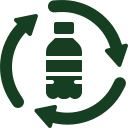 2. Co-Design Plastic Products and Package
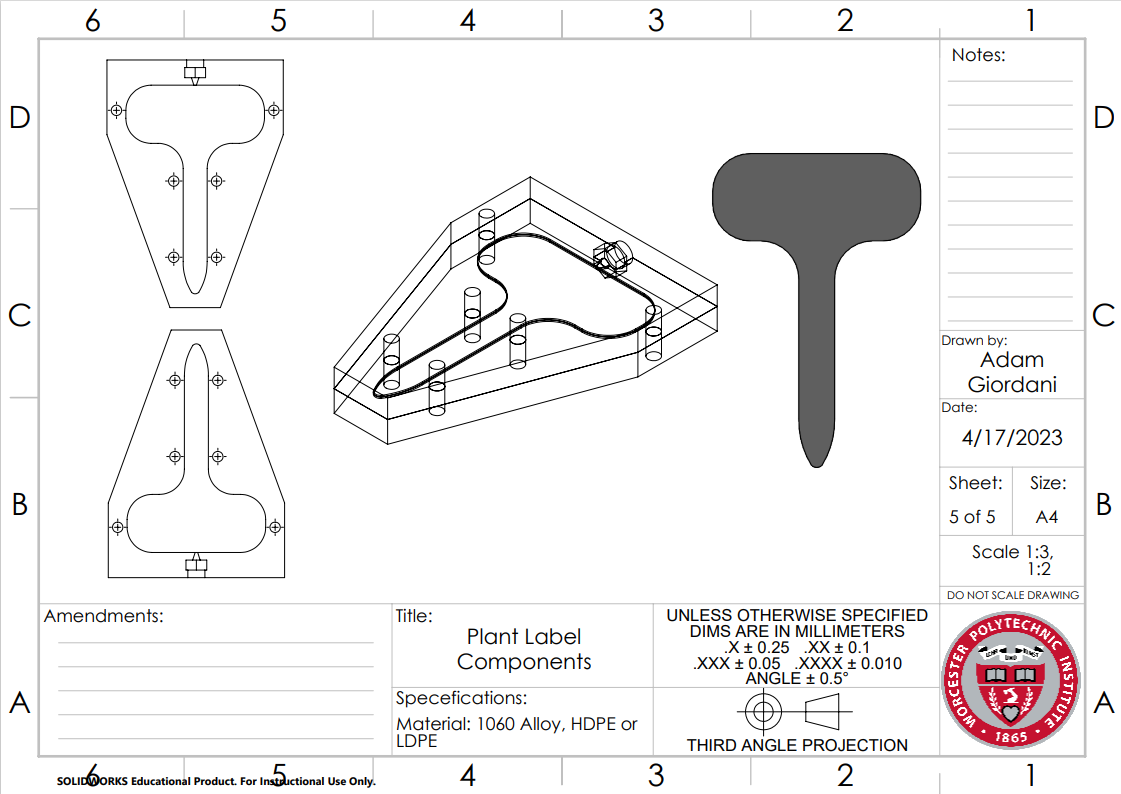 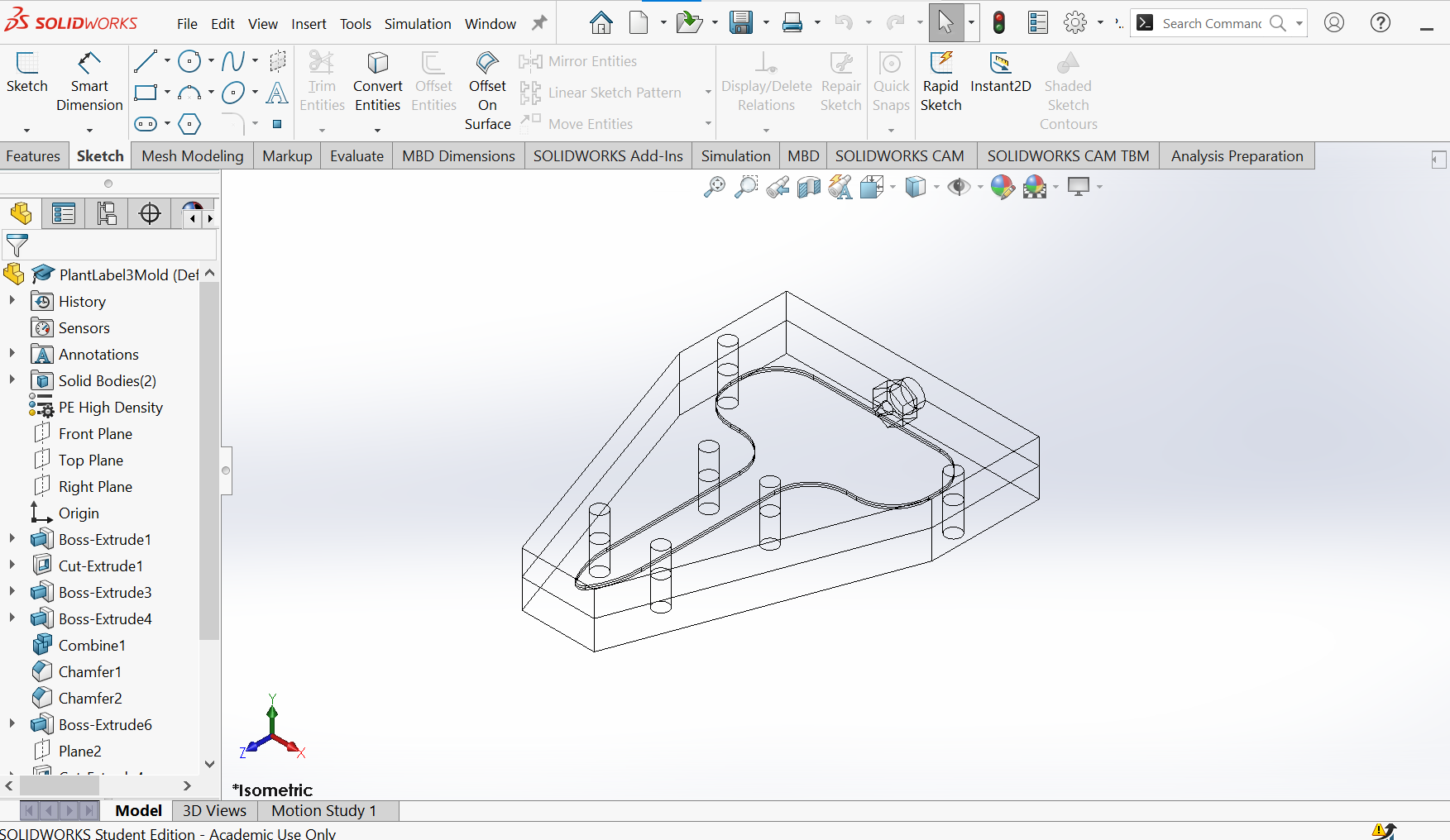 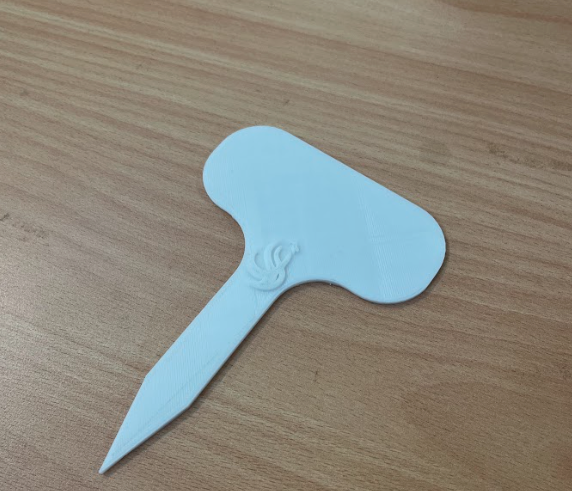 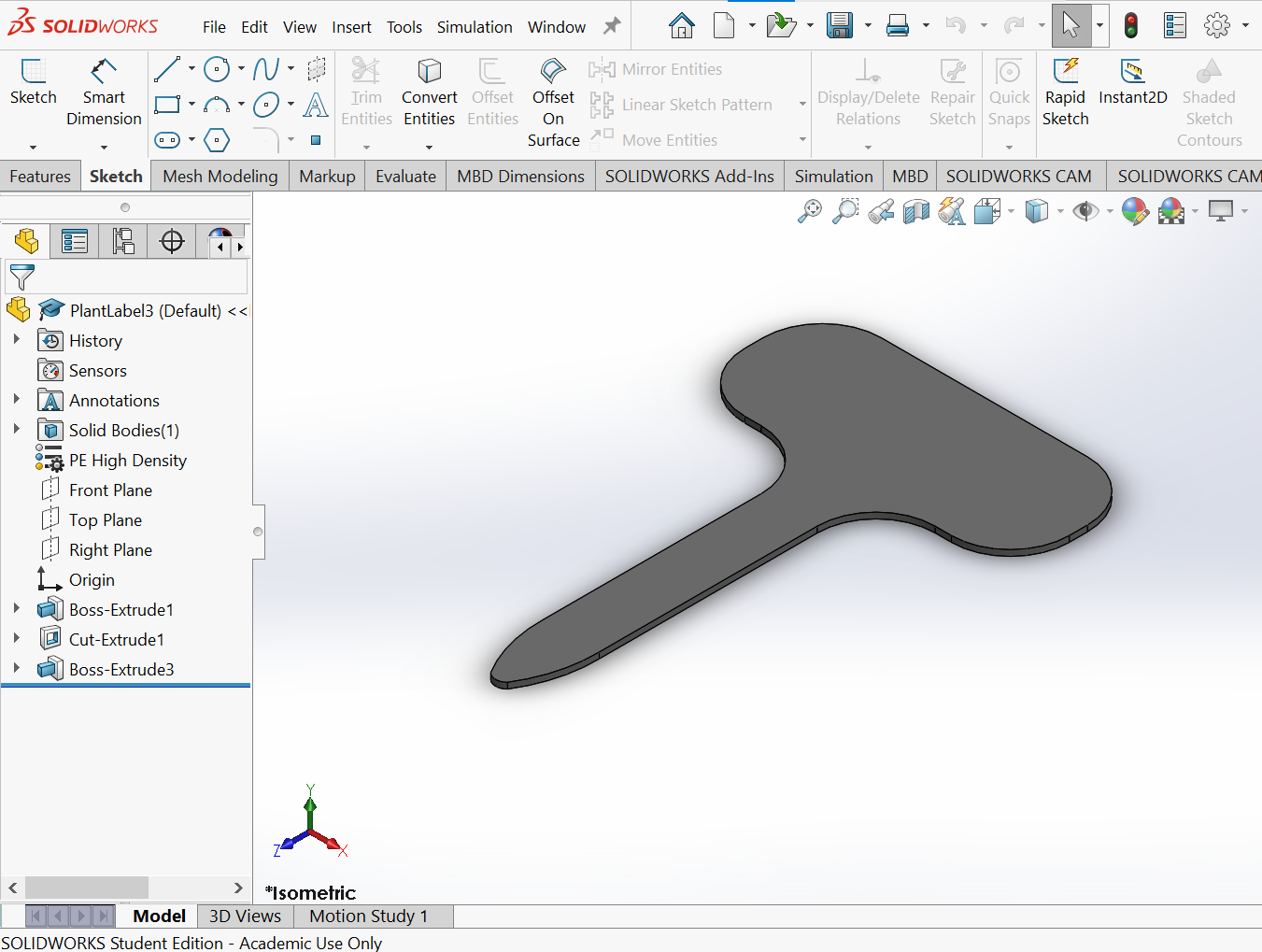 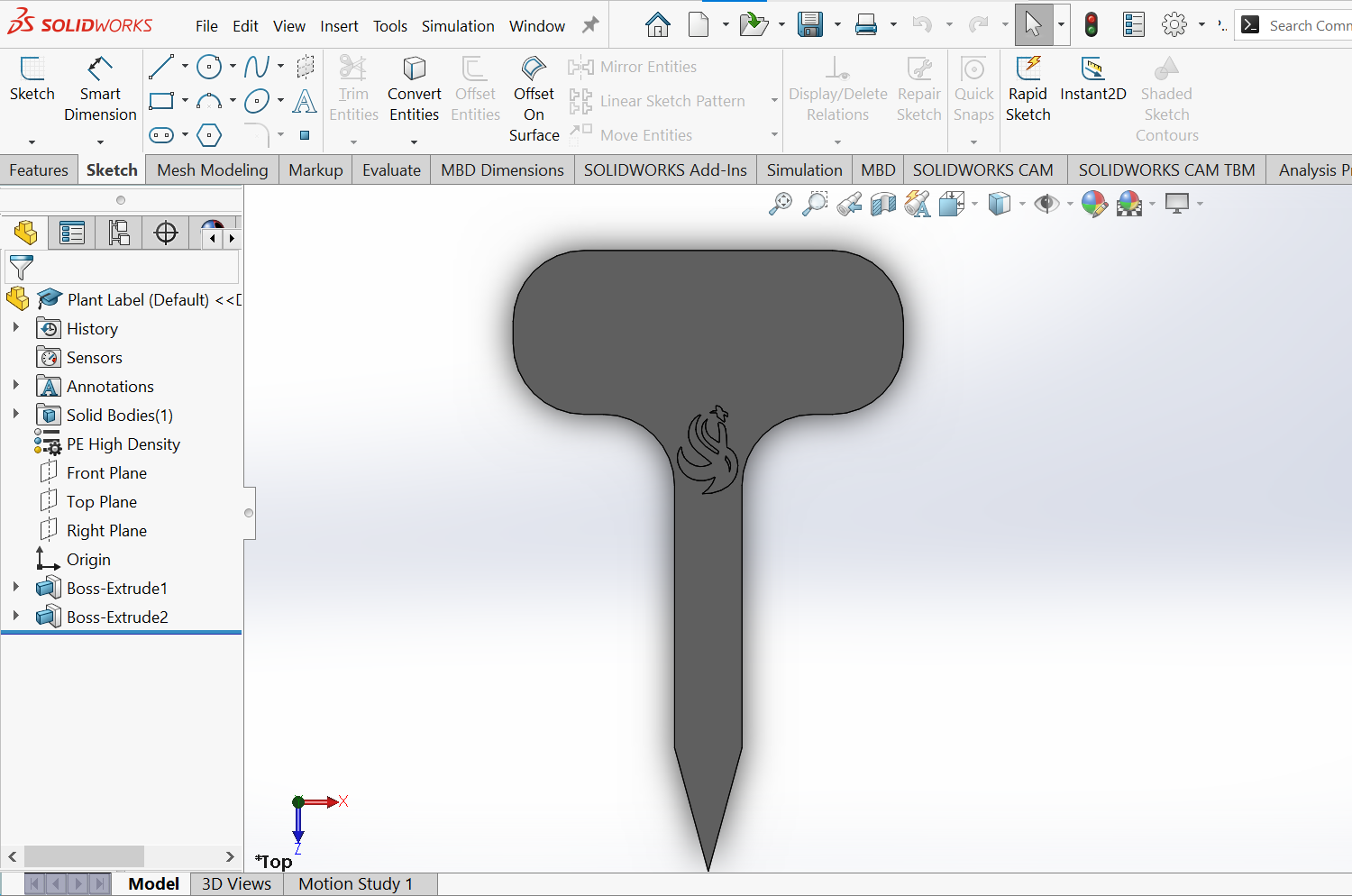 The Design Process
3D printing prototype
Designing mold
Correcting design
Creating technical drawings
Solidworks designing
‹#›
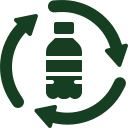 2. Co-Design Plastic Products and Package
The Products
‹#›
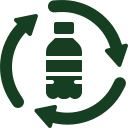 2. Co-Design Plastic Products and Package
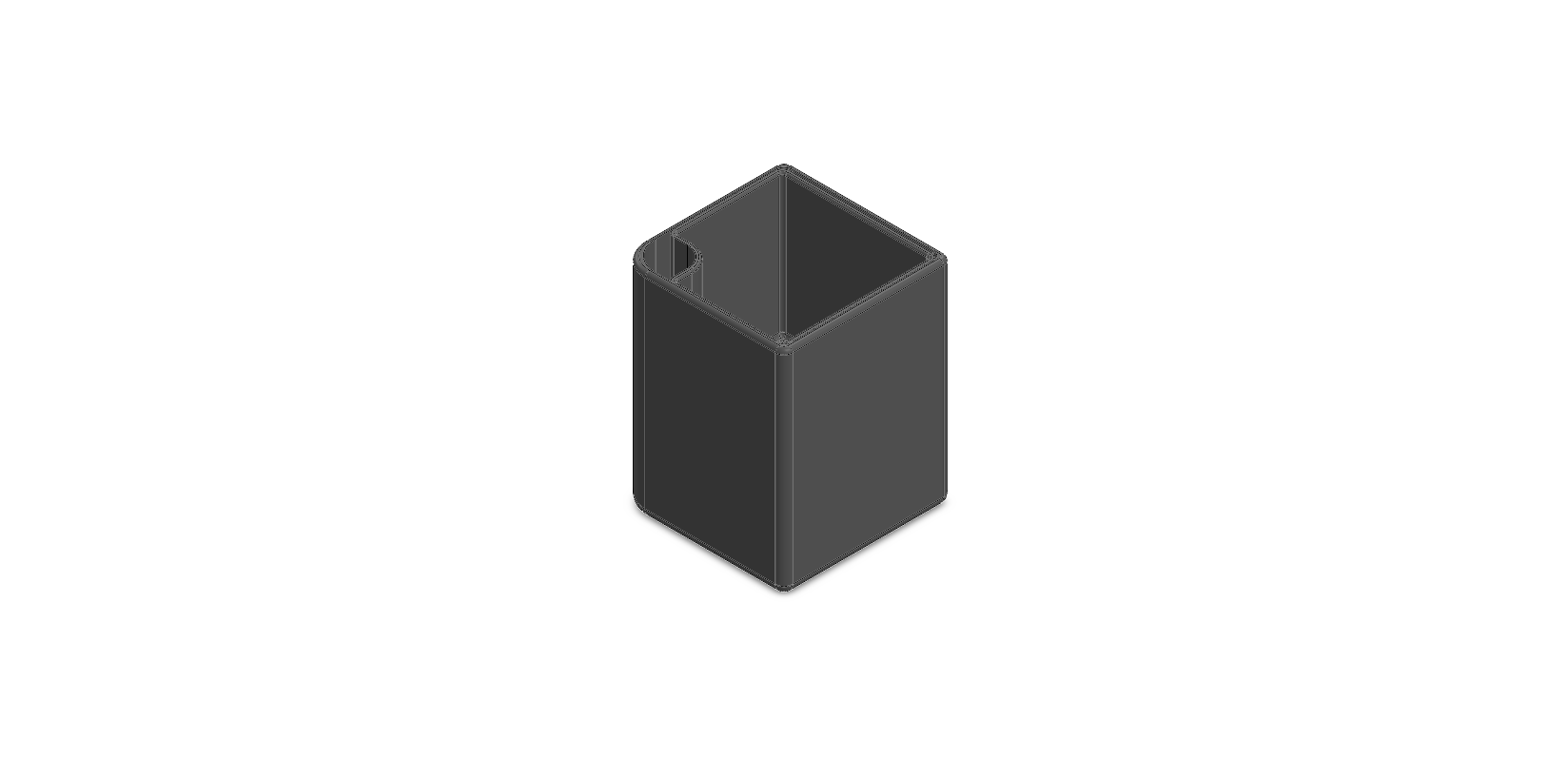 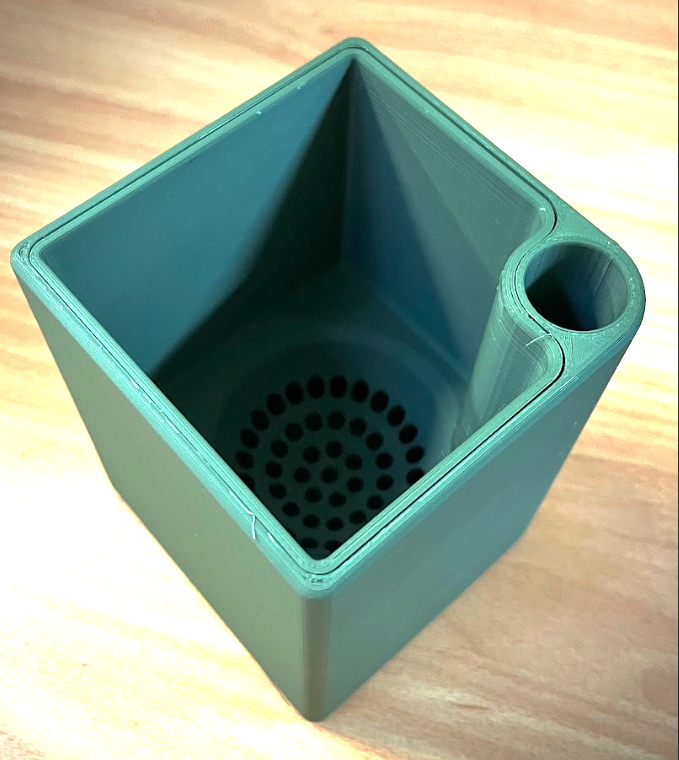 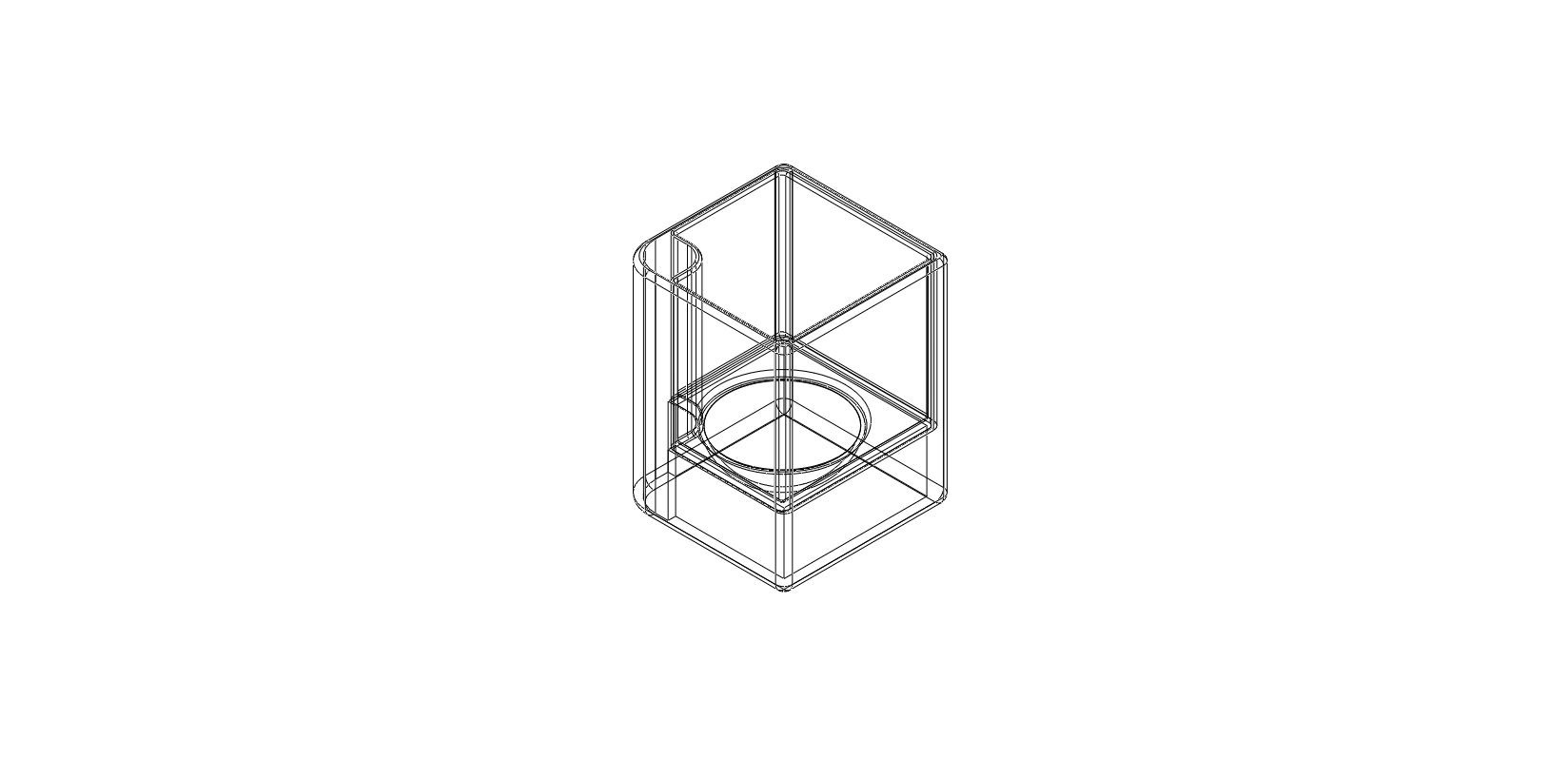 Self-Watering Plant Pot
‹#›
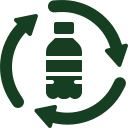 2. Co-Design Plastic Products and Package
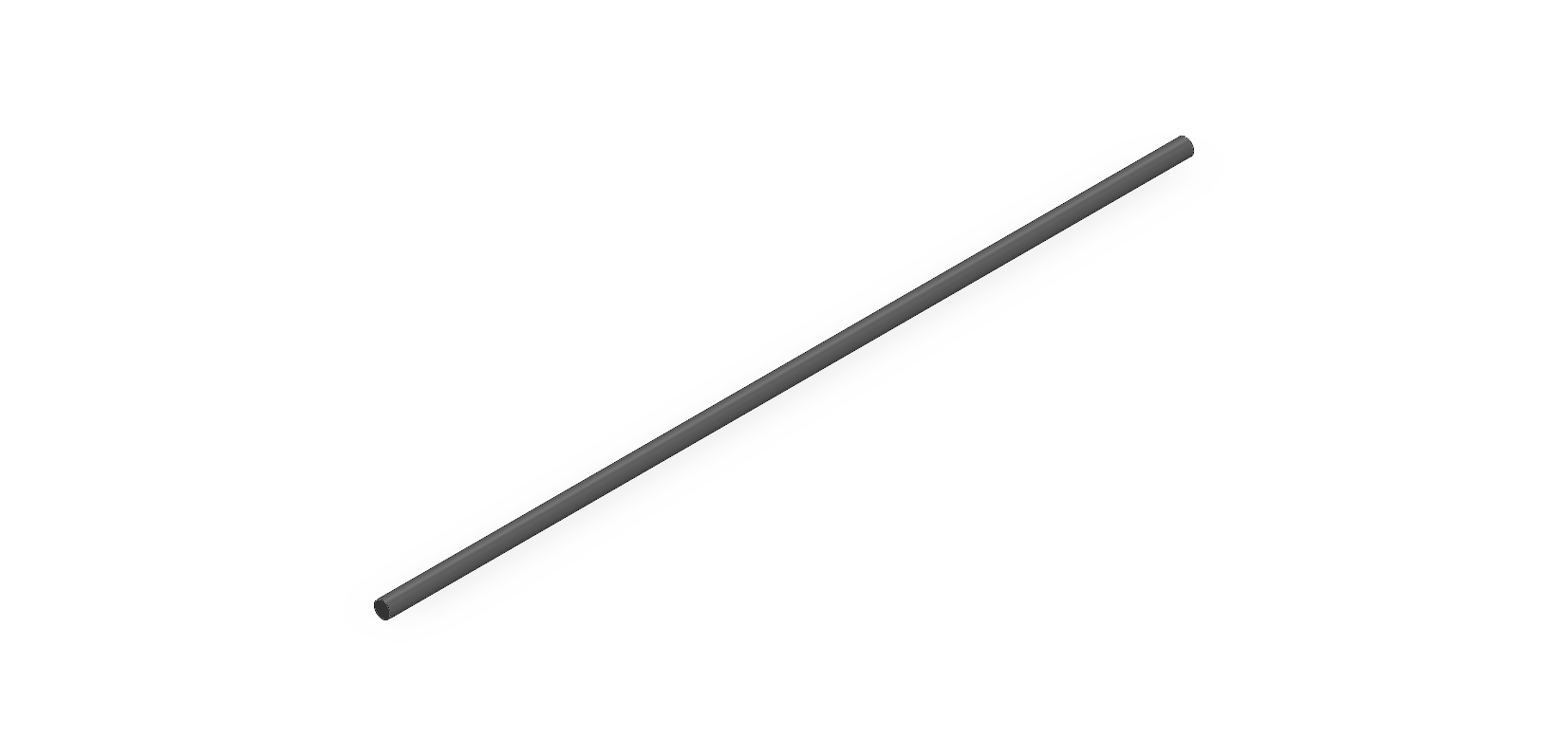 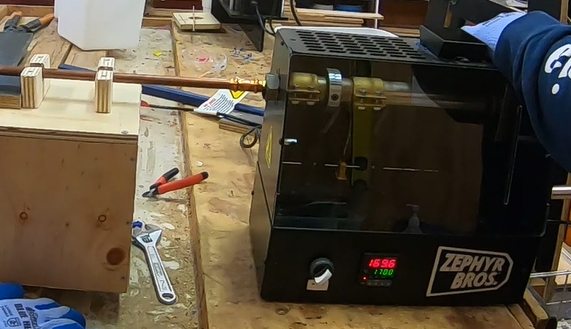 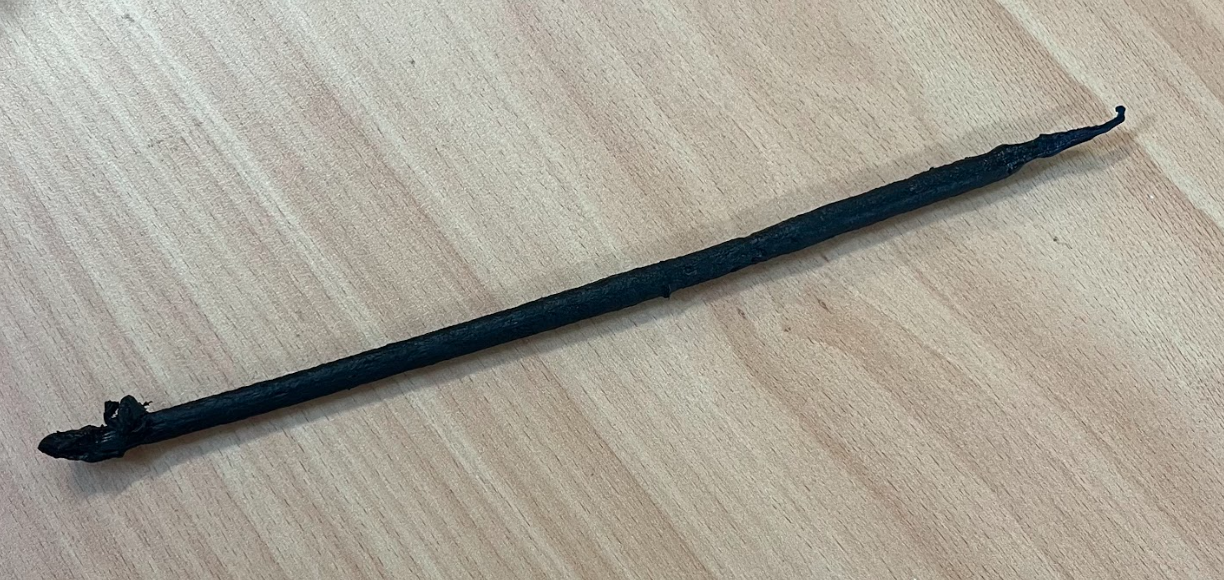 Garden Stake
‹#›
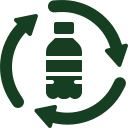 2. Co-Design Plastic Products and Package
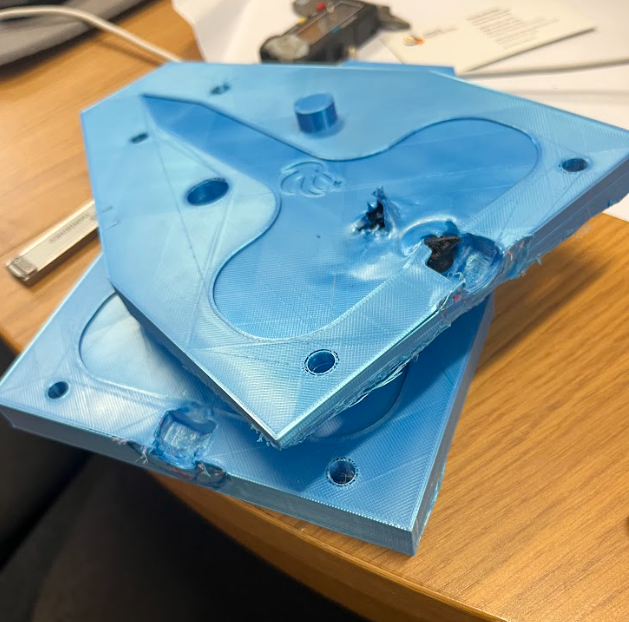 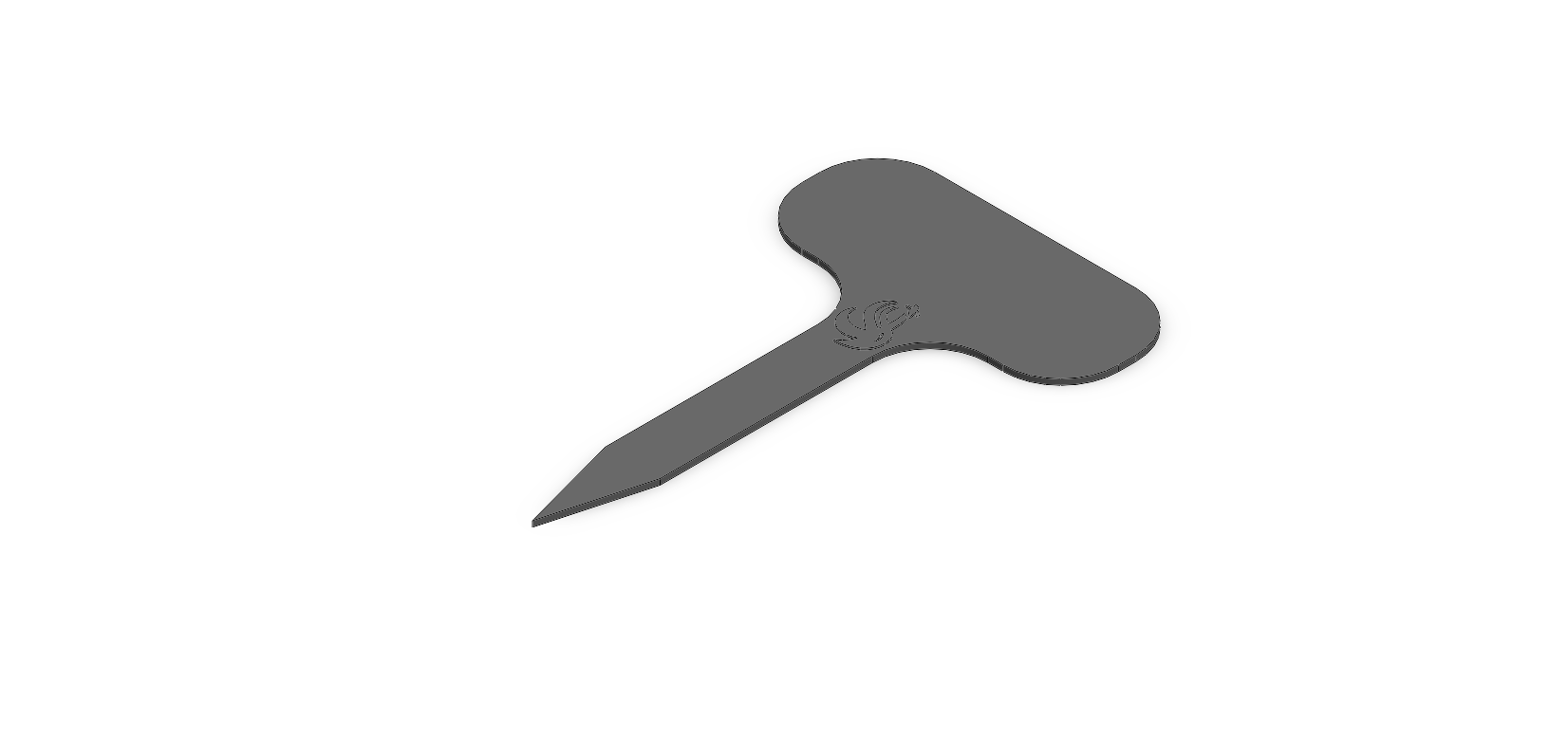 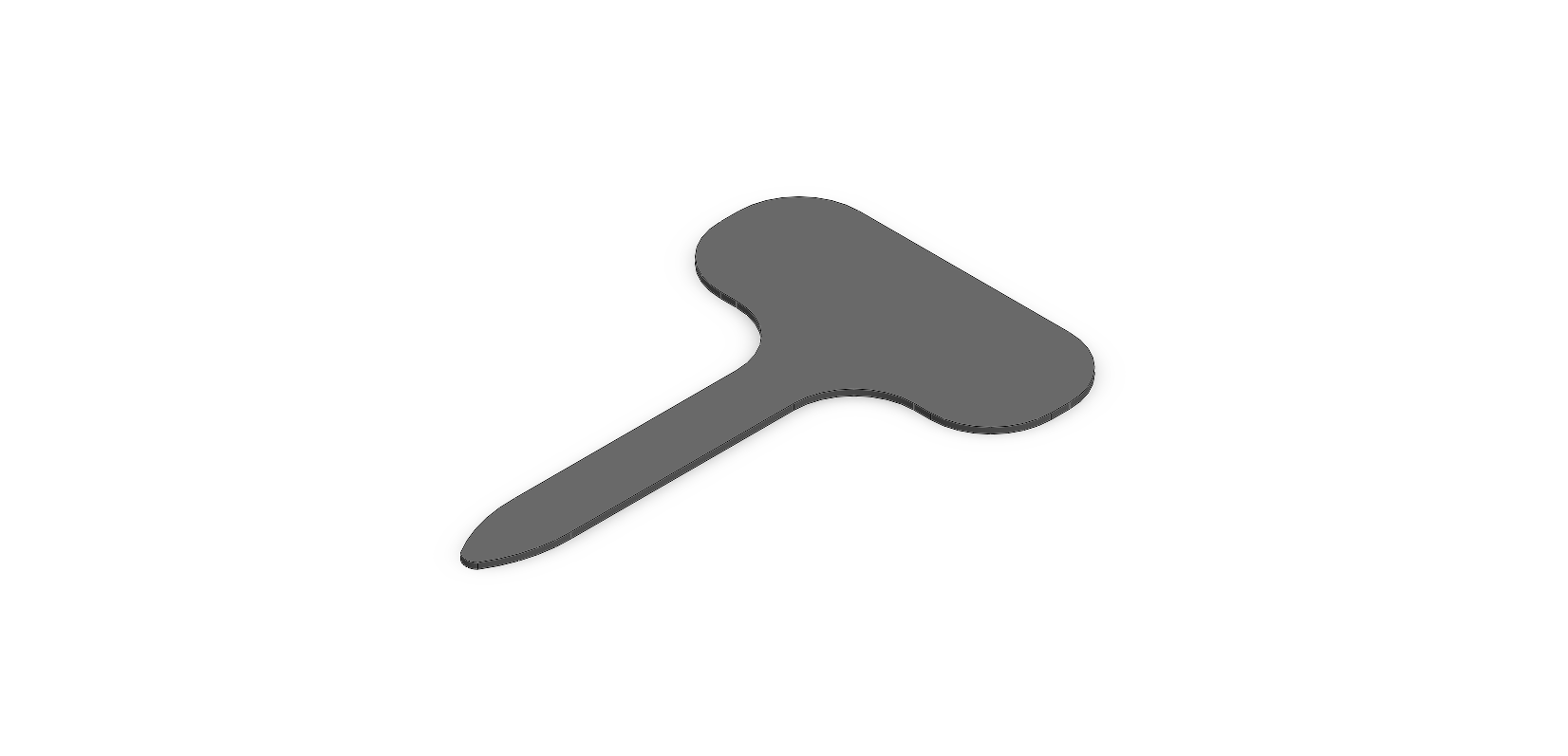 Plant Label
‹#›
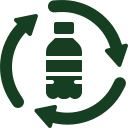 2. Co-Design Plastic Products and Package
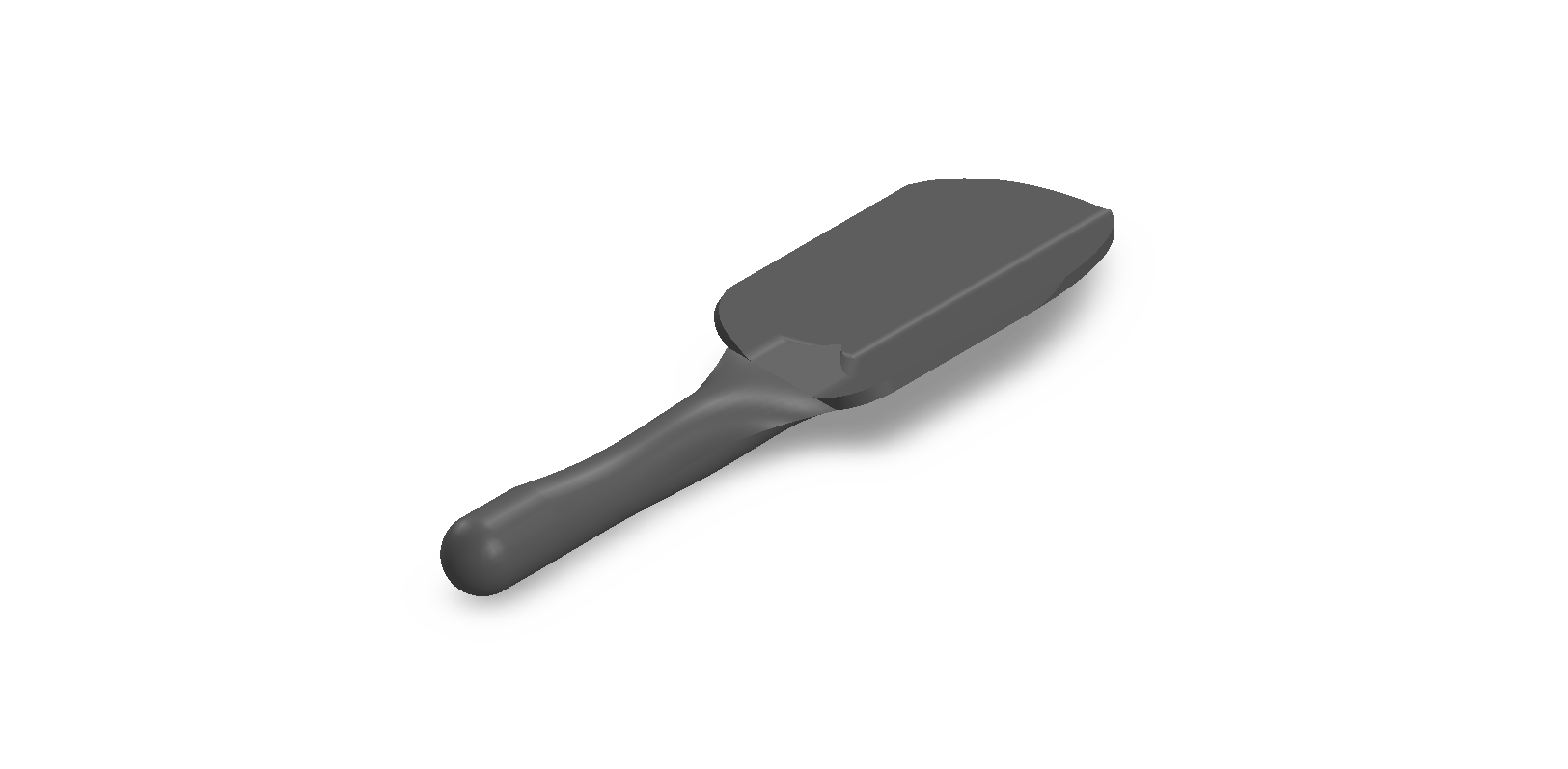 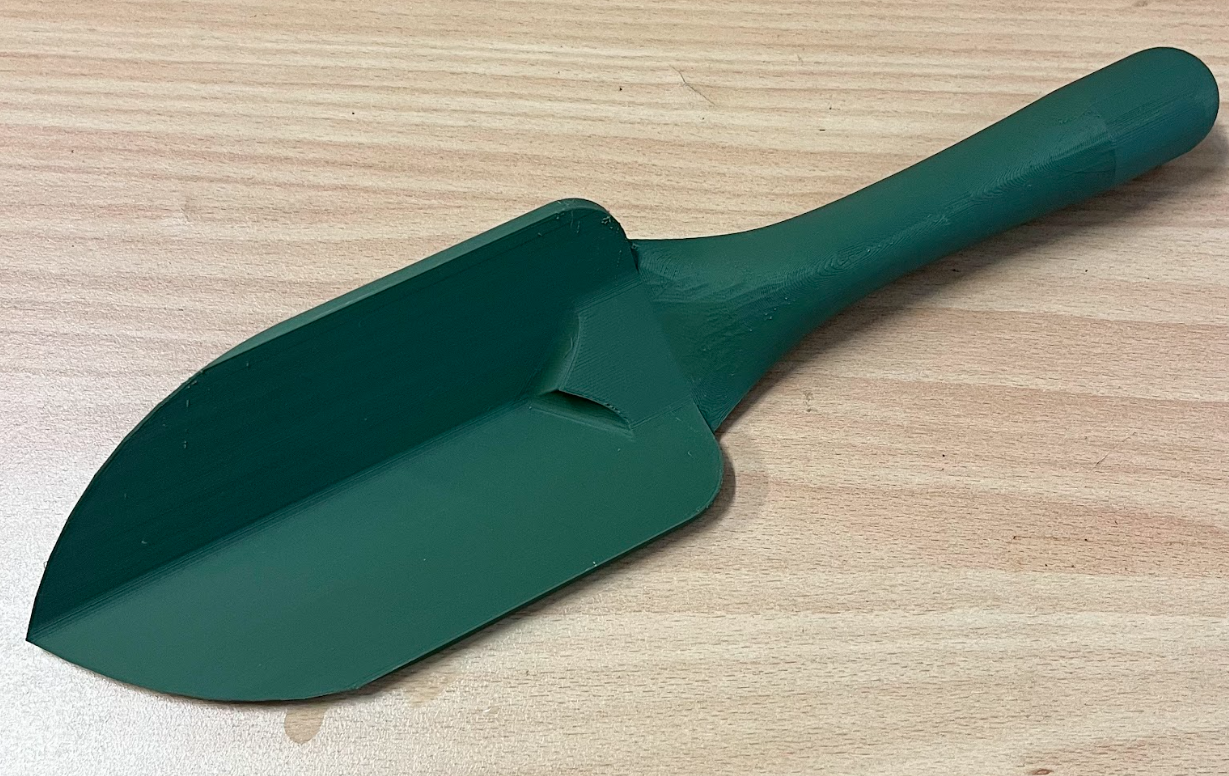 Garden Trowel
‹#›
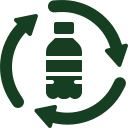 2. Co-Design Plastic Products and Package
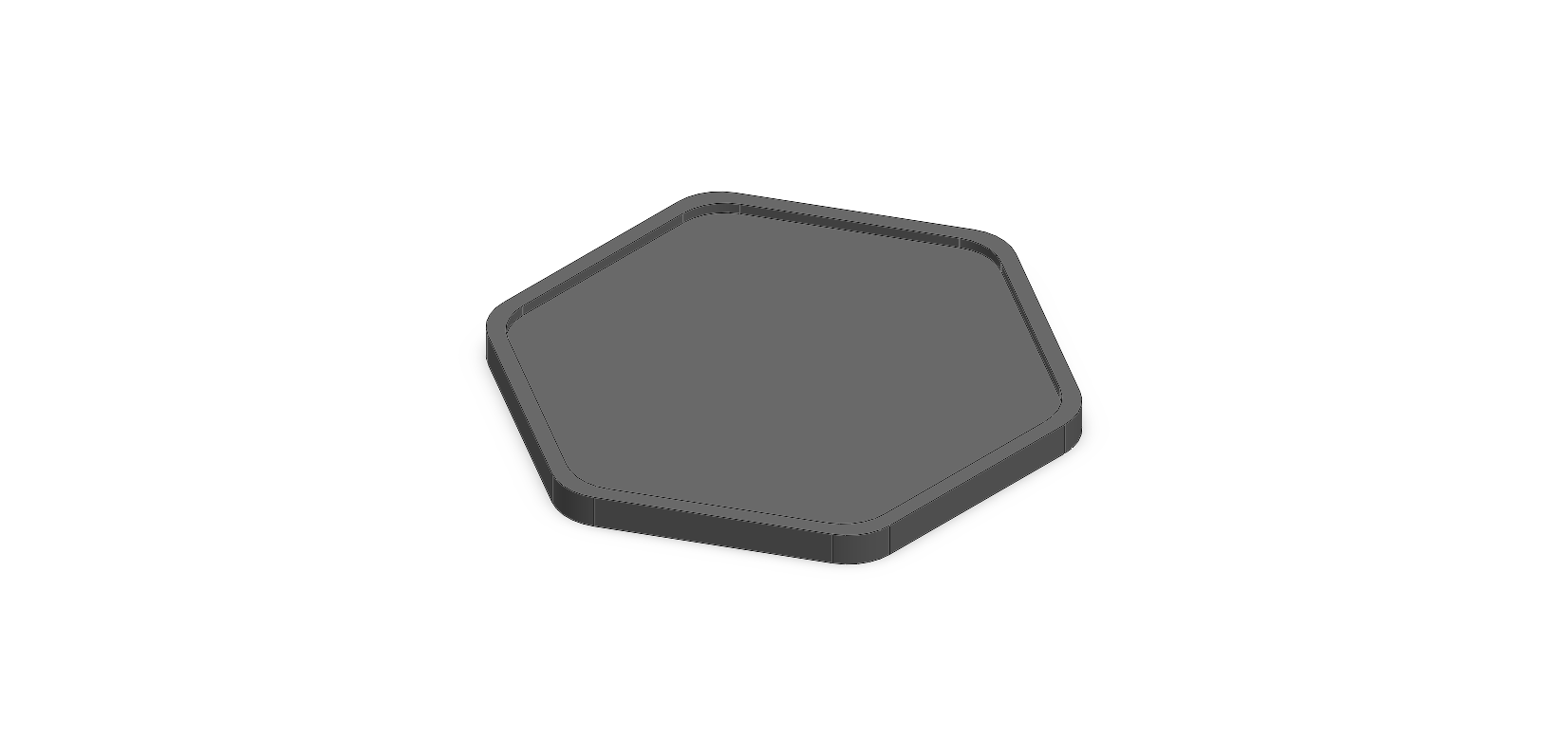 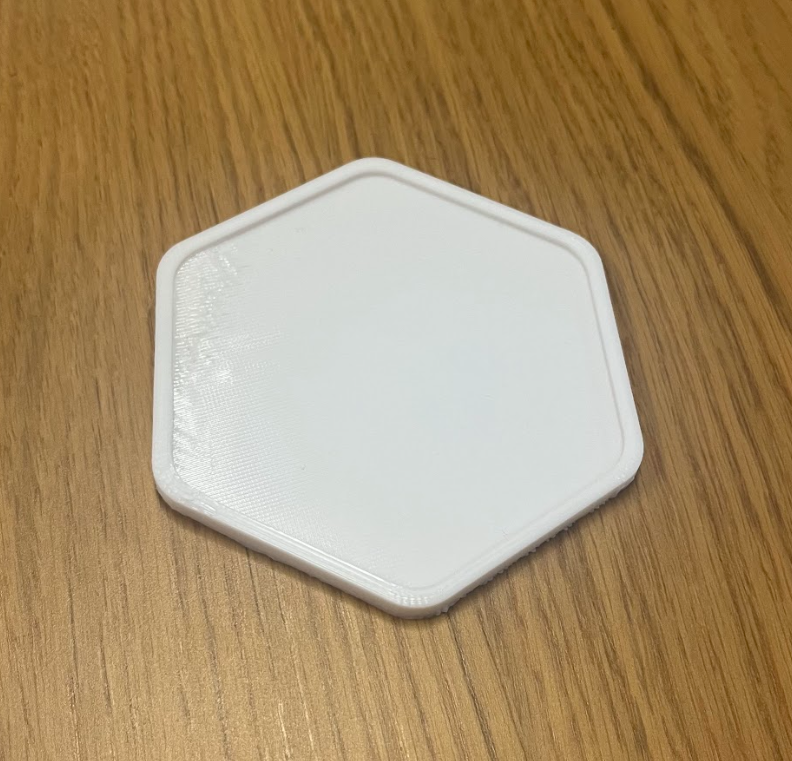 Coaster
‹#›
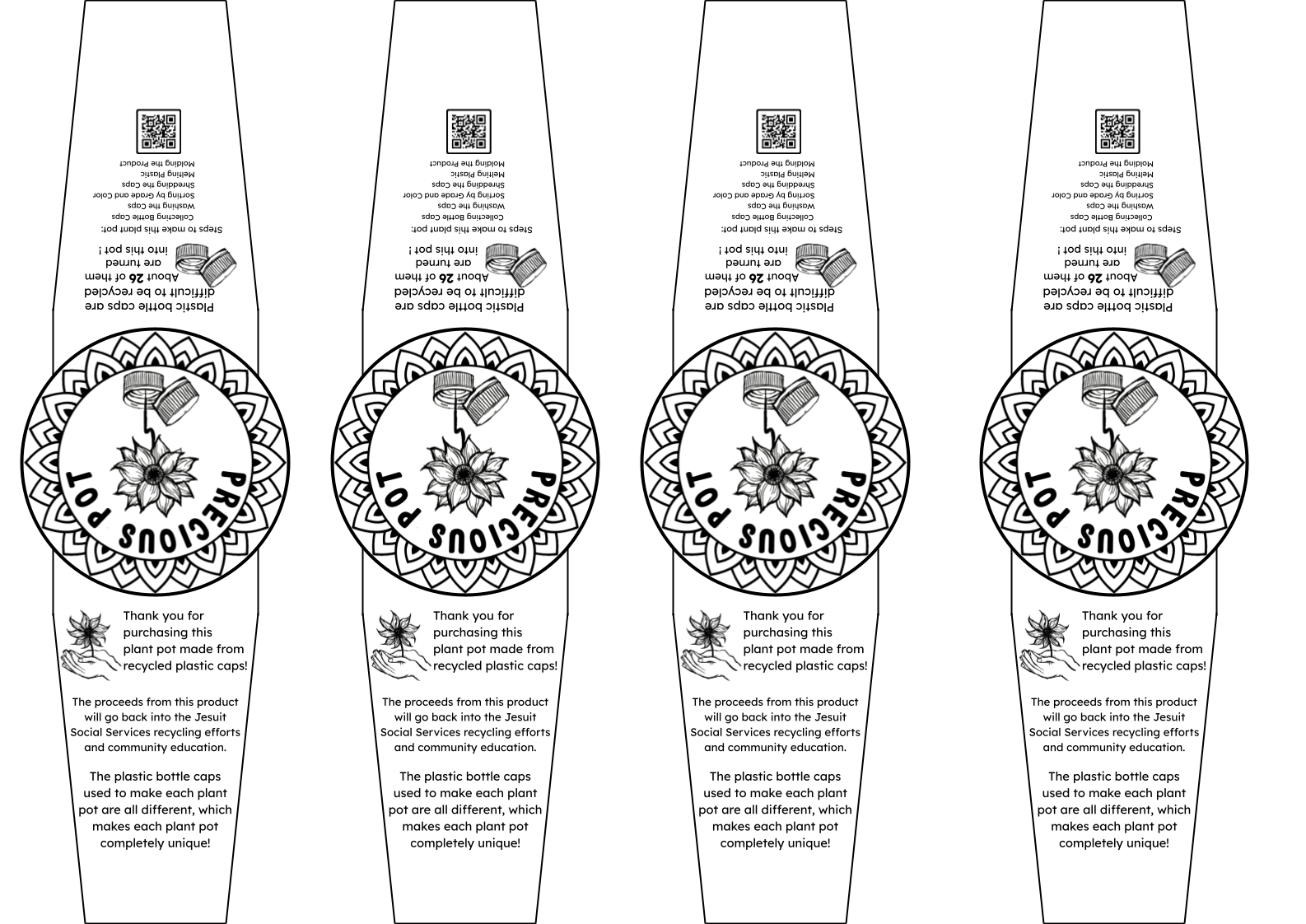 2. Co-Design Plastic Products and Package
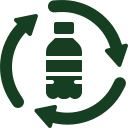 Packaging
—Logo
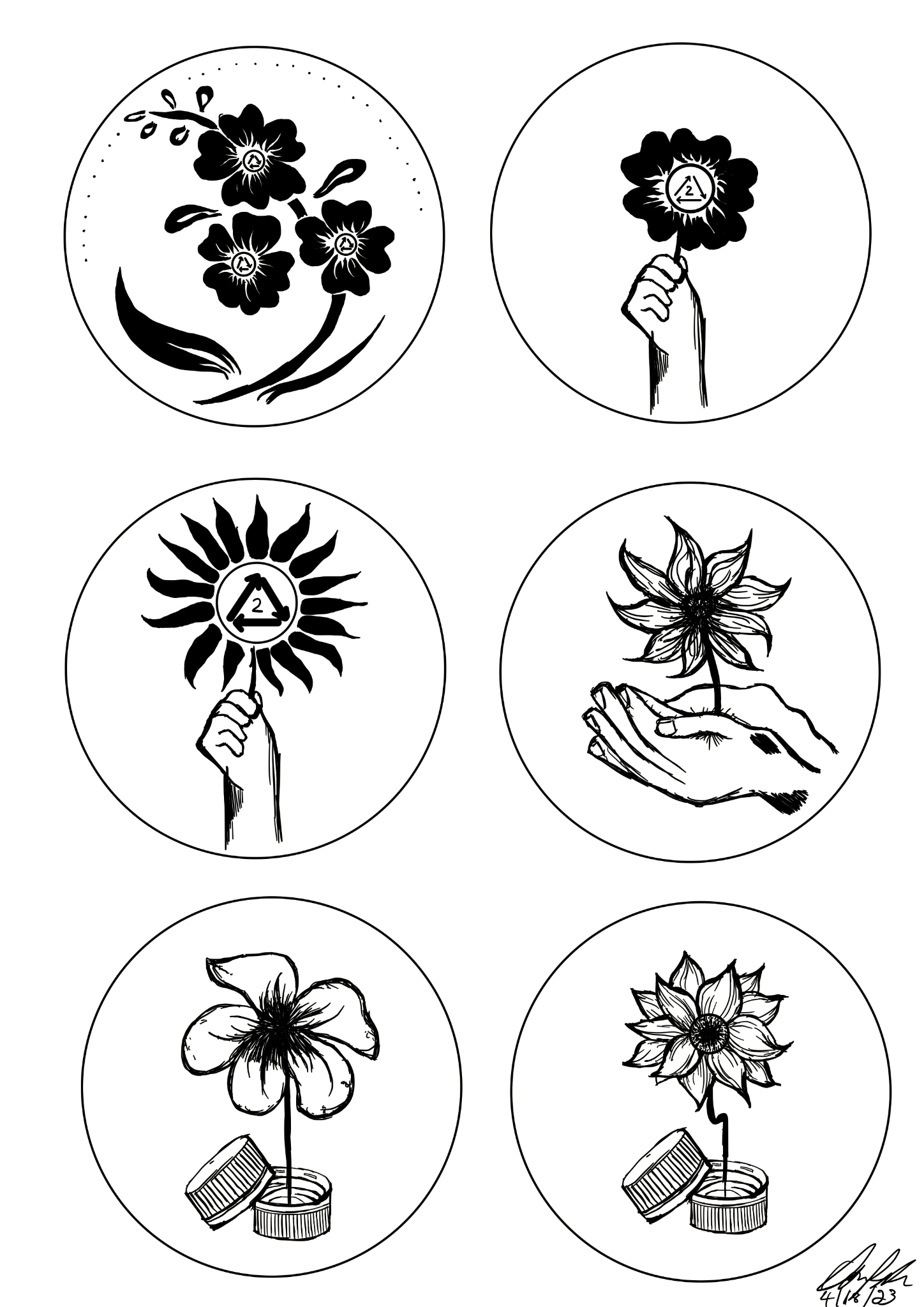 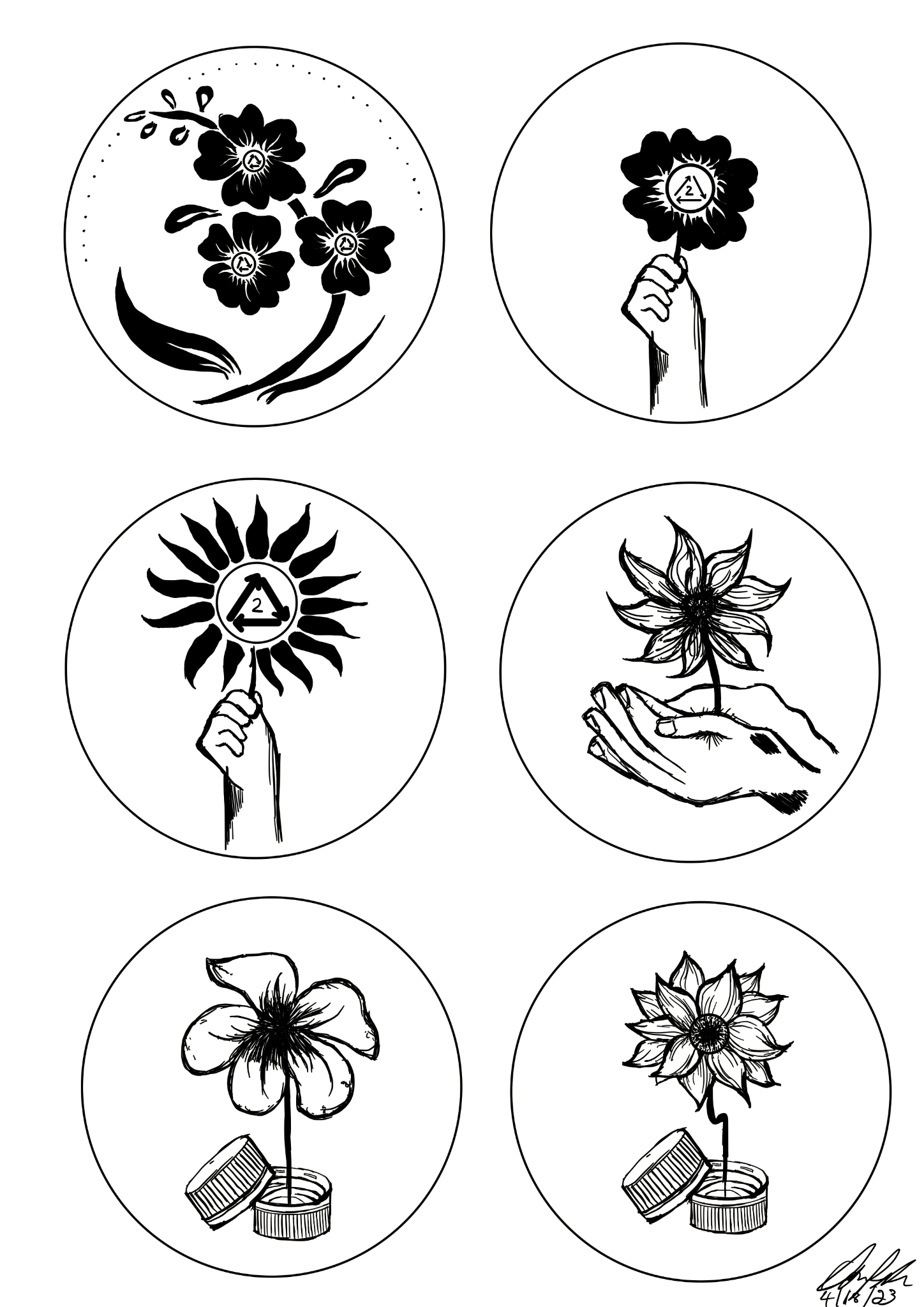 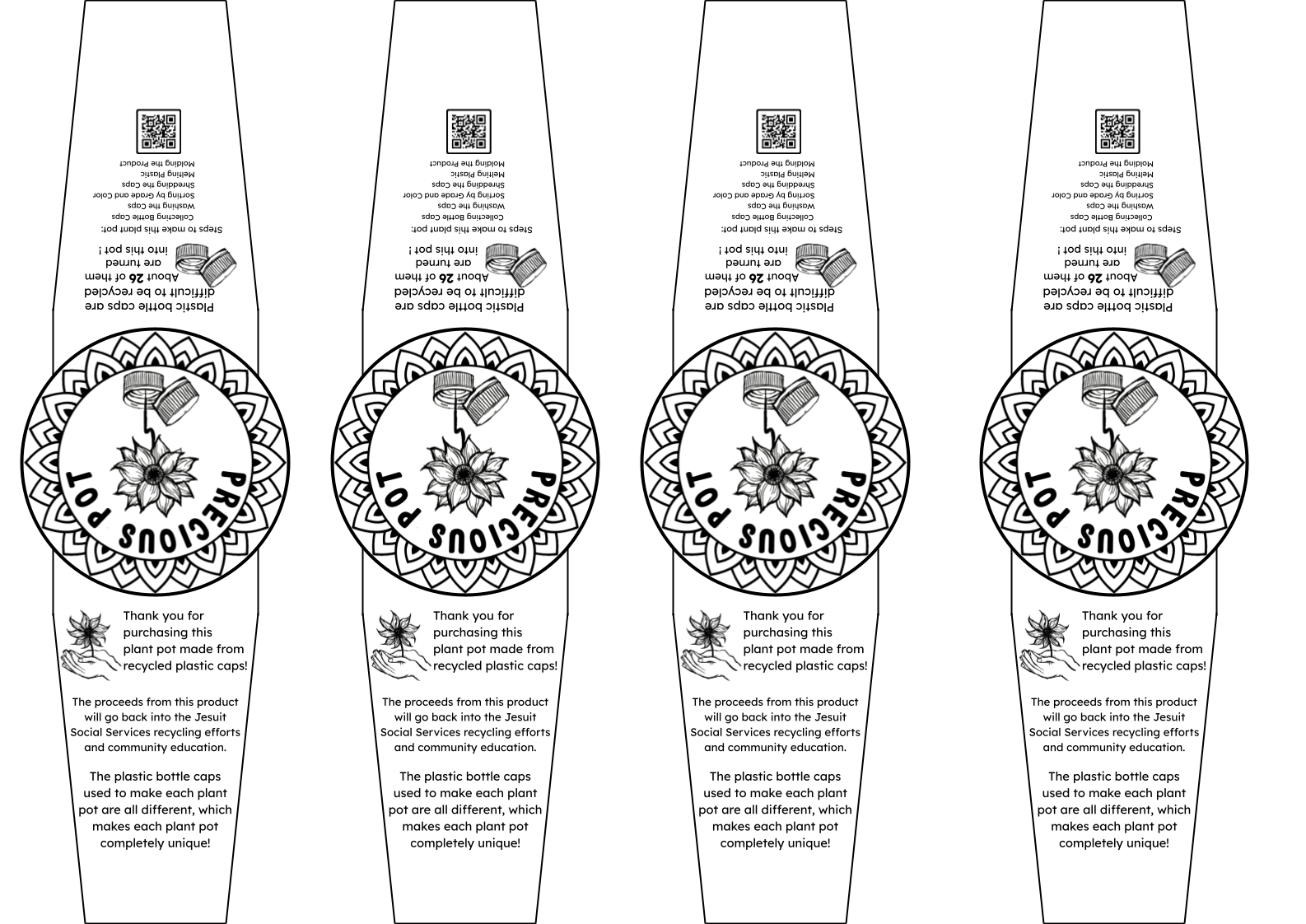 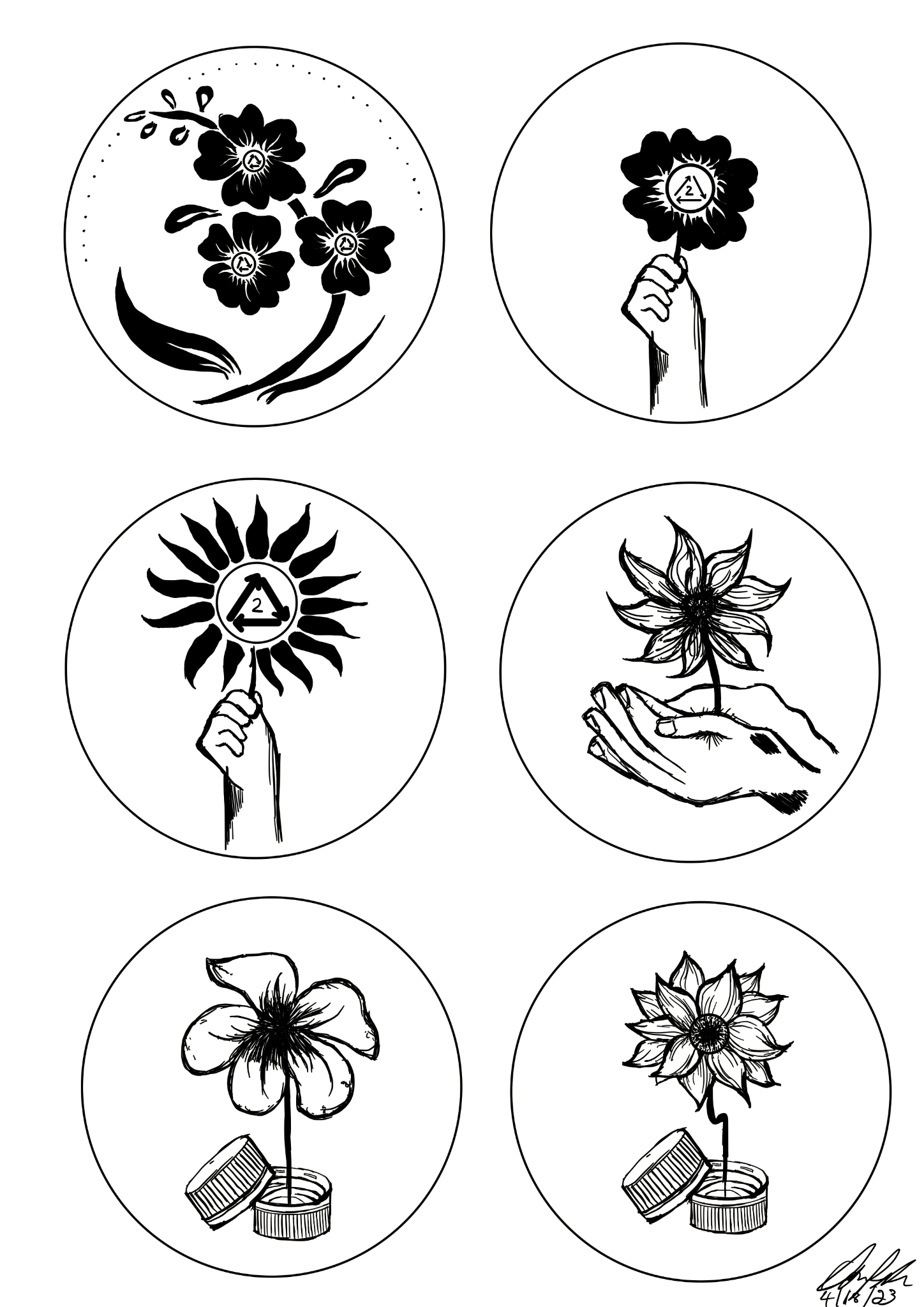 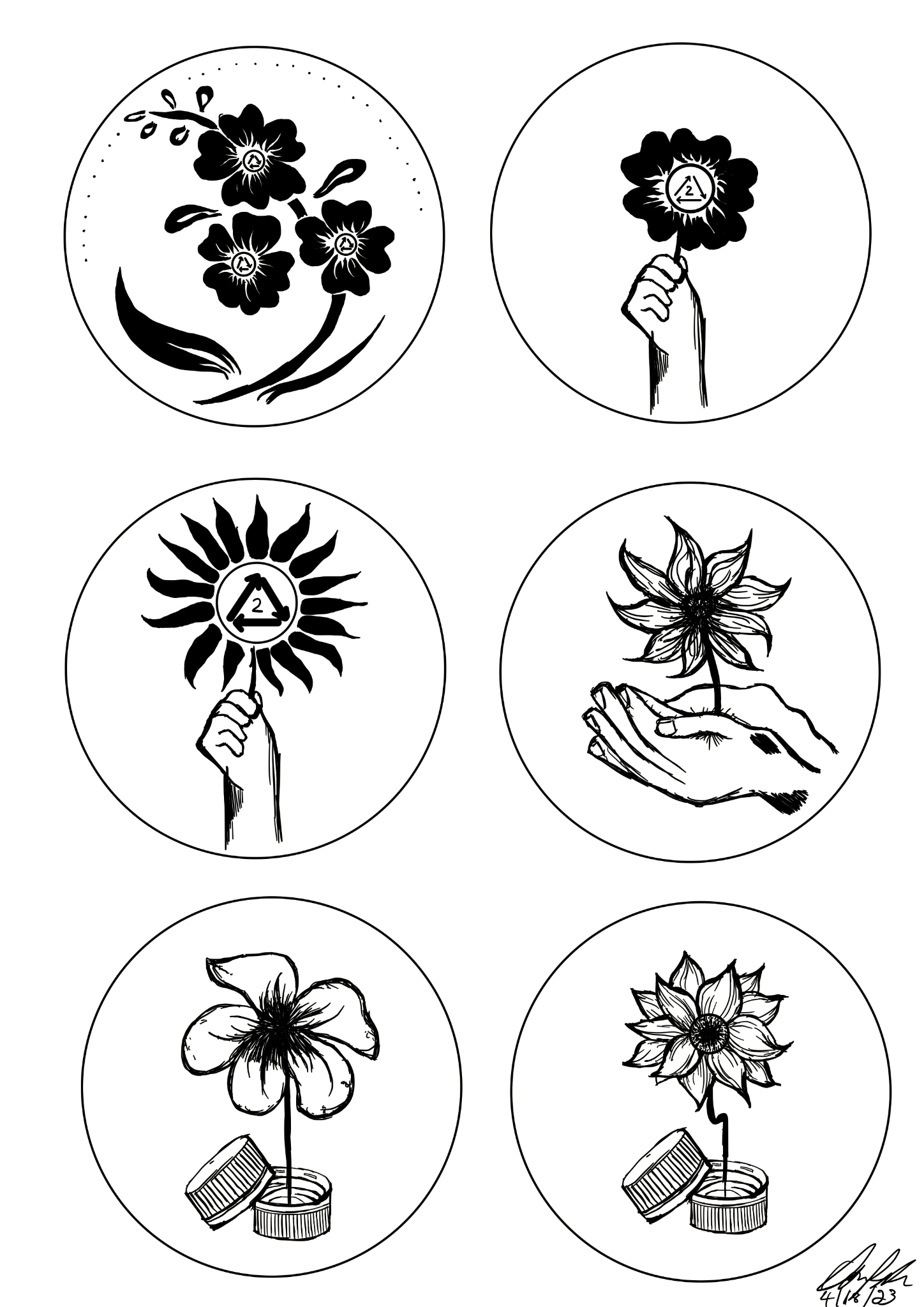 ‹#›
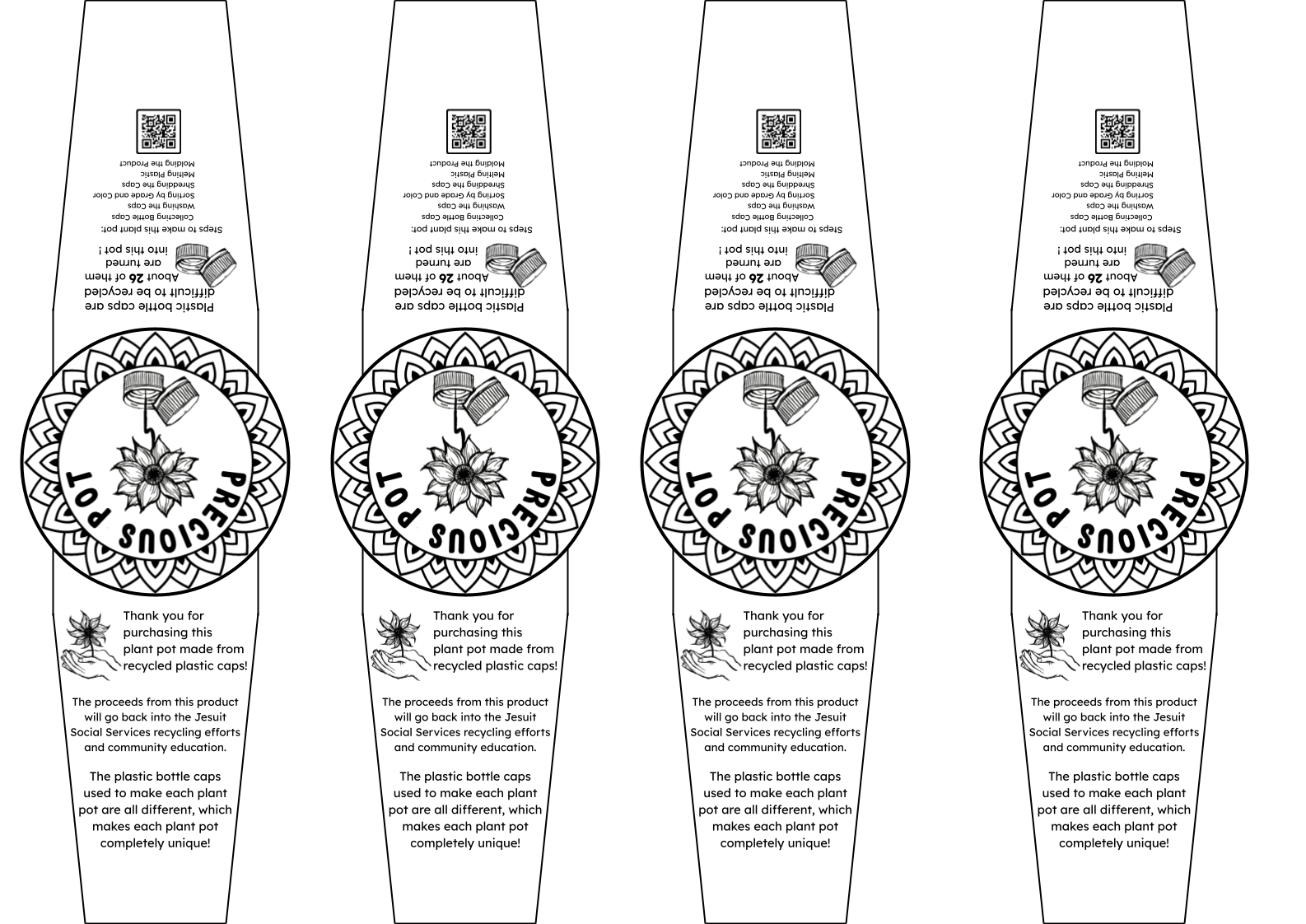 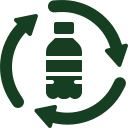 2. Co-Design Plastic Products and Package
Packaging
—Story Telling
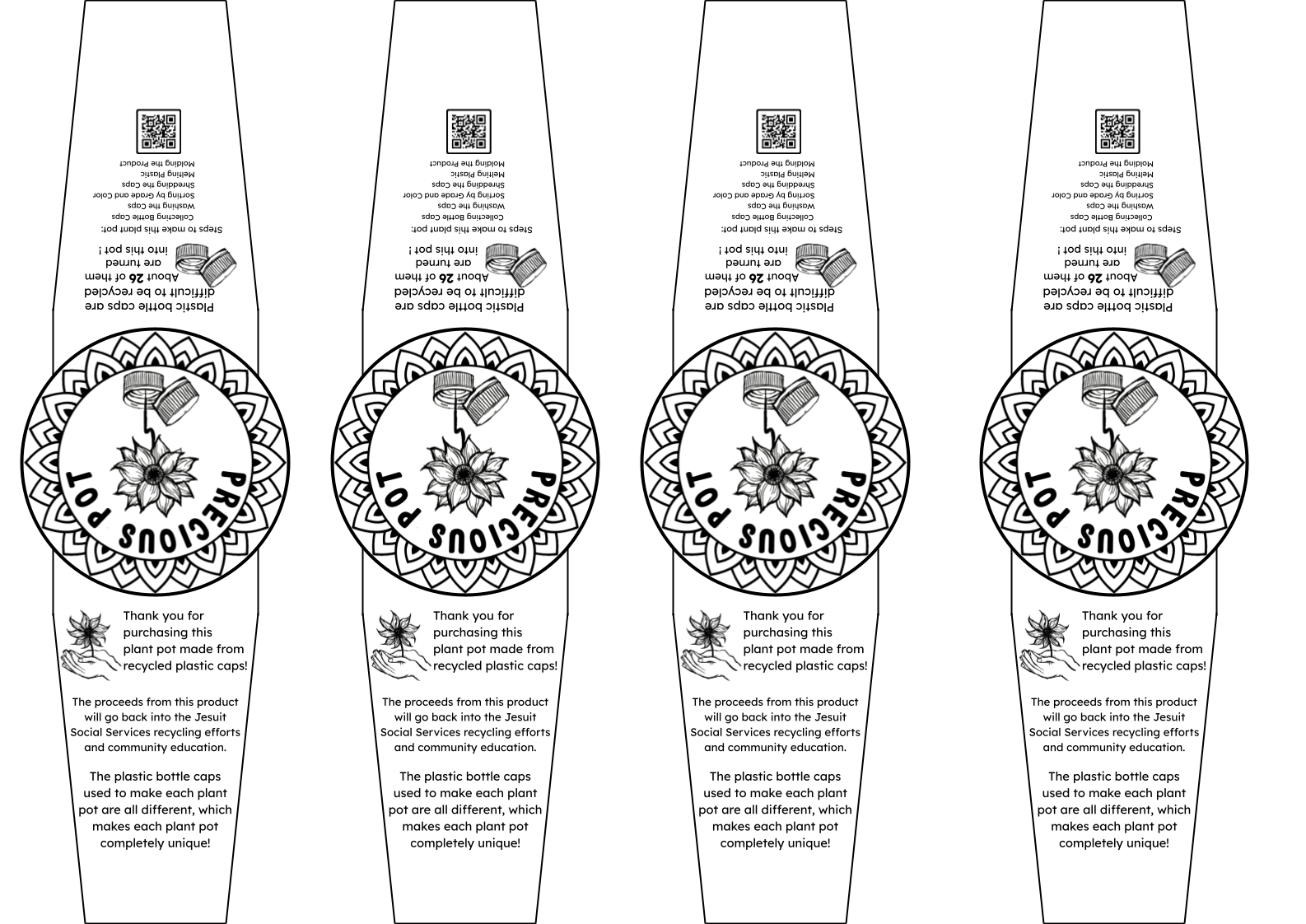 Appreciation
Community Impacts
Uniqueness
‹#›
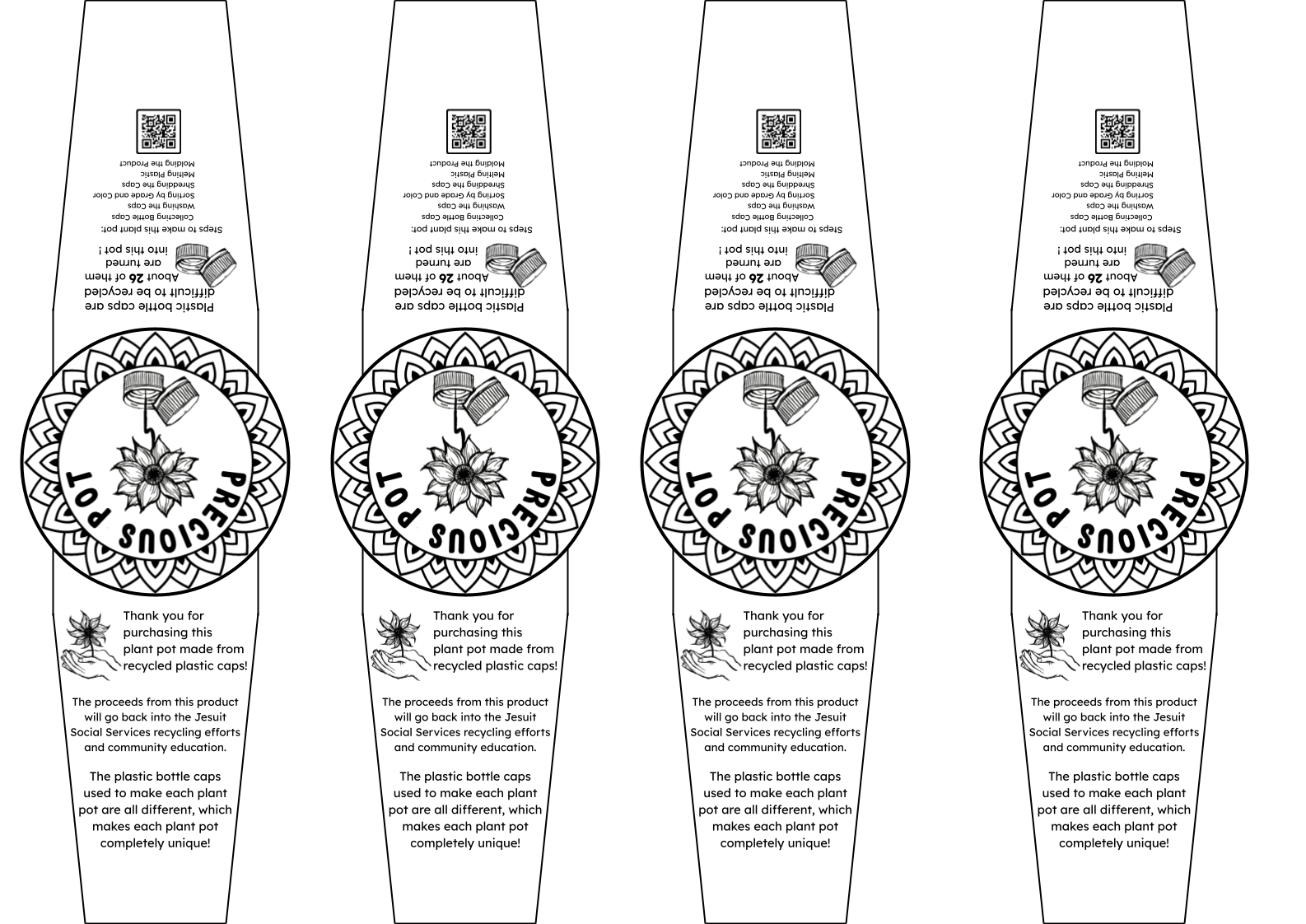 2. Co-Design Plastic Products and Package
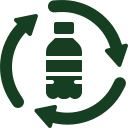 Packaging
—Story Telling
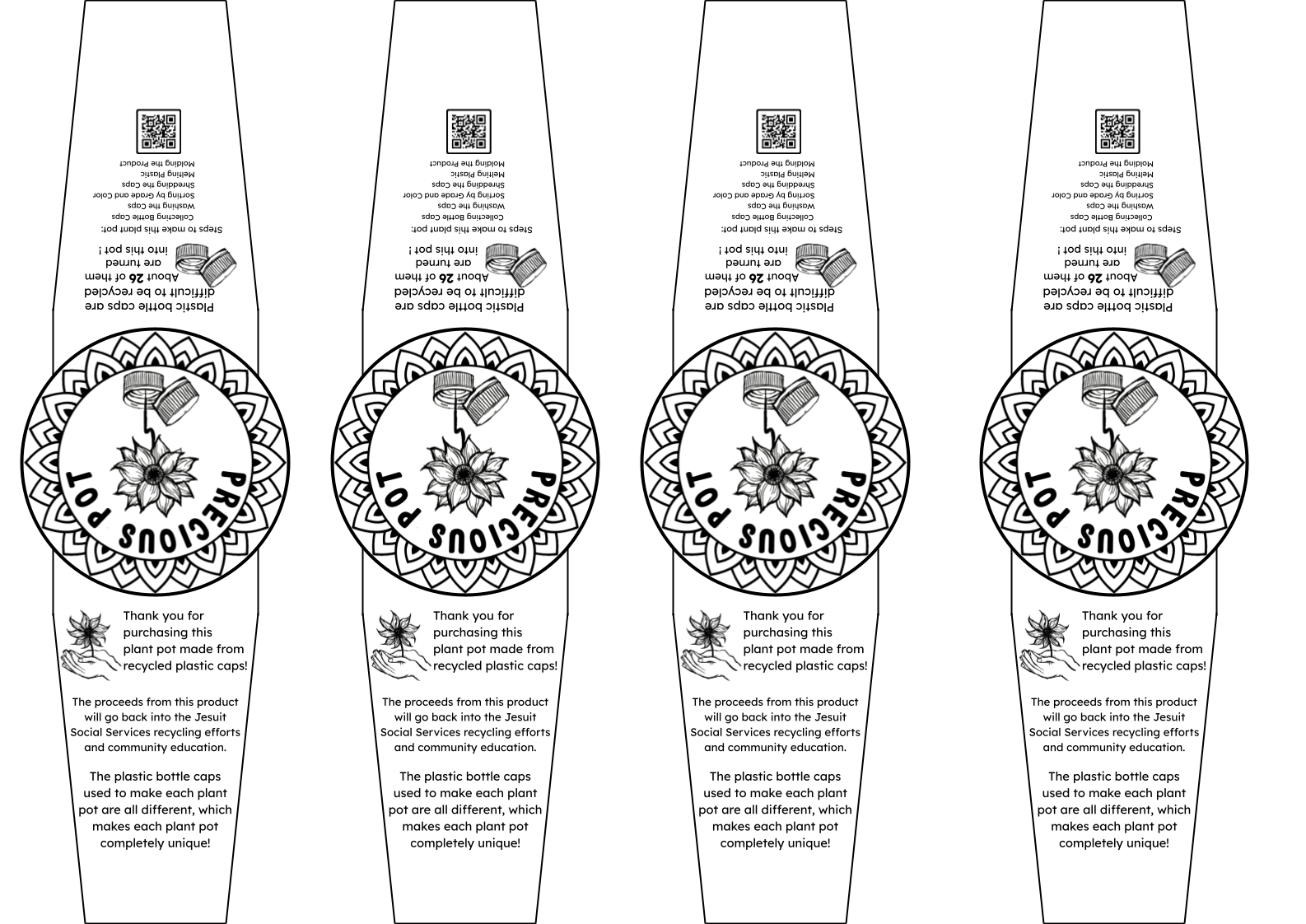 Environmental Impacts
Steps to make the product
Attached Additional Information
‹#›
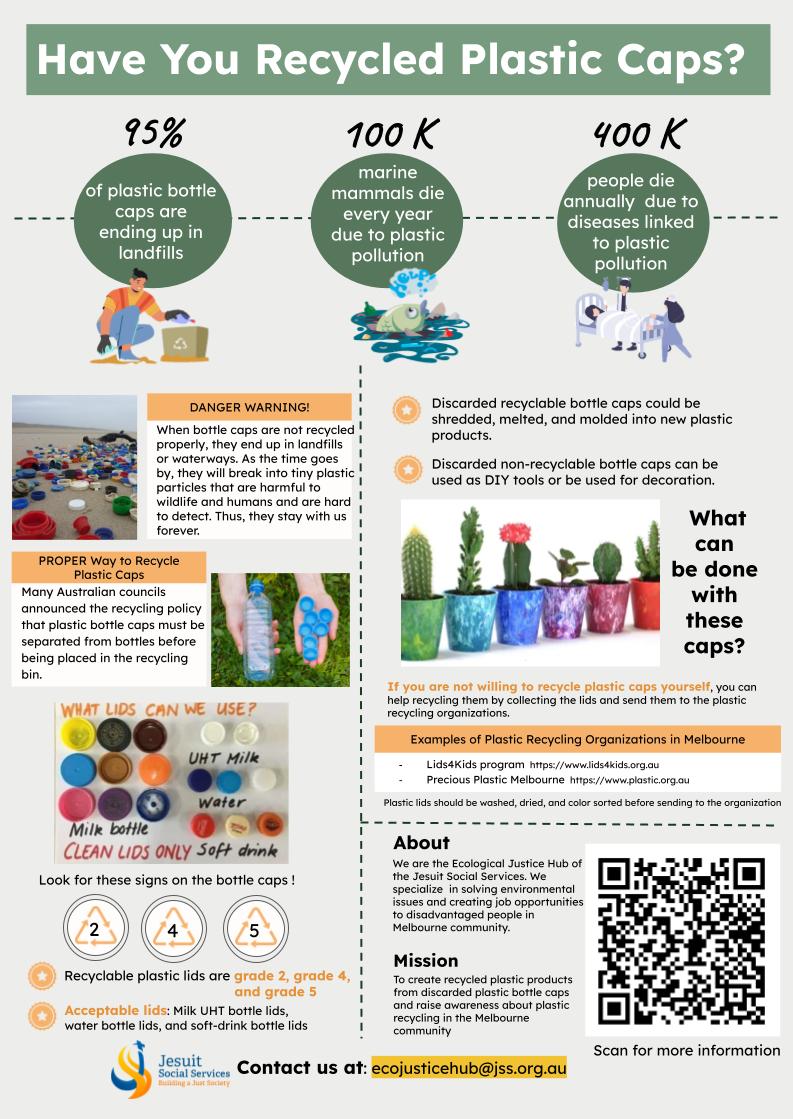 Attached Additional Information
‹#›
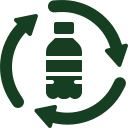 2. Co-Design Plastic Products and Package
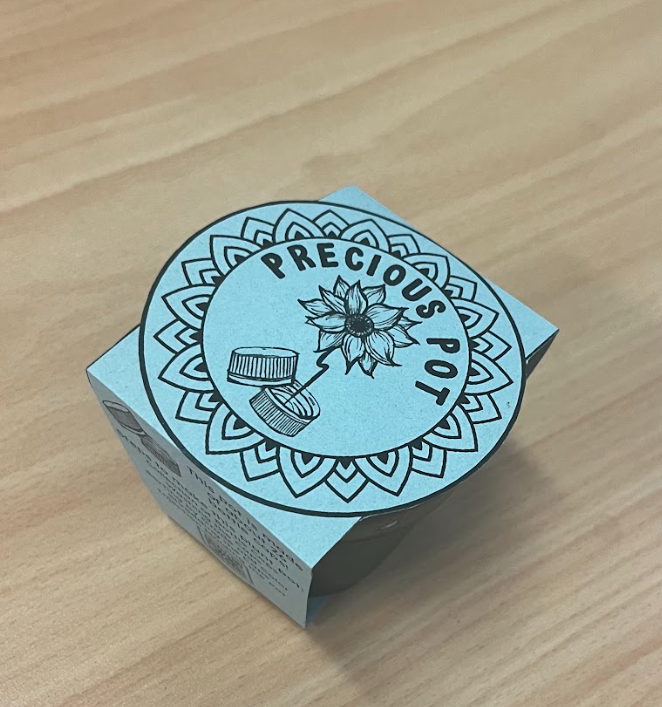 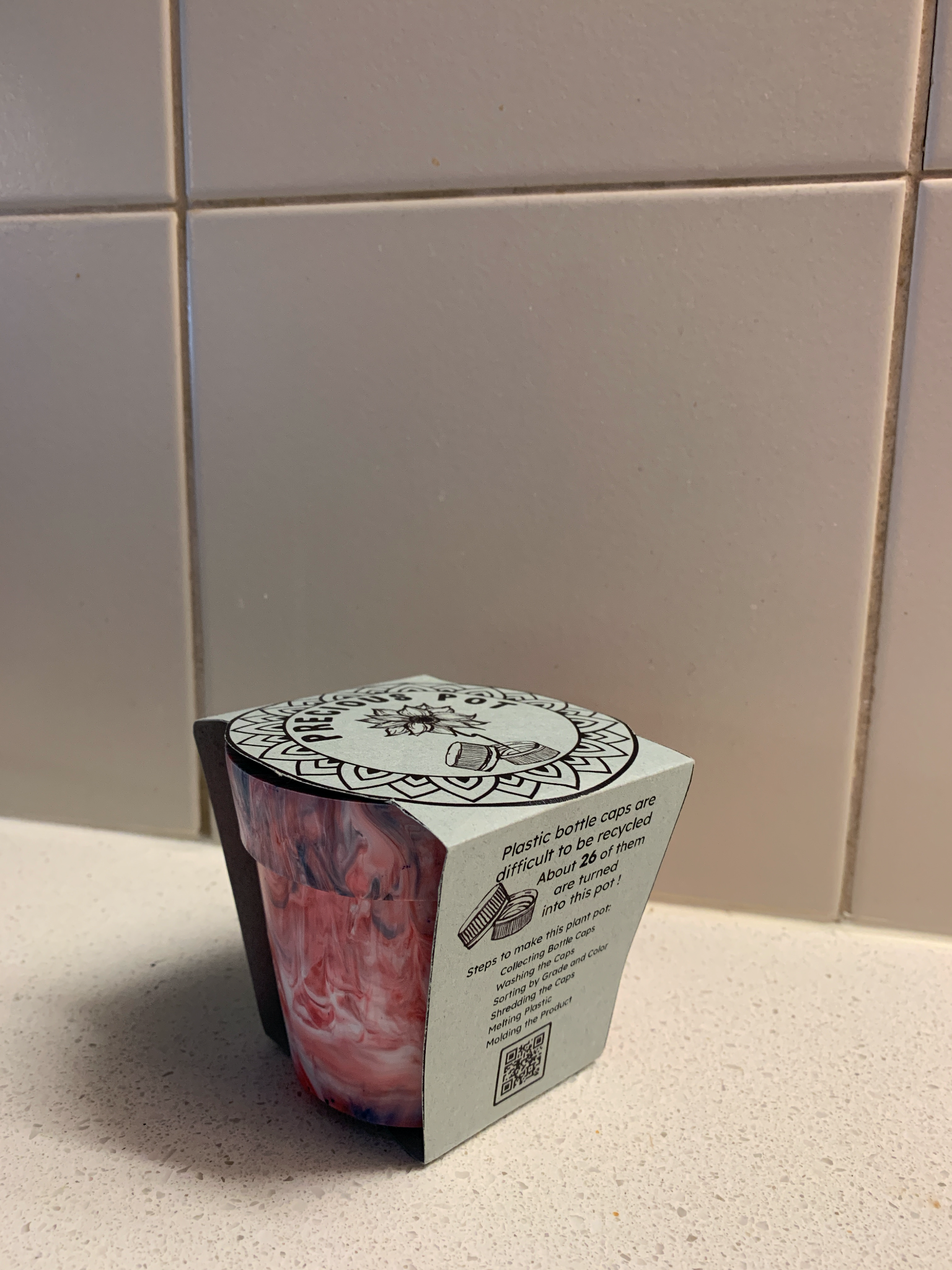 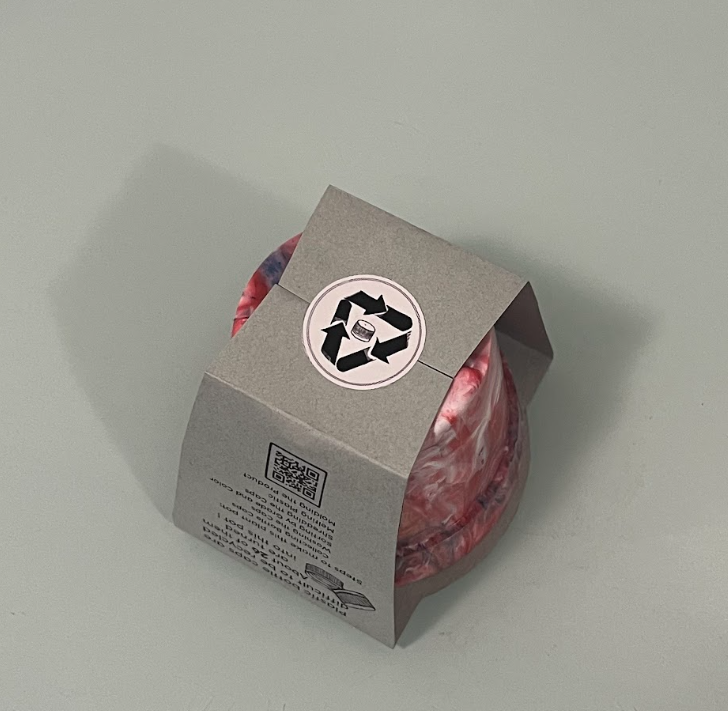 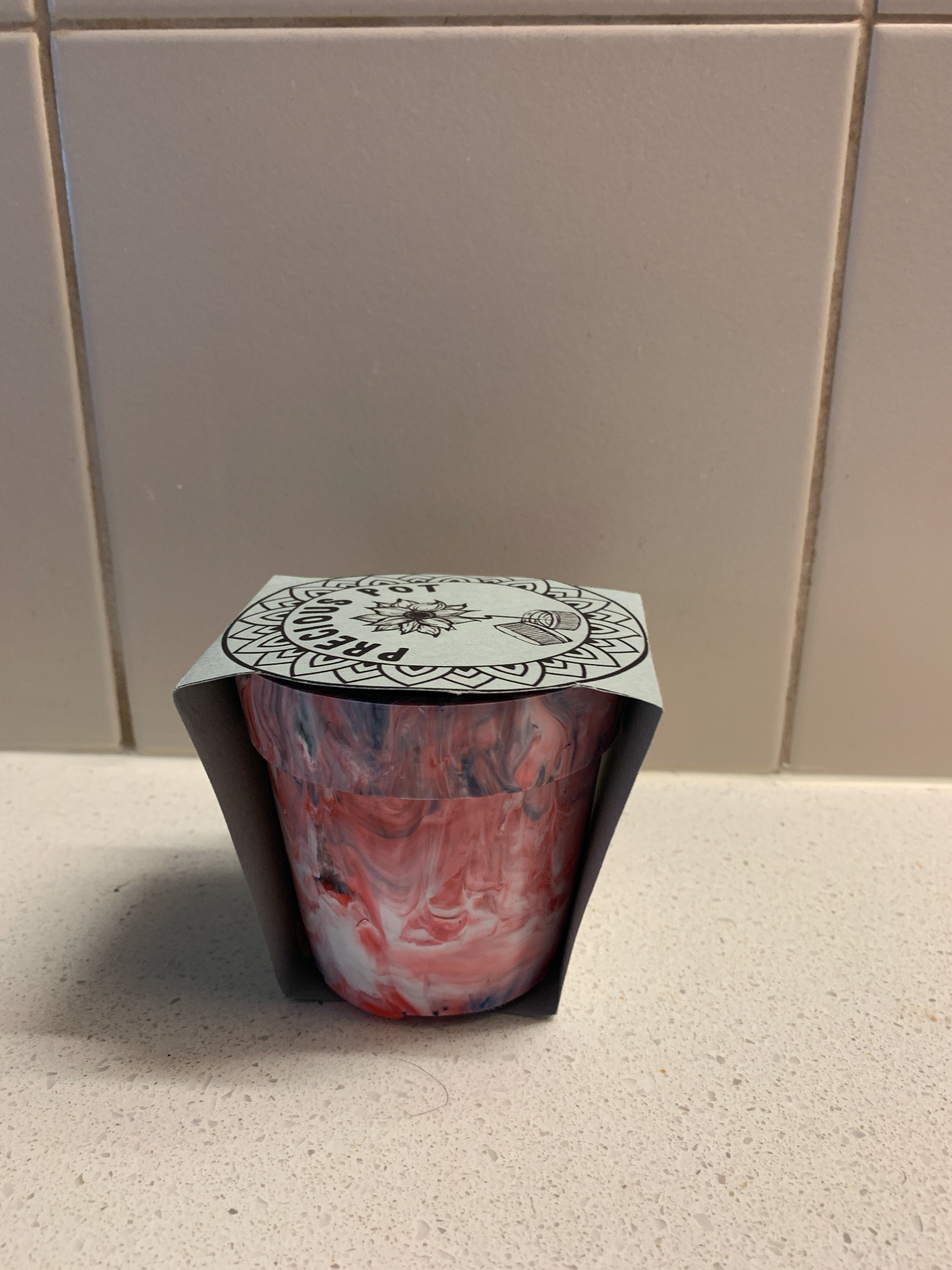 Final Packaged Product
‹#›
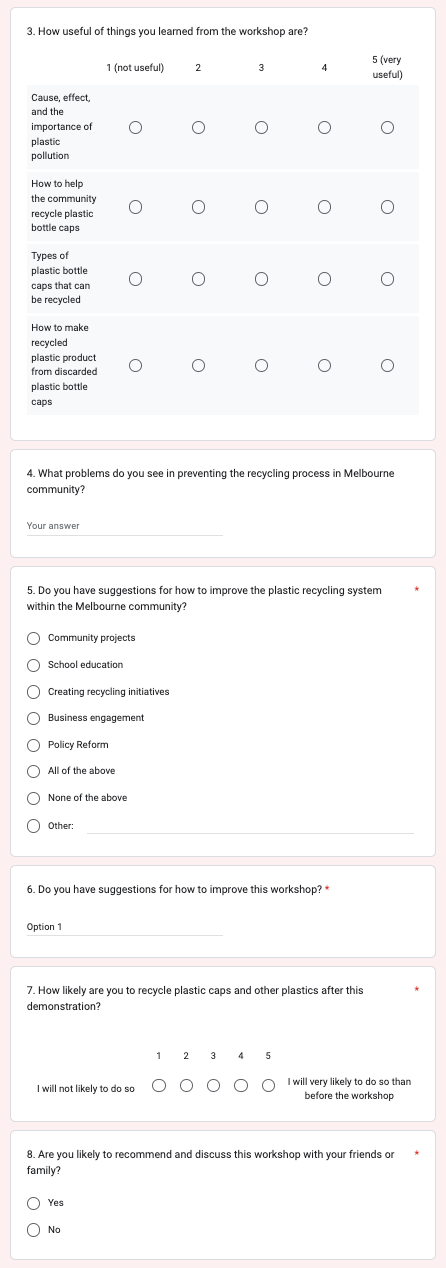 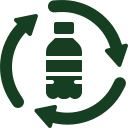 3. Hands-On Workshops
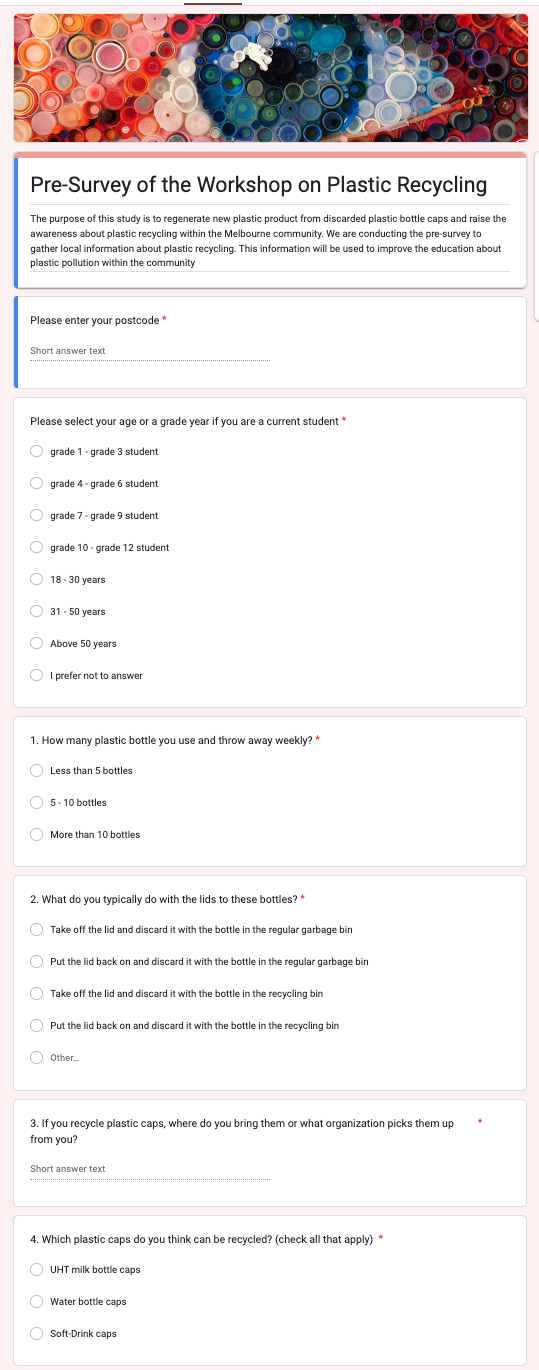 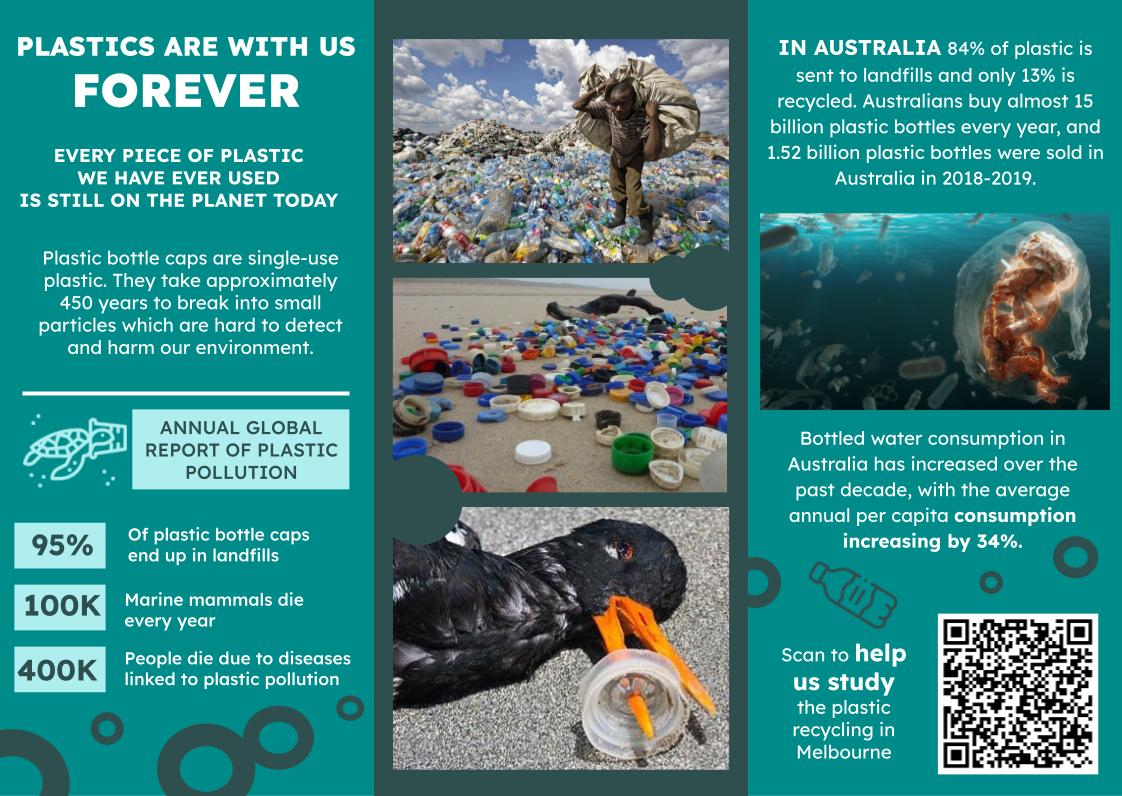 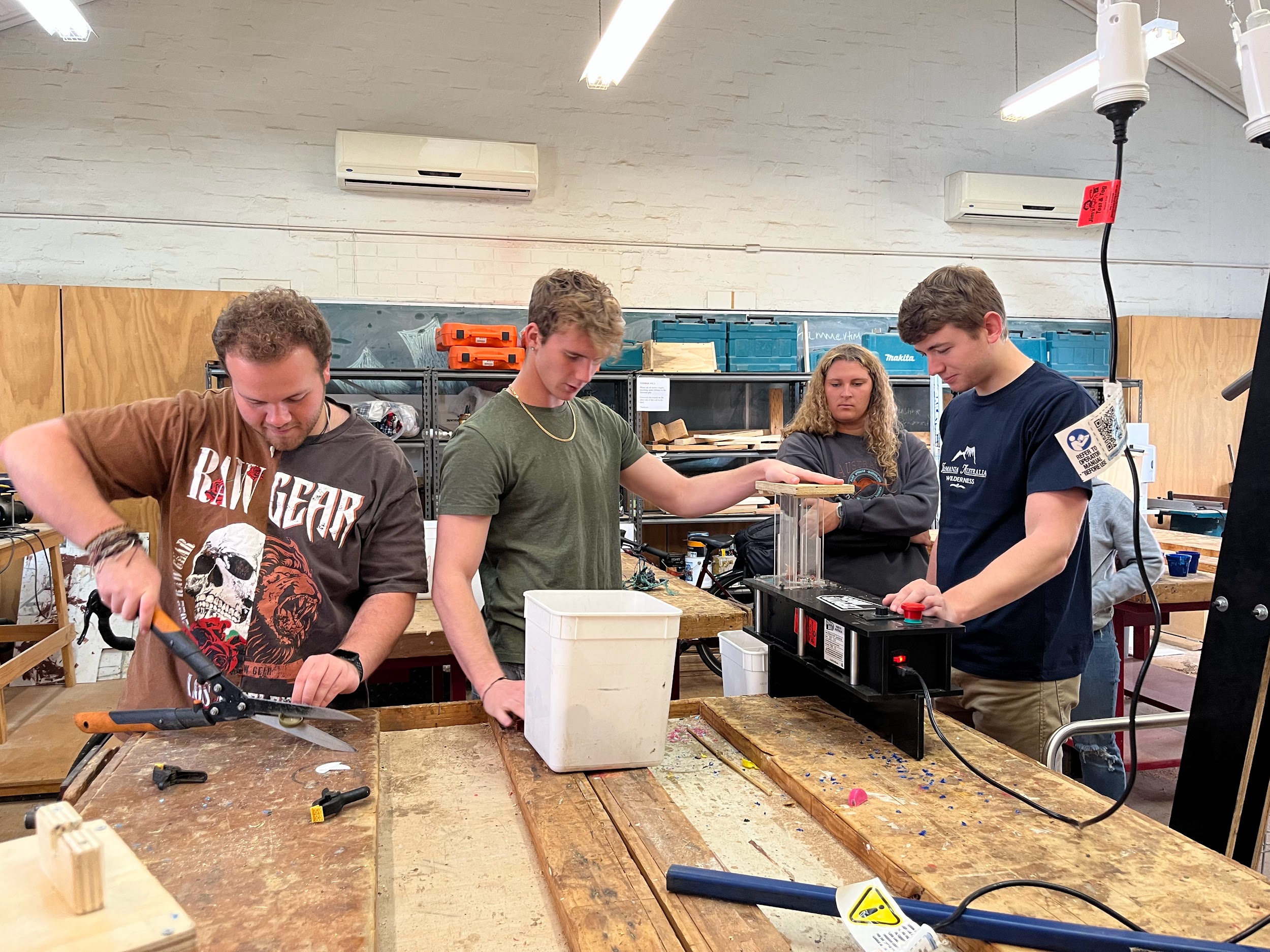 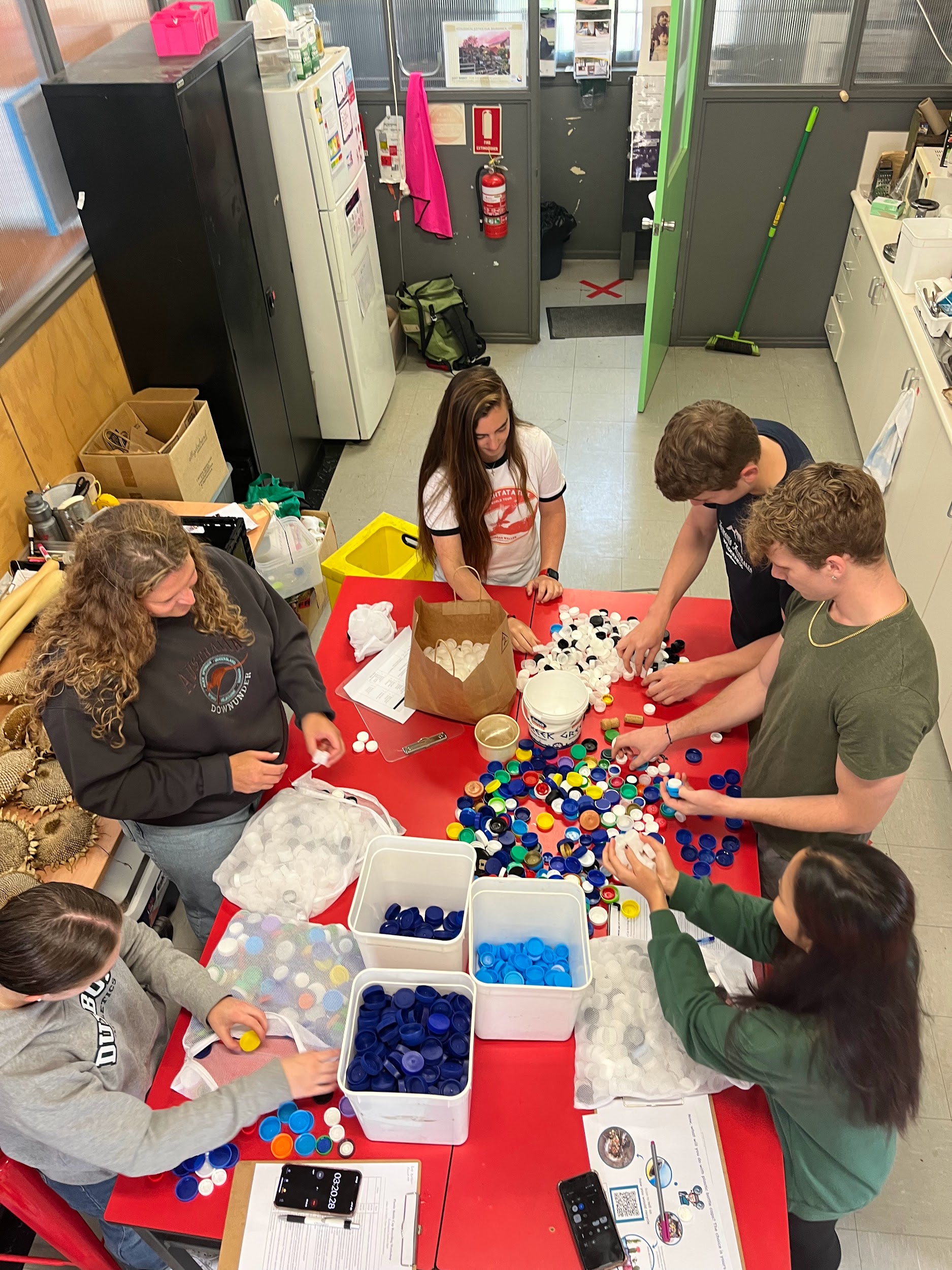 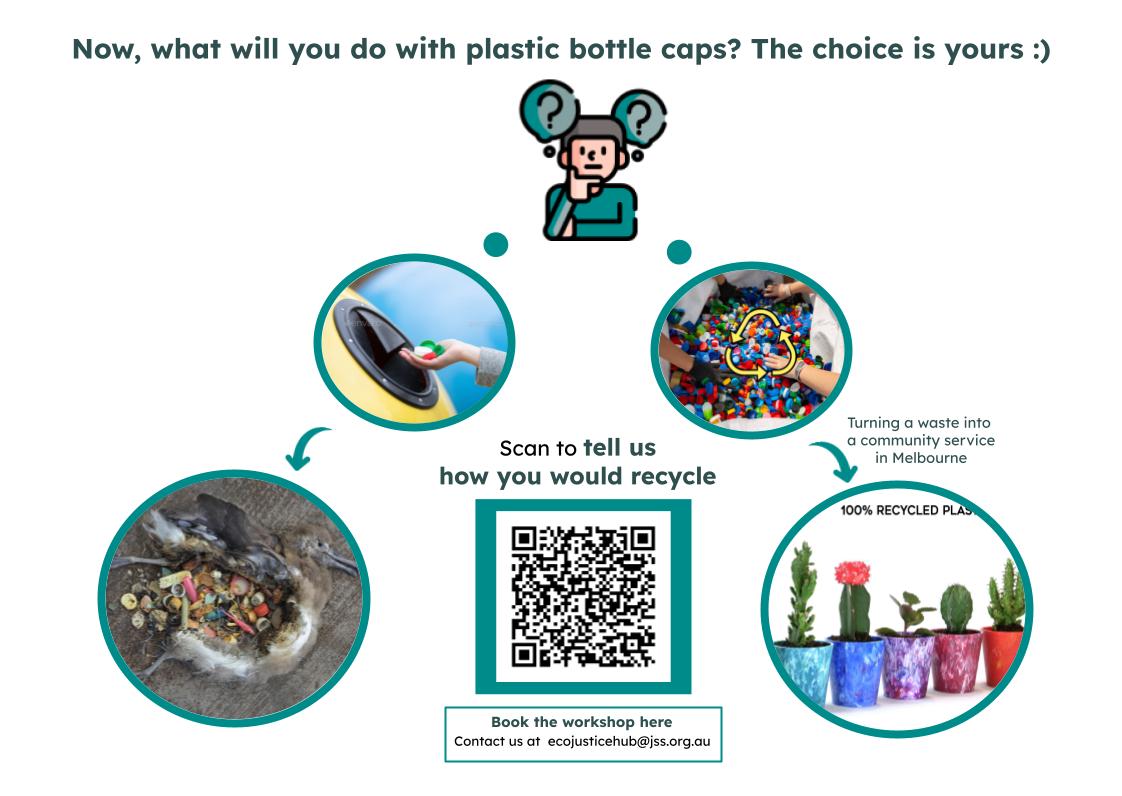 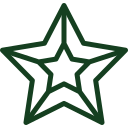 2-3 hours
8-12 community participants
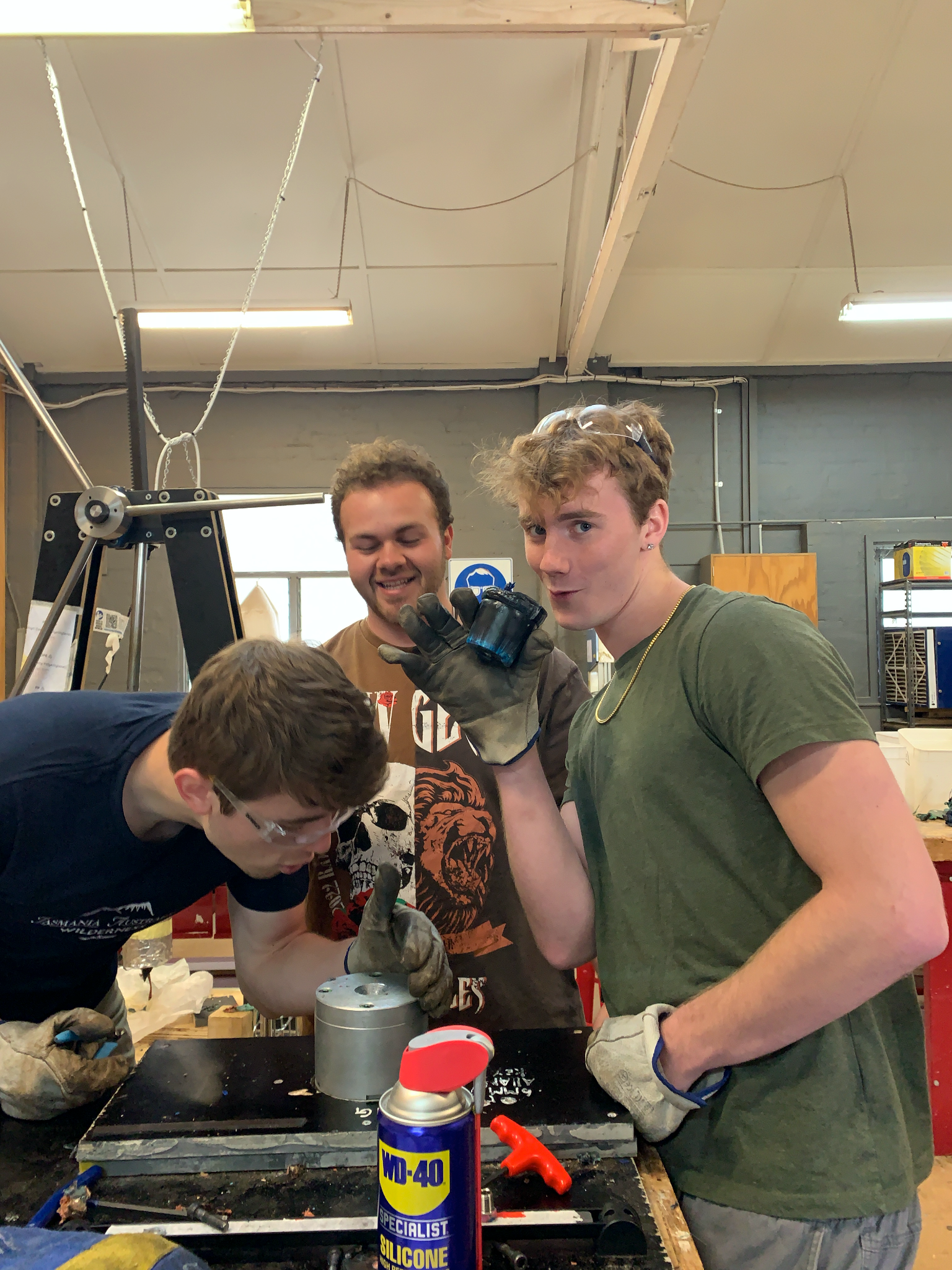 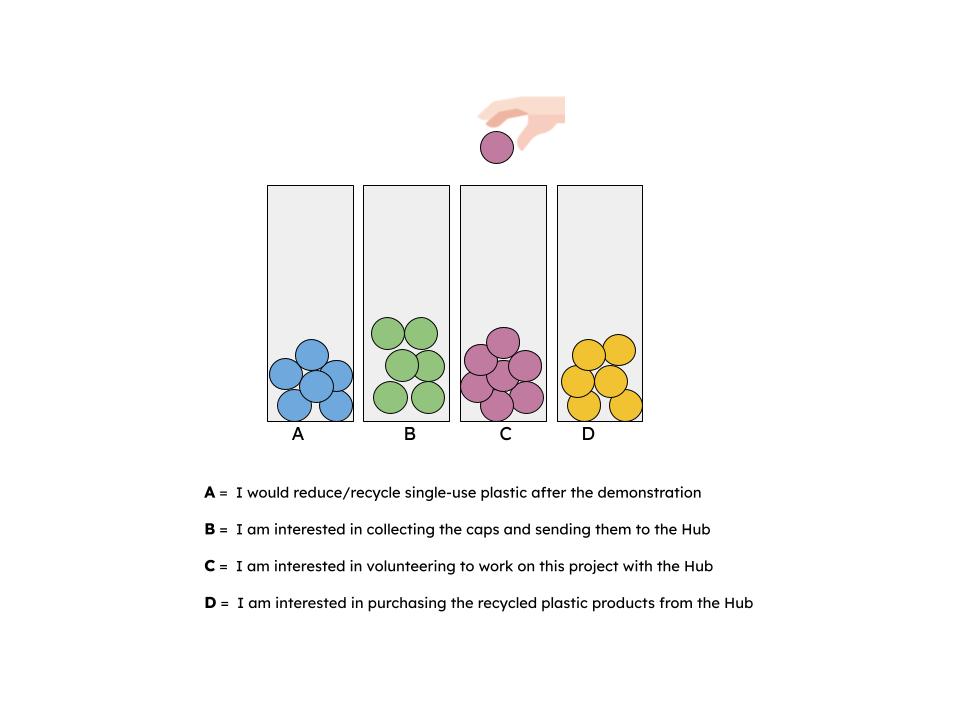 Interactive Poll
1. Informative material on plastic recycling
2. Pre workshop Survey
3. Safety Training
4. Hands-on demonstration and participant involvement in each step of assembly line
5. Post workshop survey
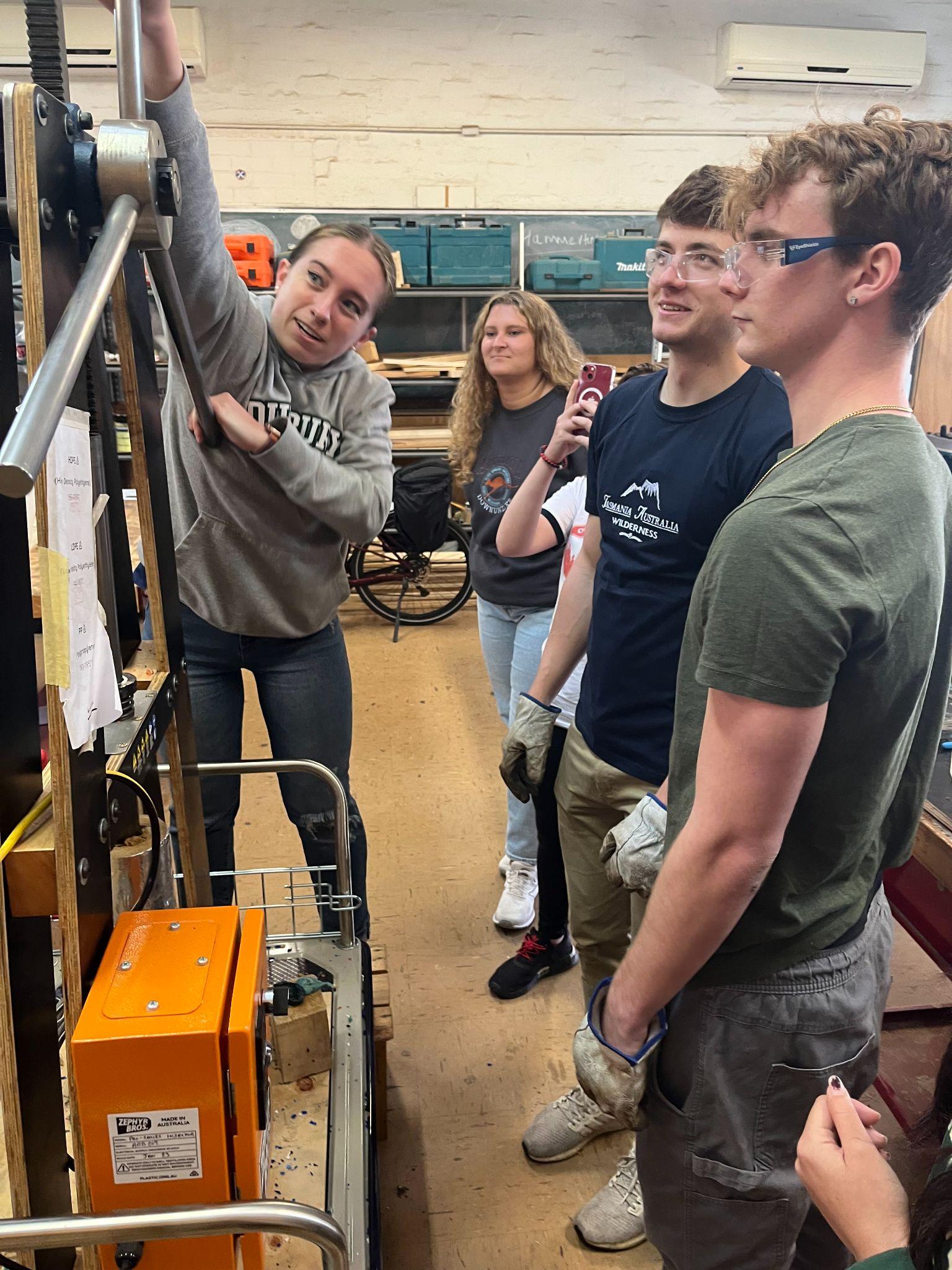 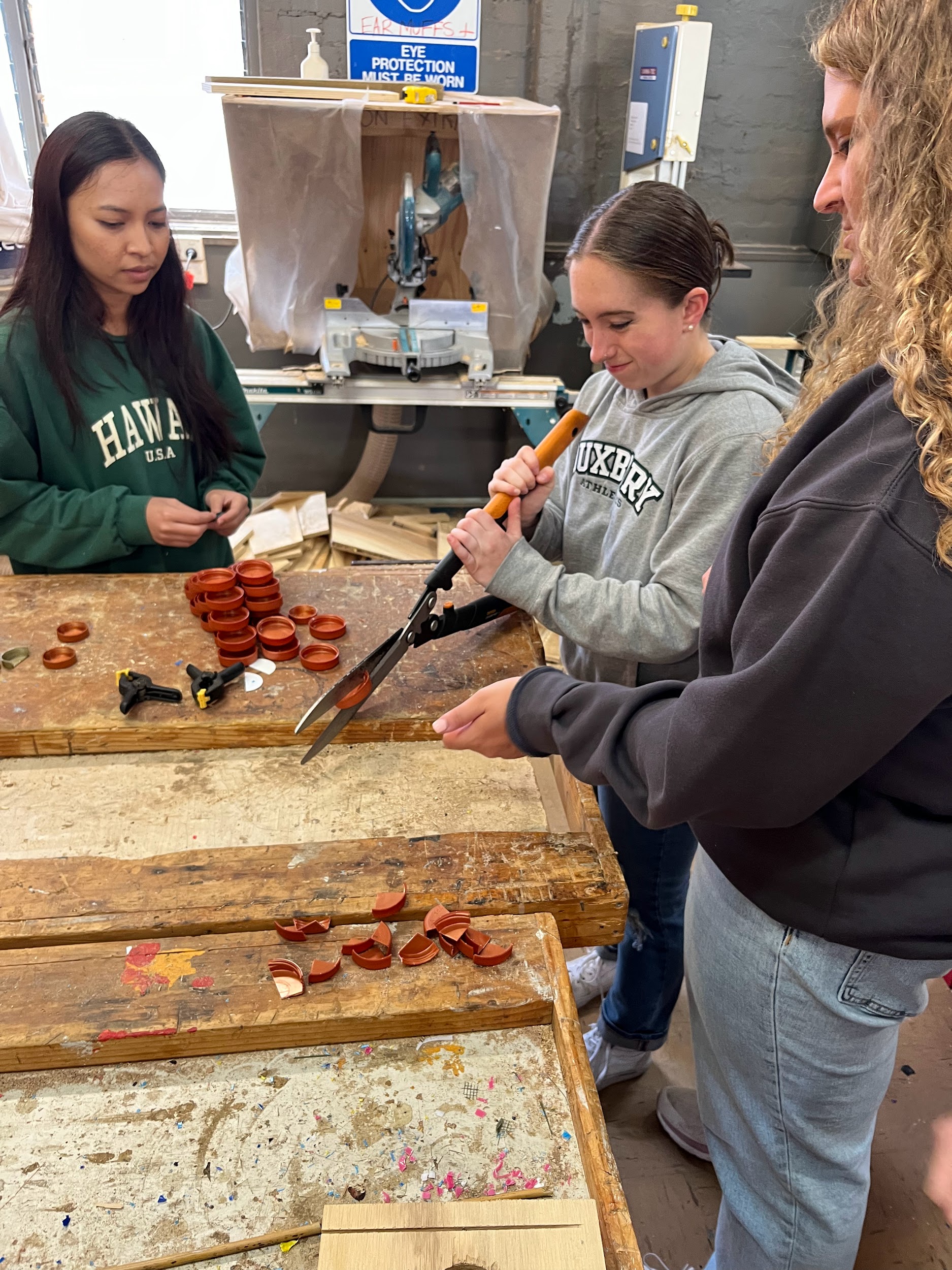 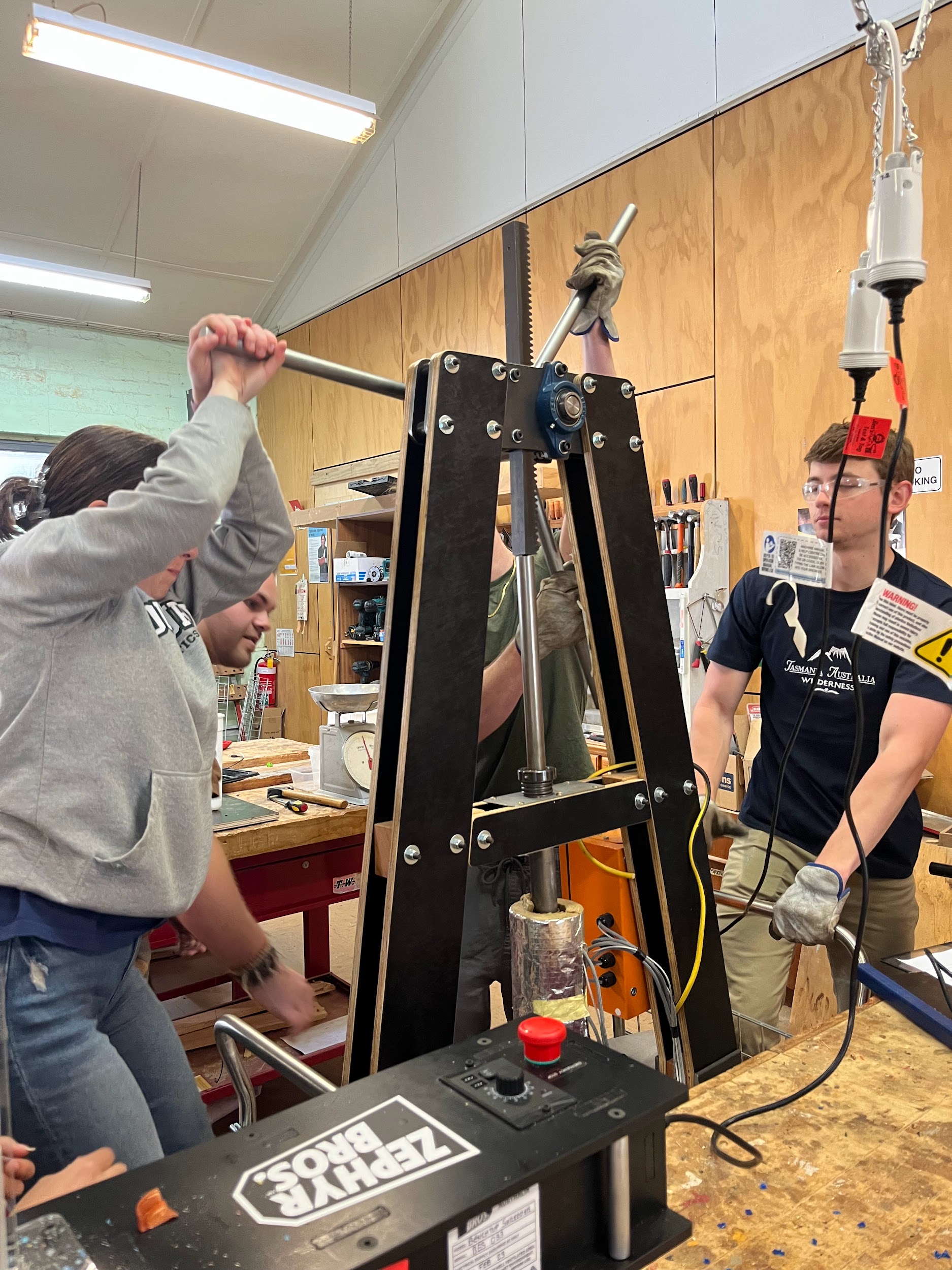 6. Participants leave with a pot
‹#›
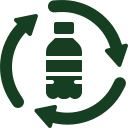 3. Hands-On Workshops
After the workshop, participants understood the proper way to discard bottle caps and said they are more likely to recycle plastic bottle caps afterwards
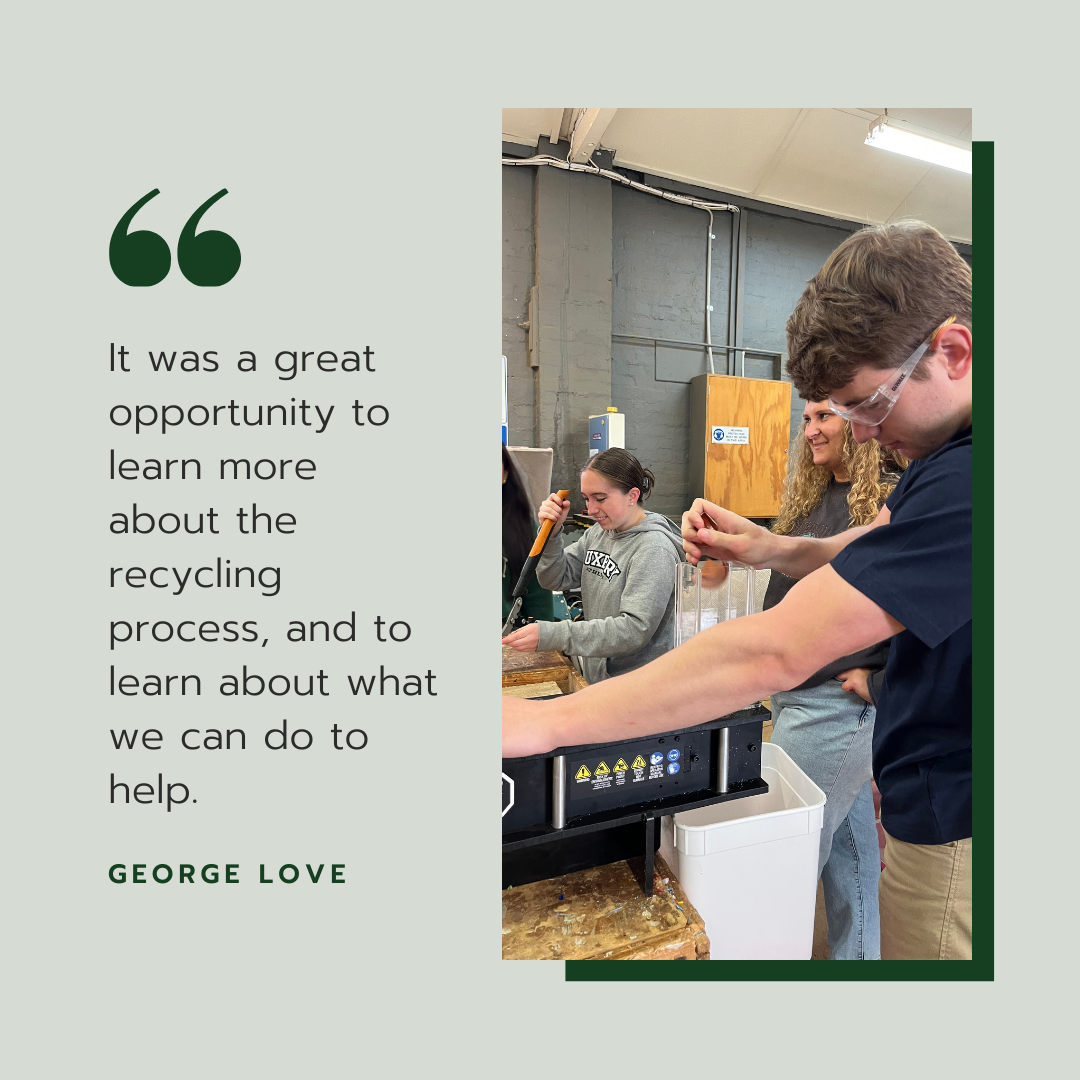 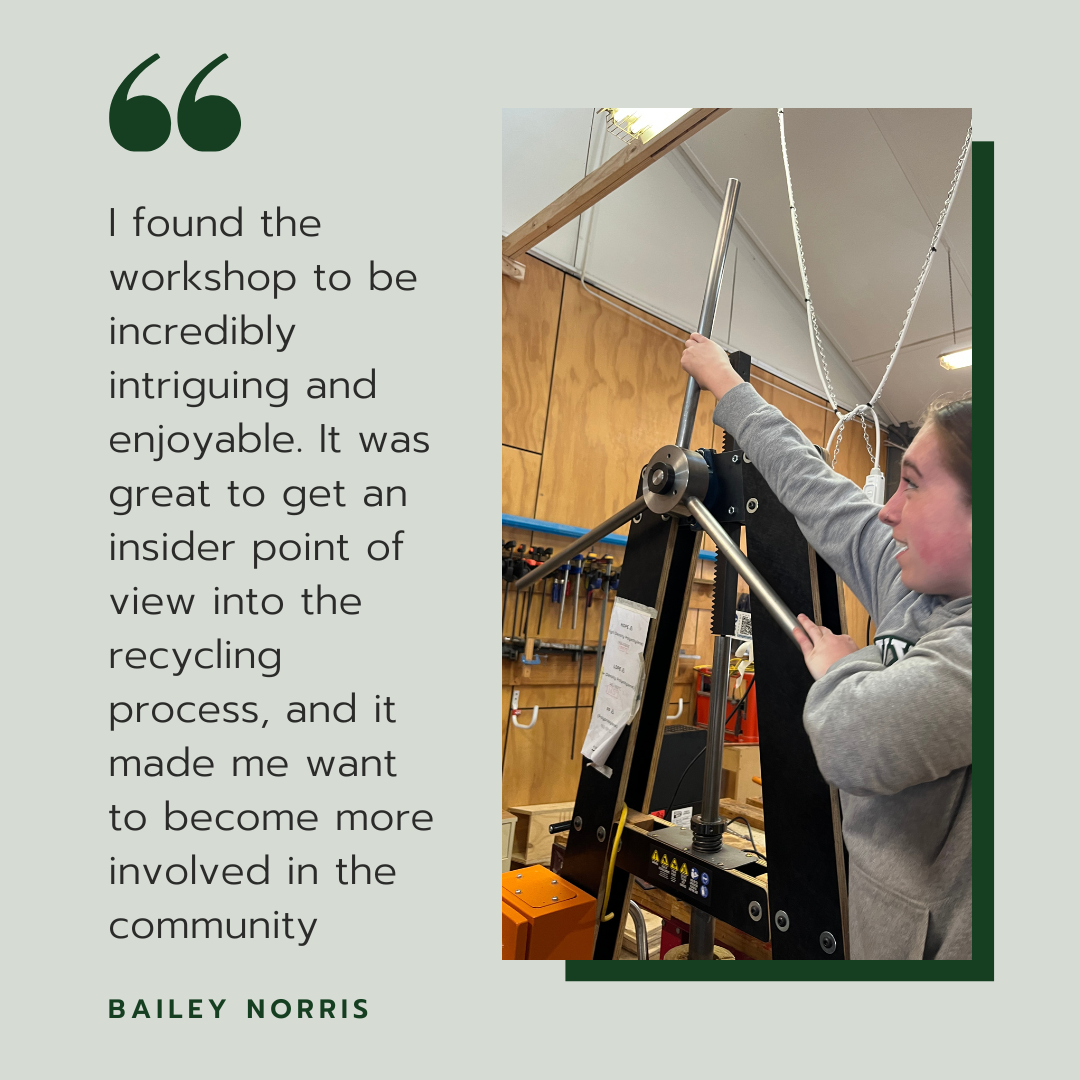 ‹#›
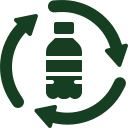 4. Training Materials
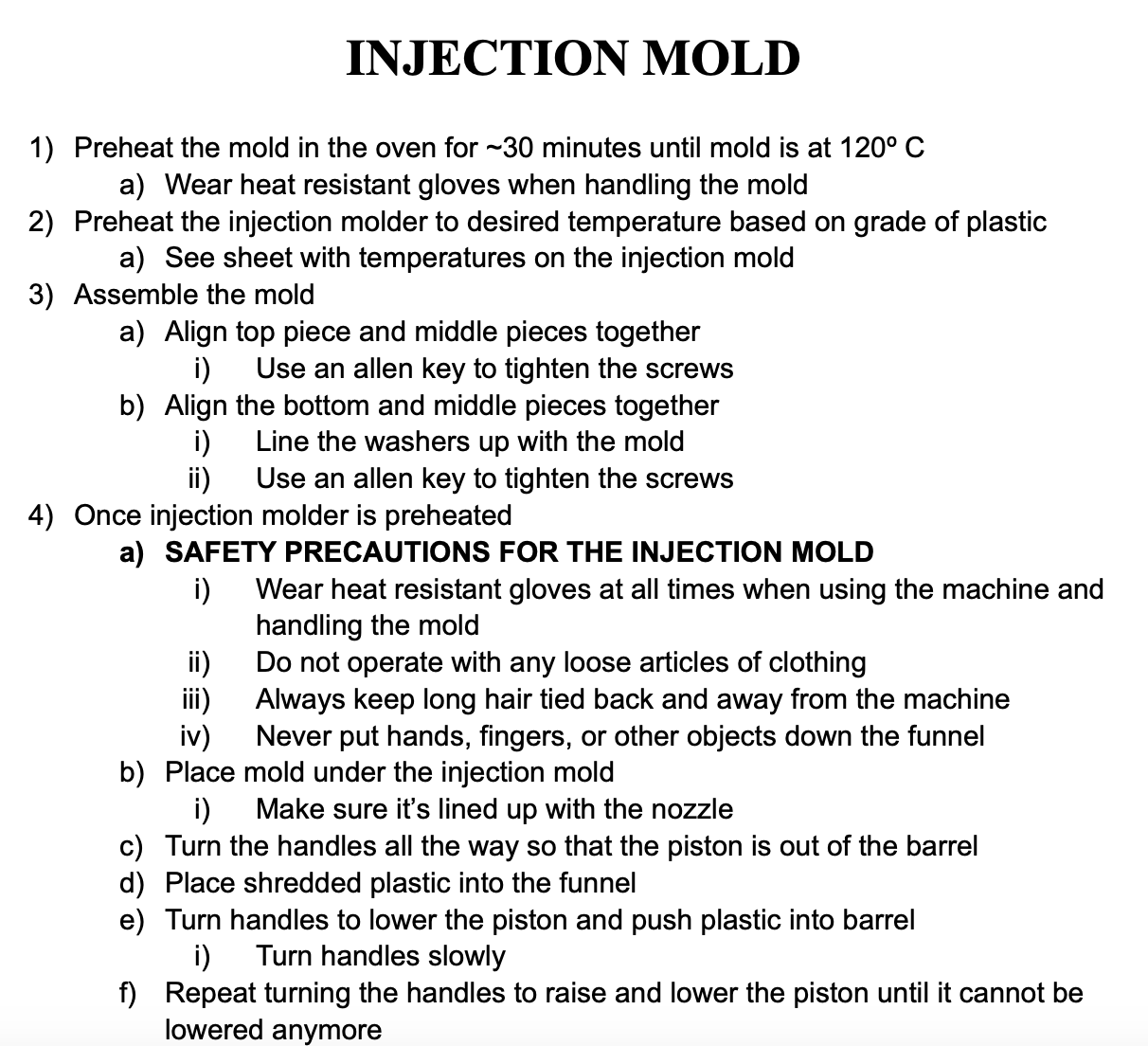 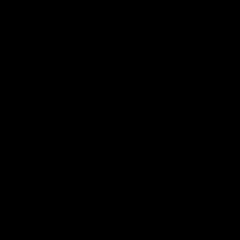 ‹#›
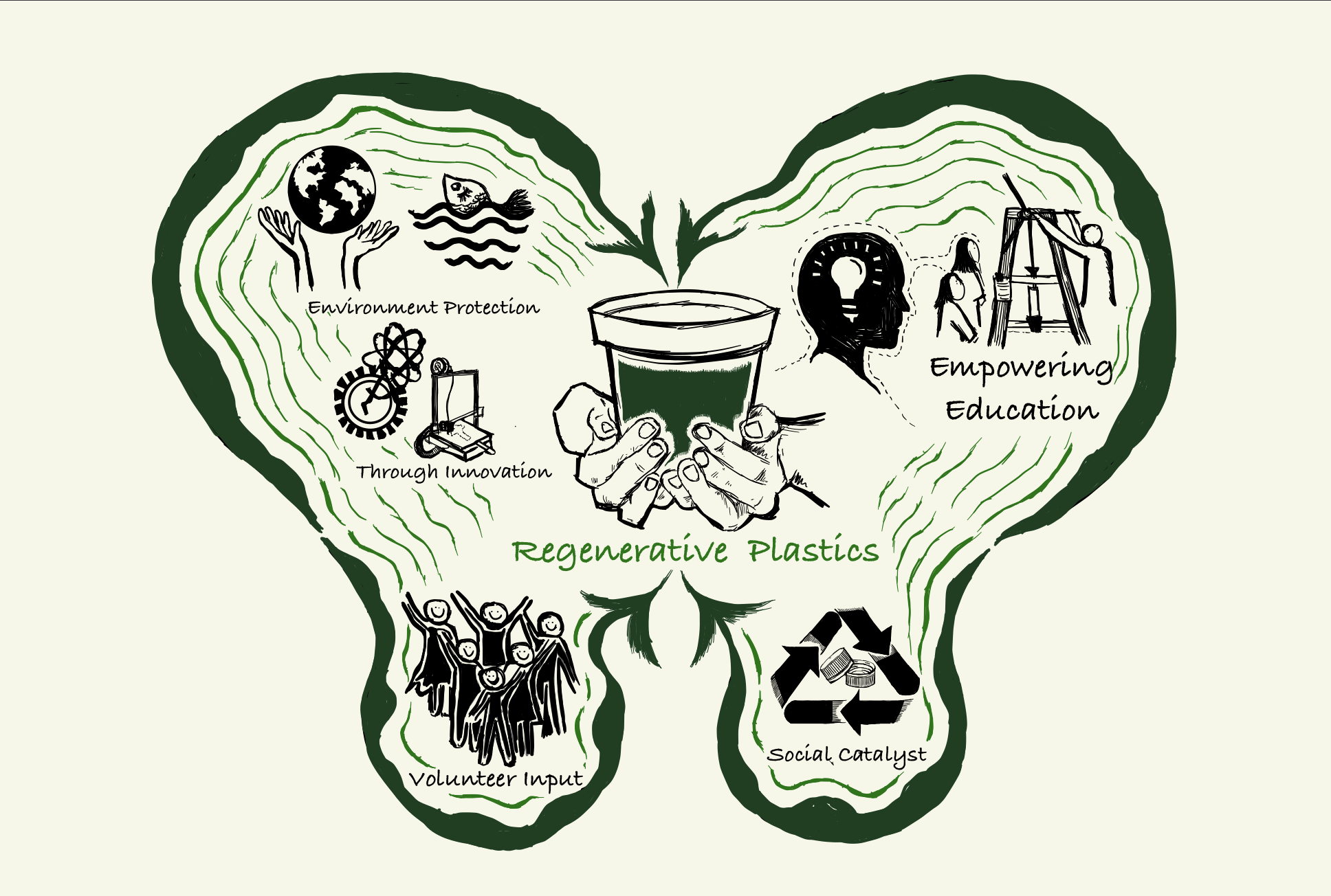 ‹#›
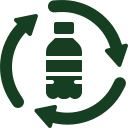 The Hub’s Next Steps for the Initiative
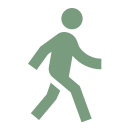 Collect workshop survey data to measure impact on knowledge, behavior, and engagement
Market products to the community
Run demonstration workshops
Get molds for different products
1
2
3
4
‹#›
Thank you! Any Questions?
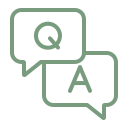 ‹#›